CALCULUS
Chain rule problems
1
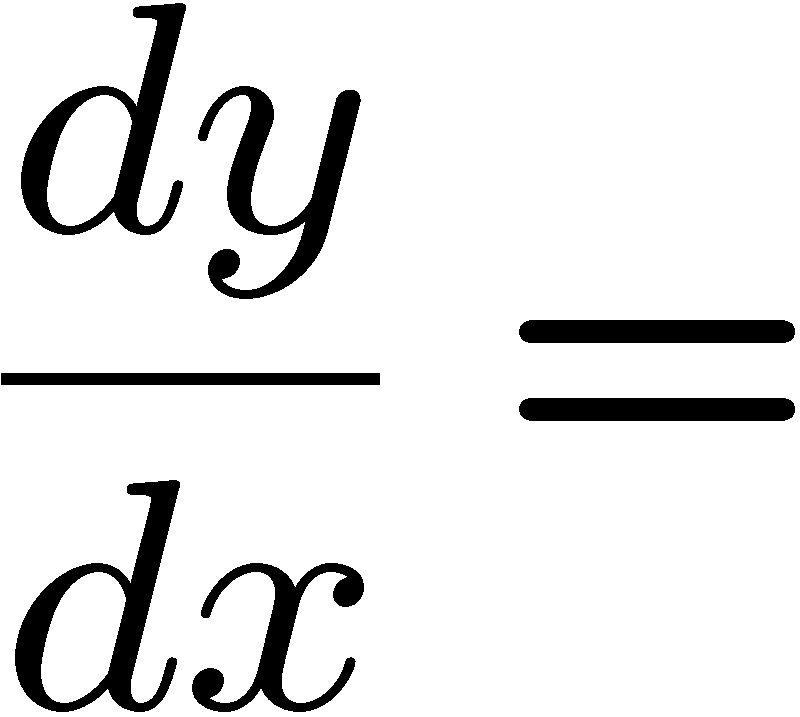 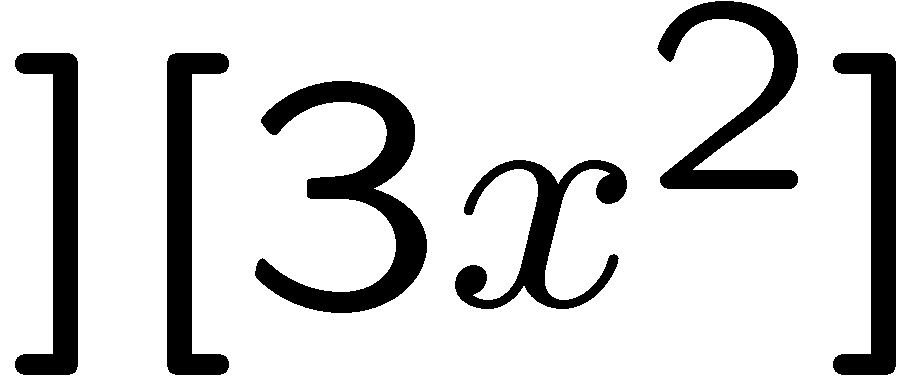 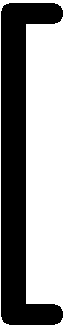 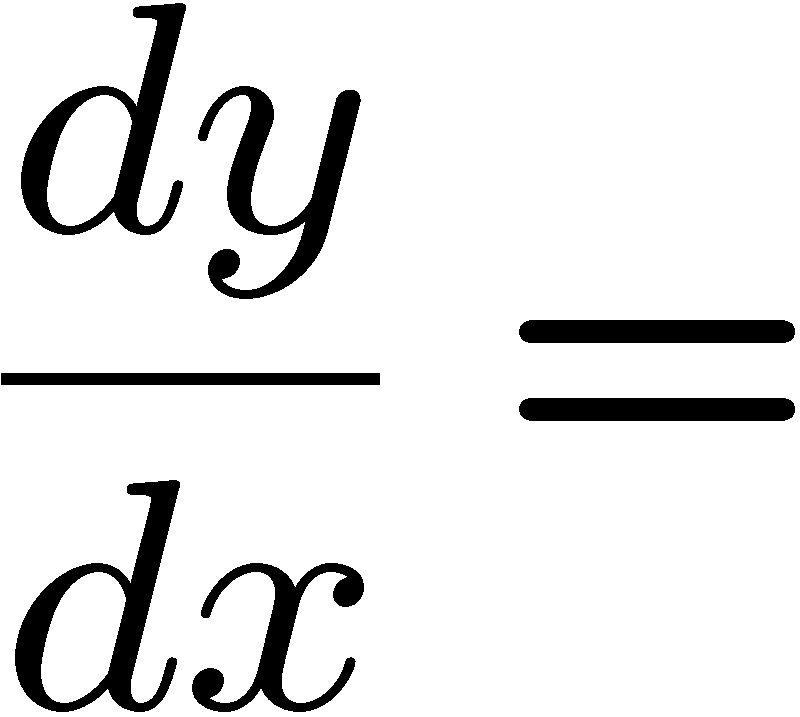 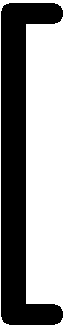 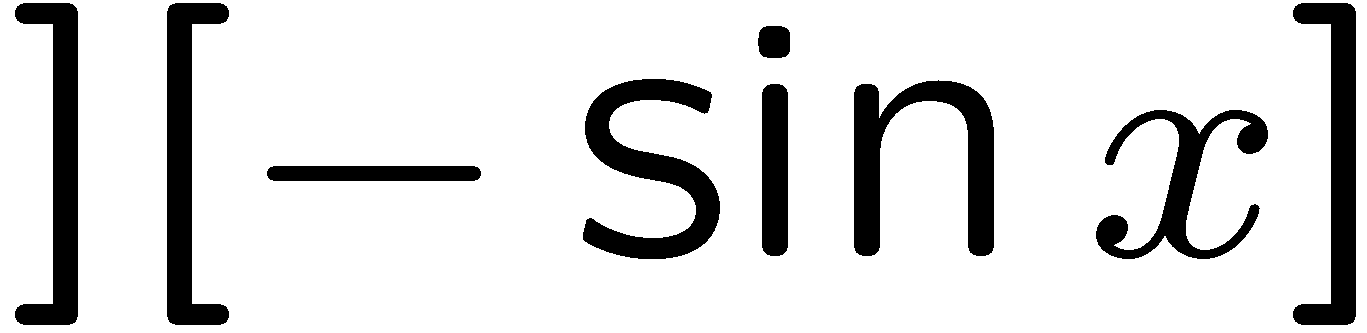 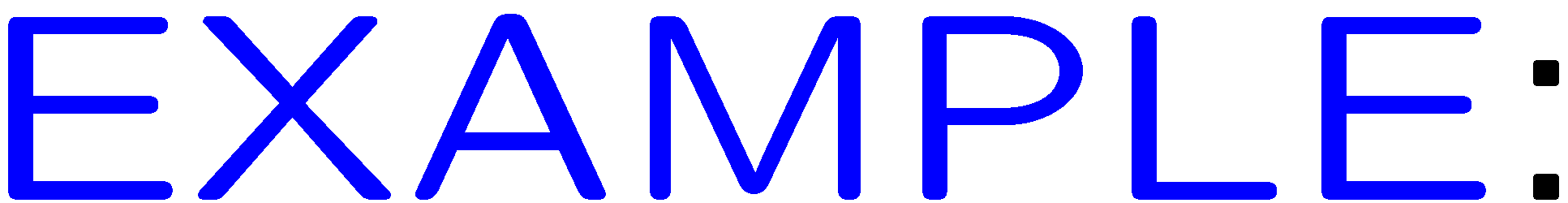 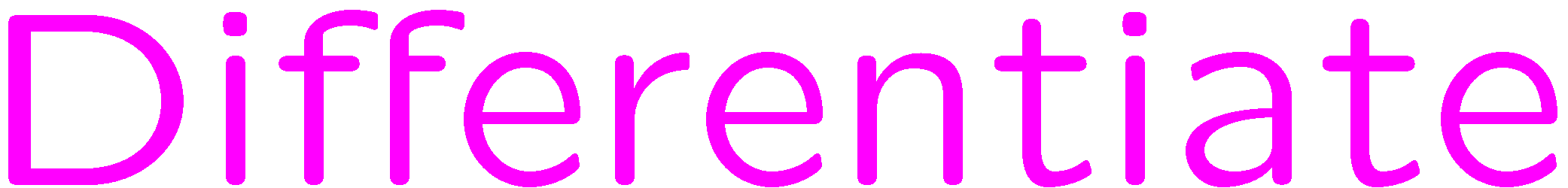 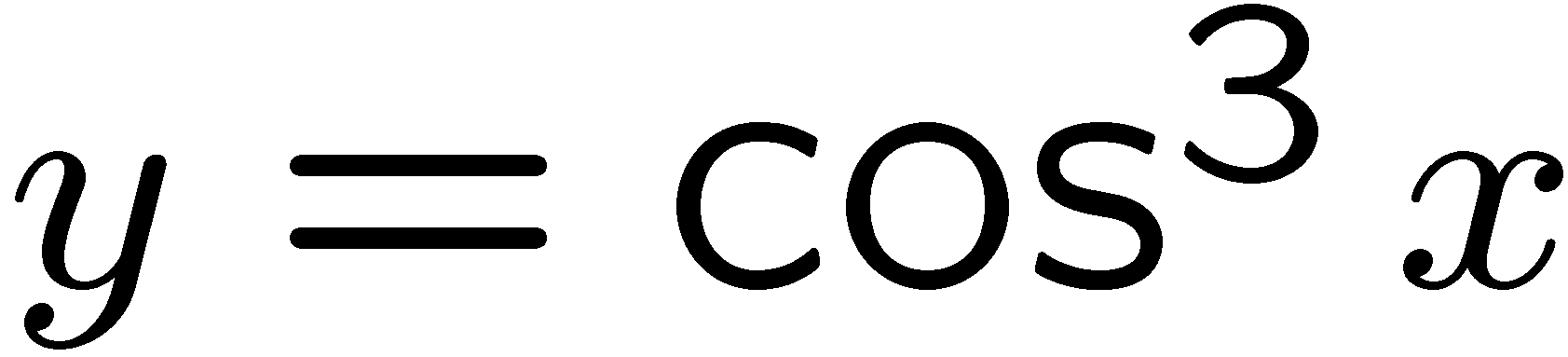 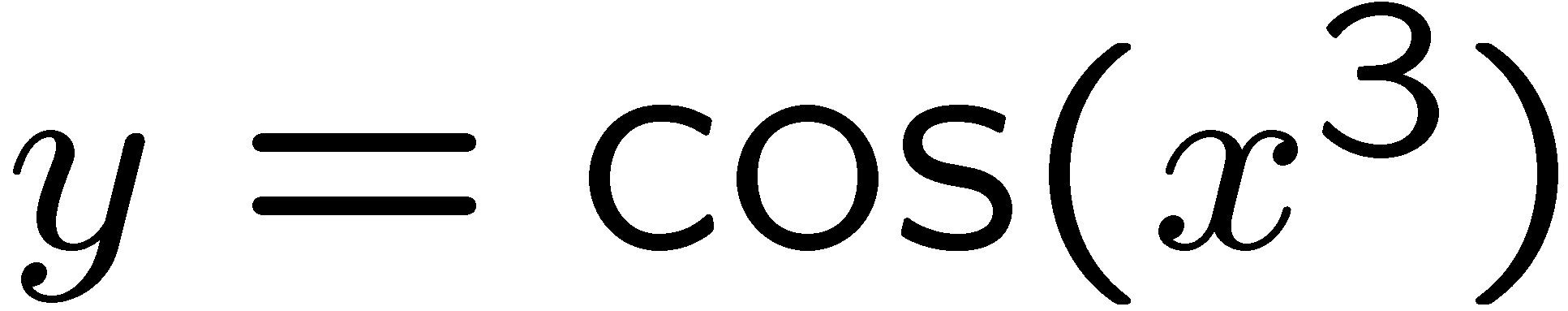 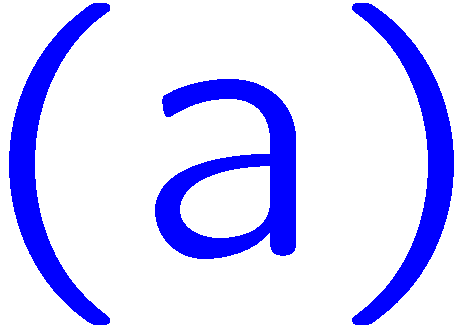 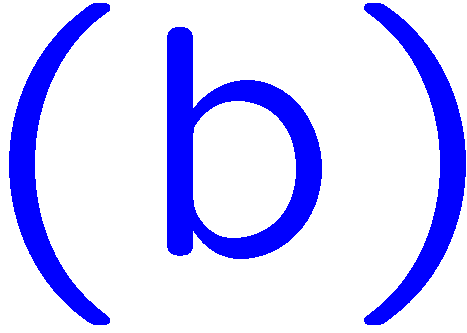 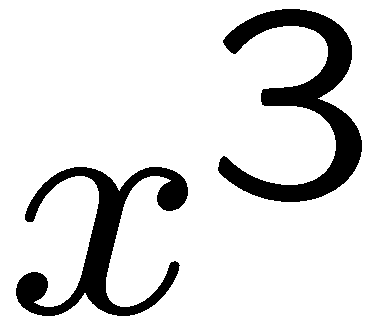 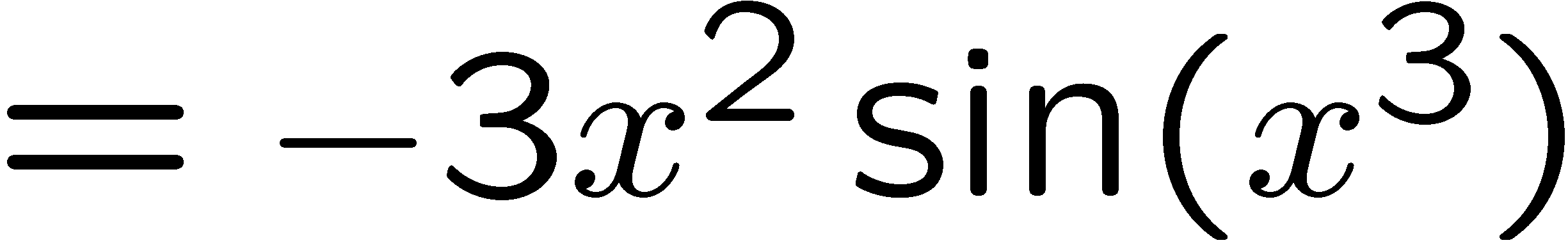 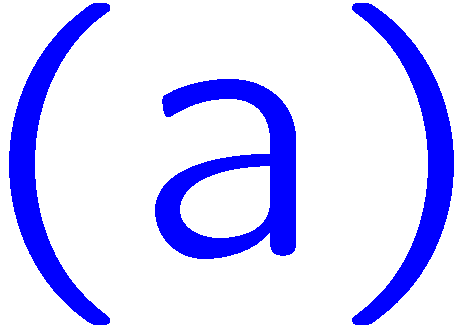 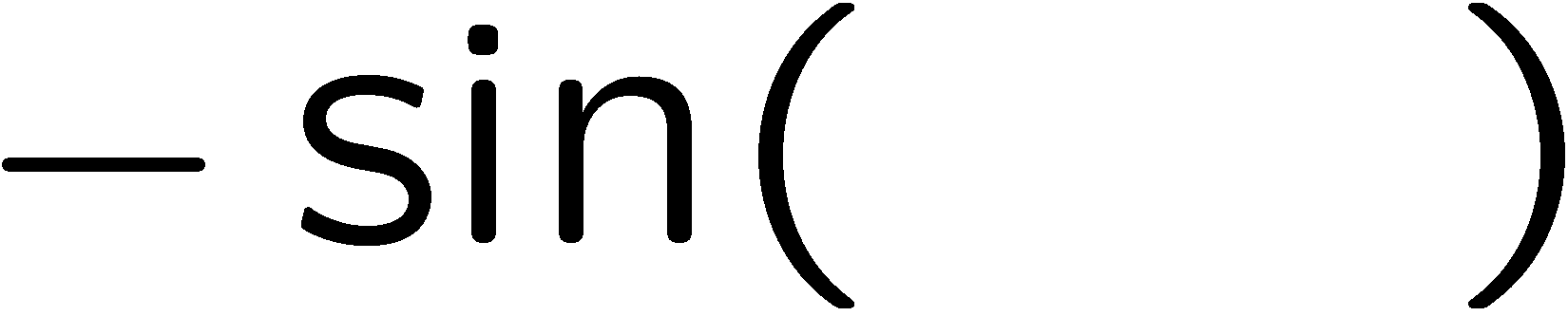 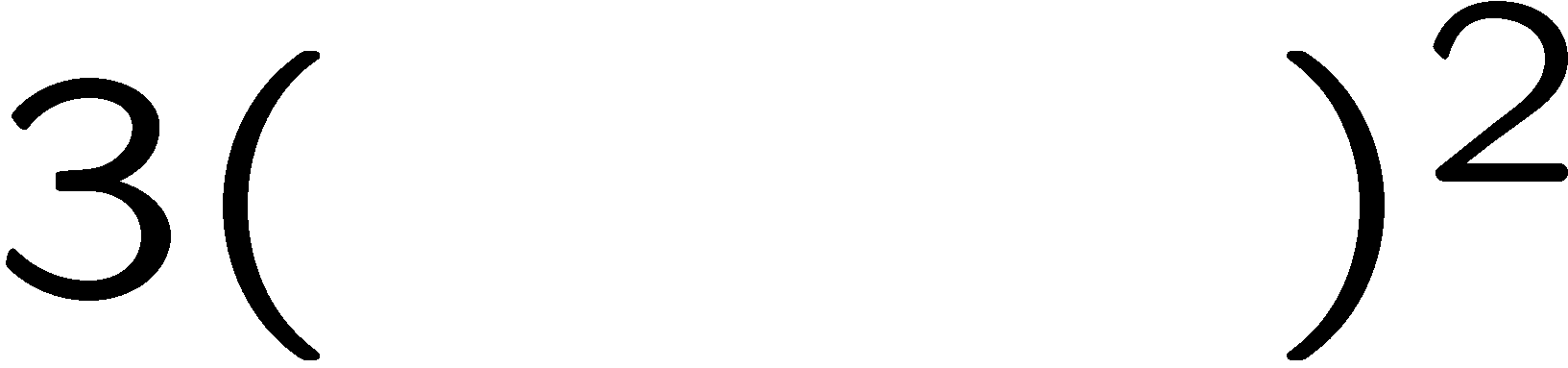 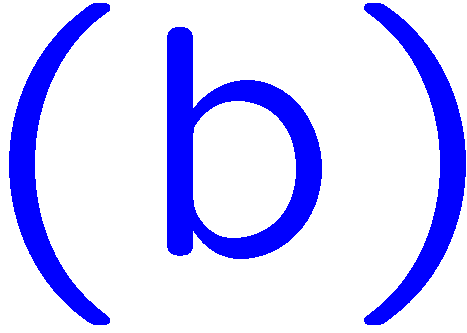 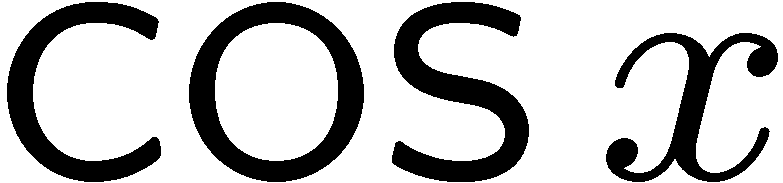 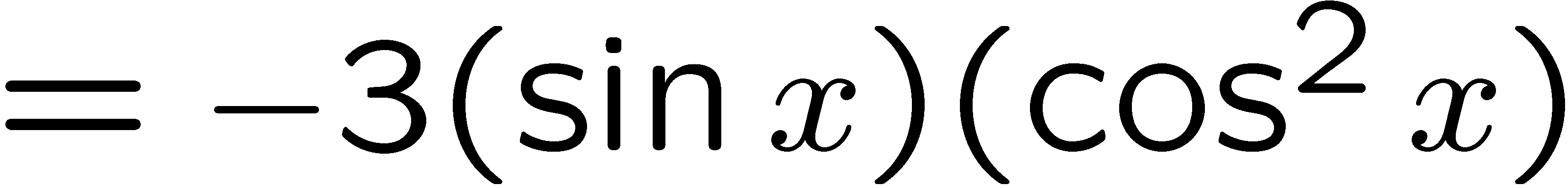 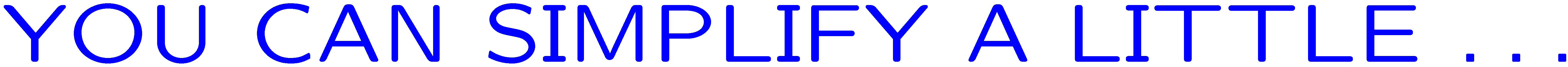 2
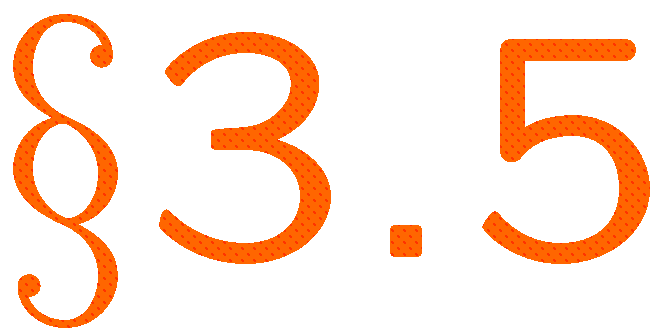 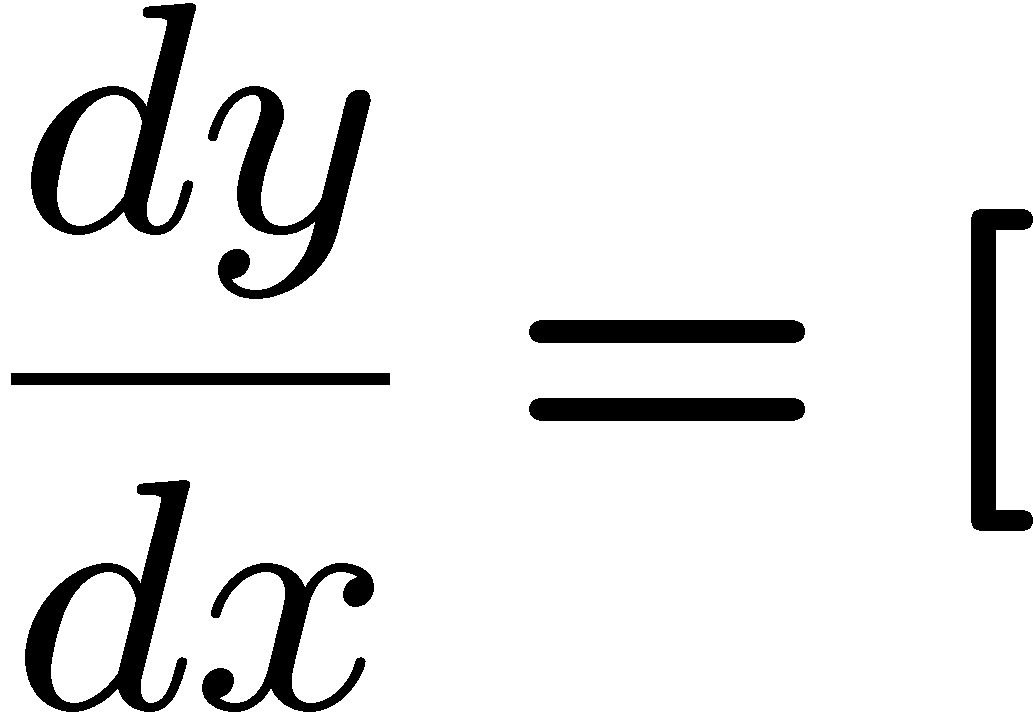 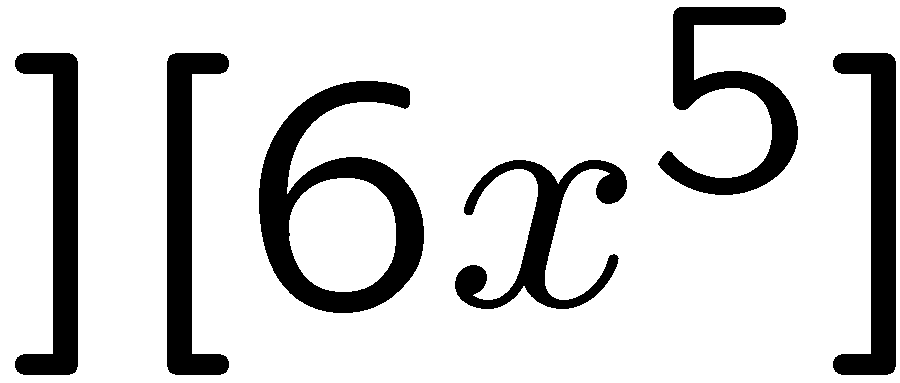 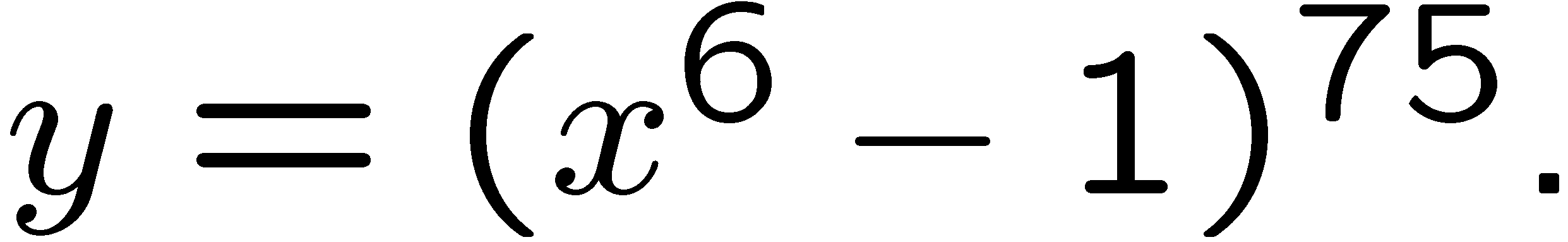 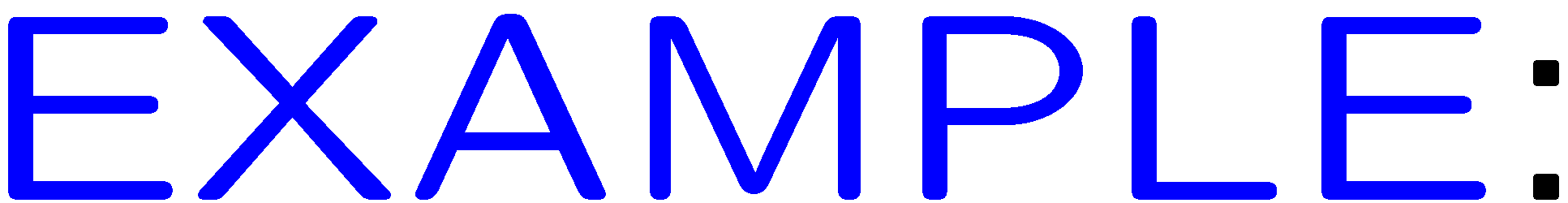 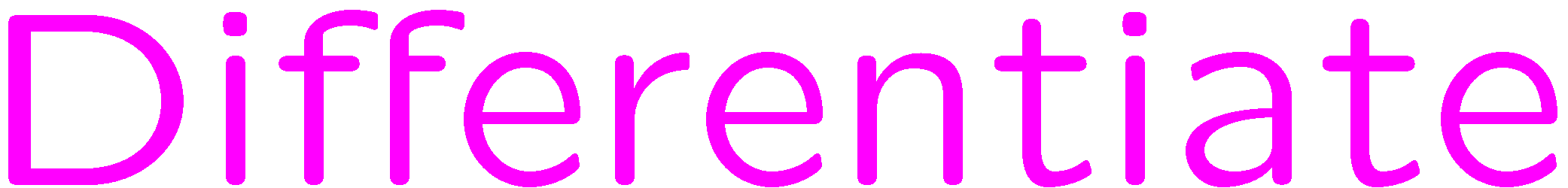 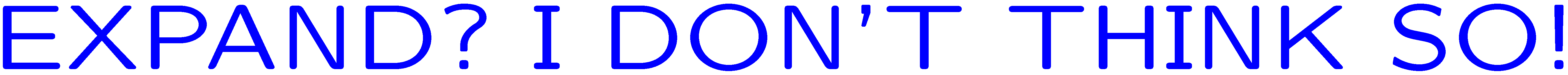 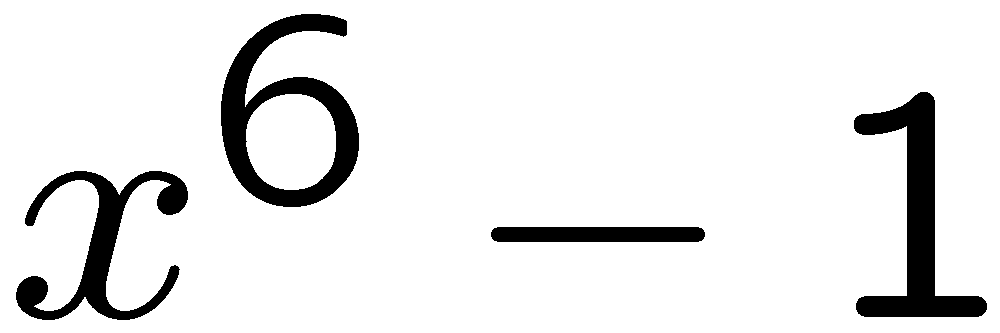 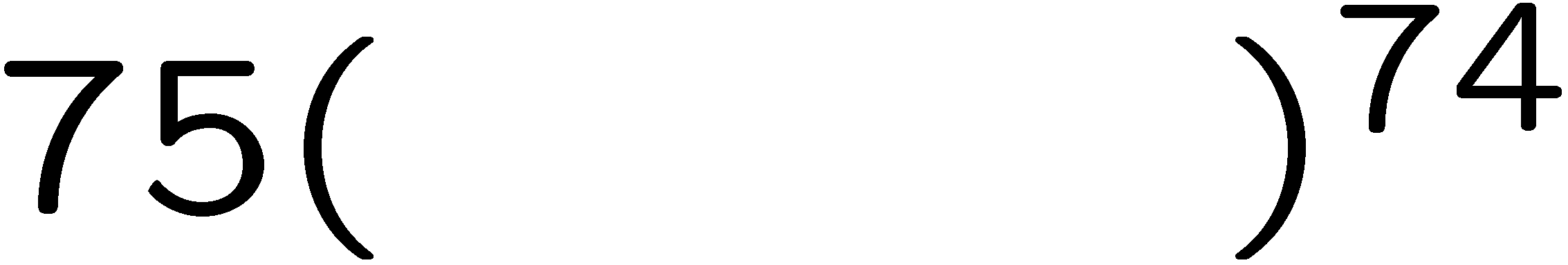 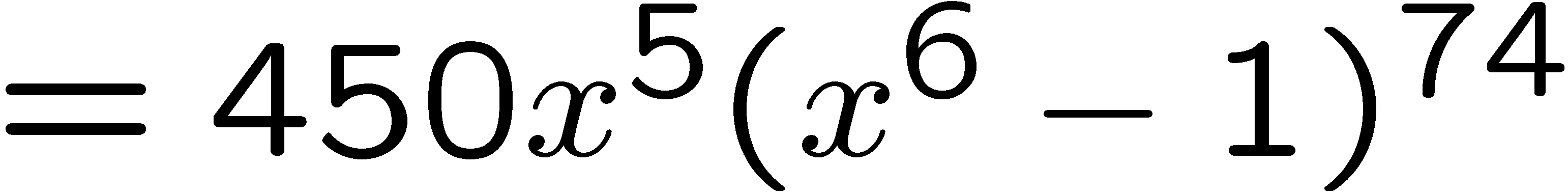 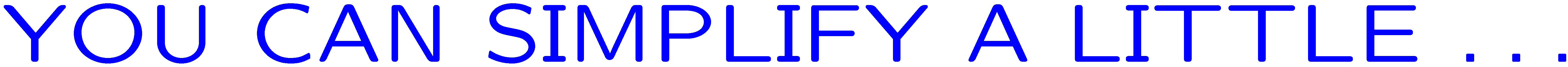 3
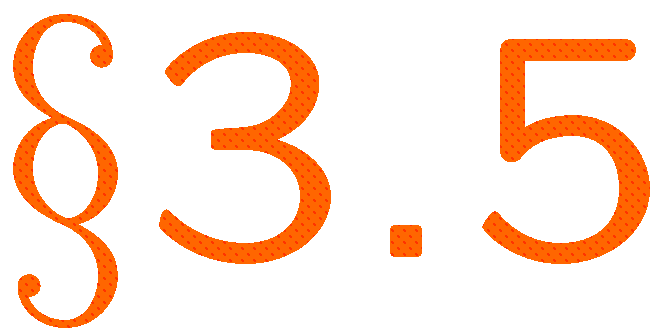 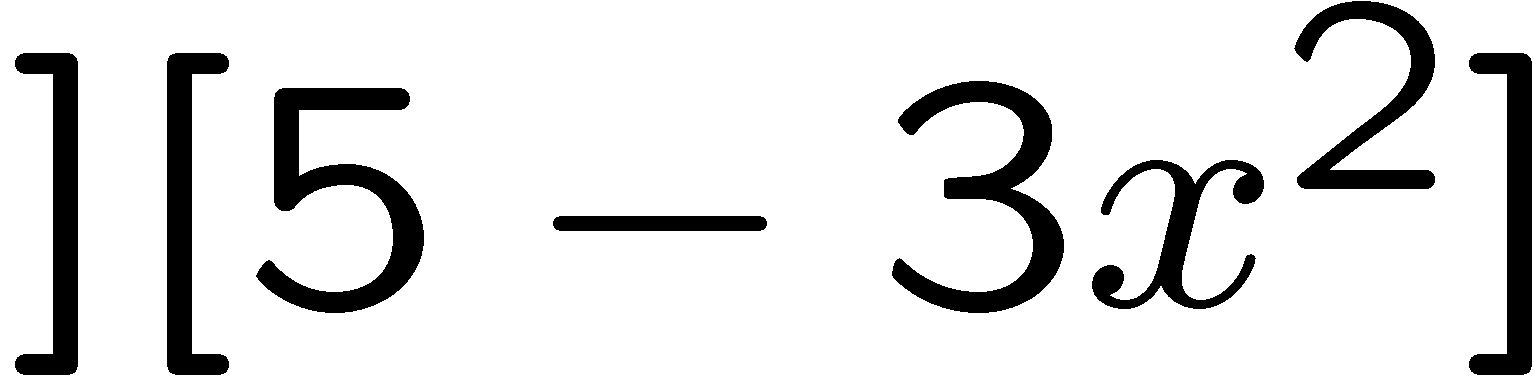 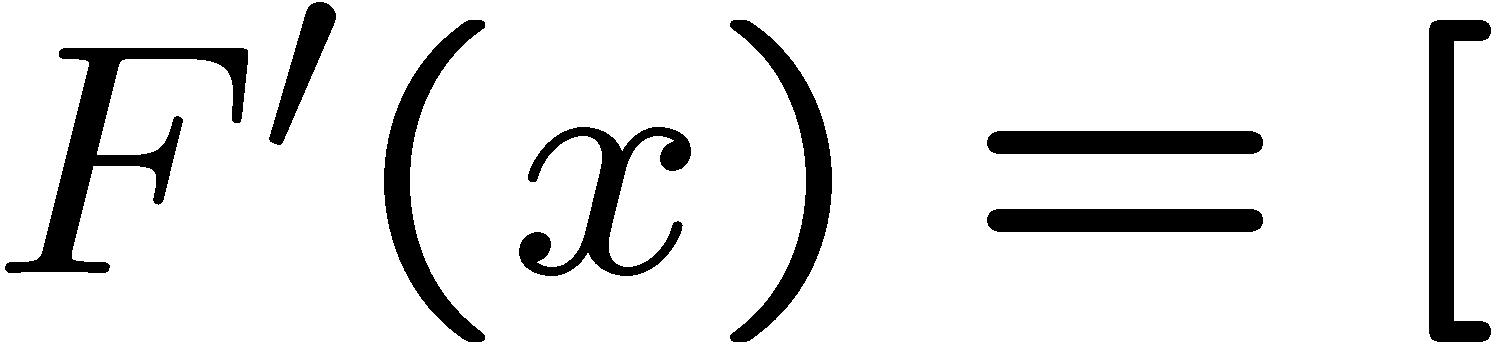 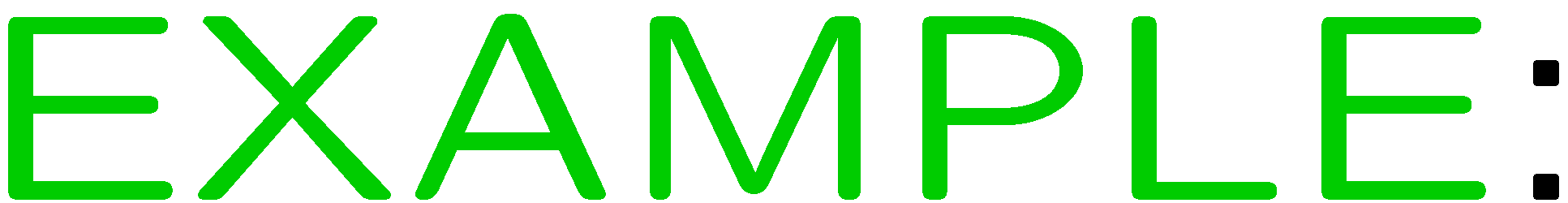 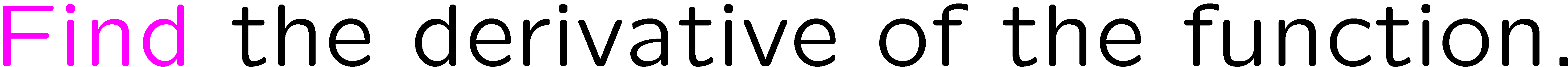 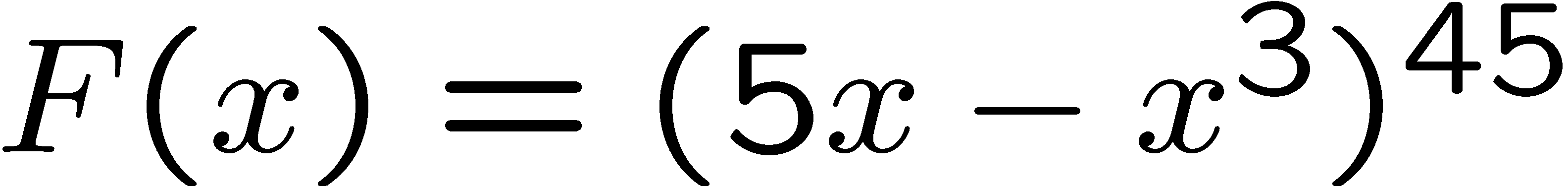 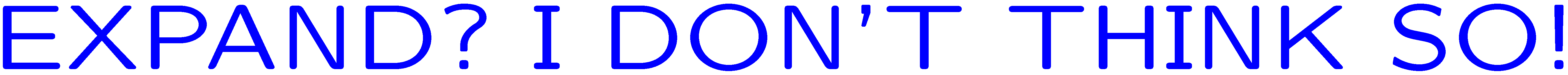 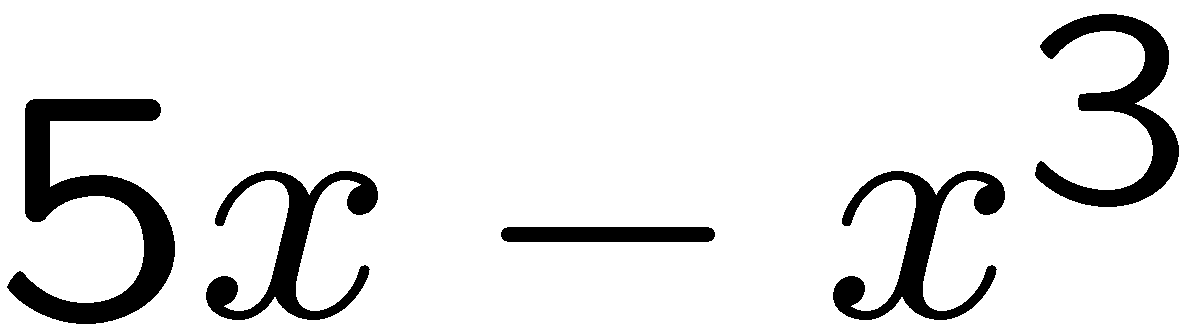 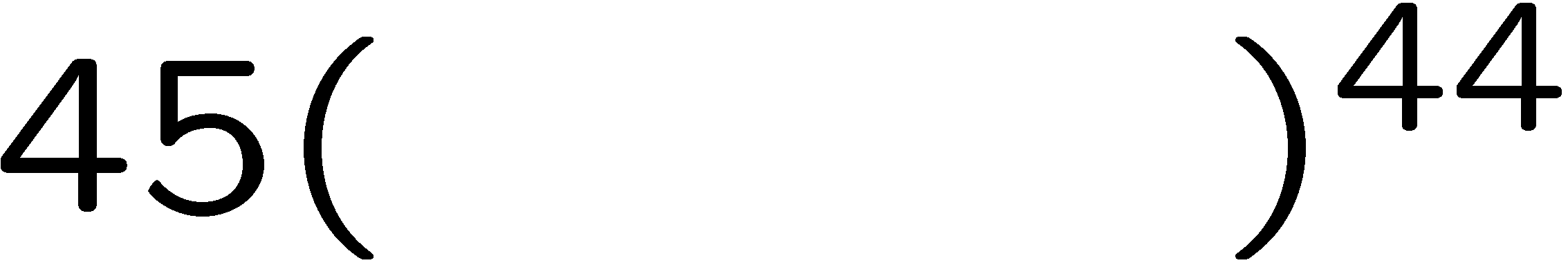 4
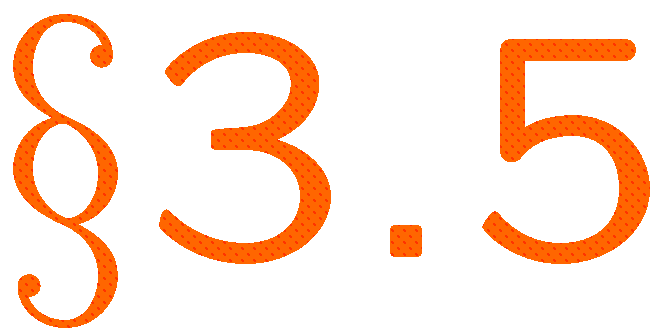 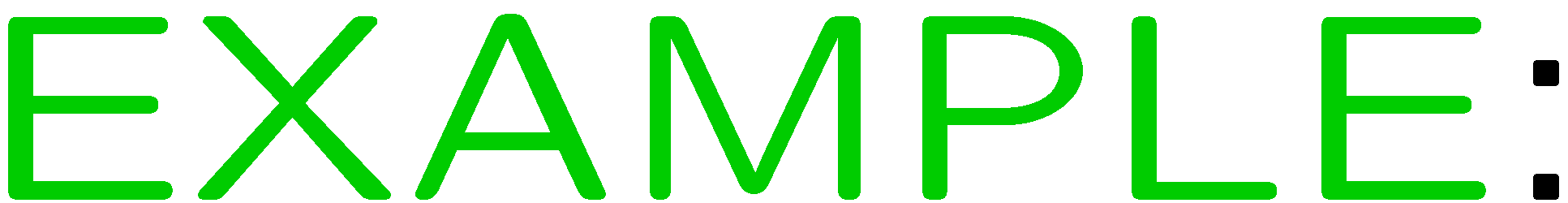 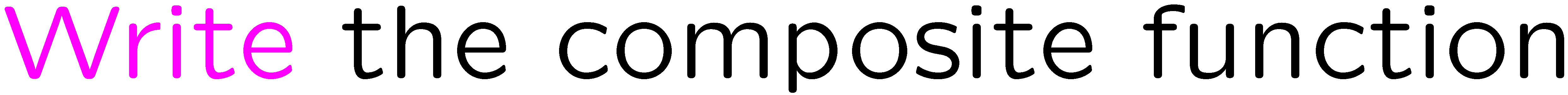 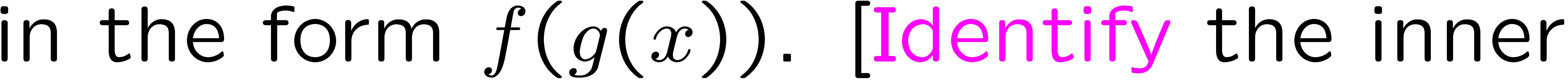 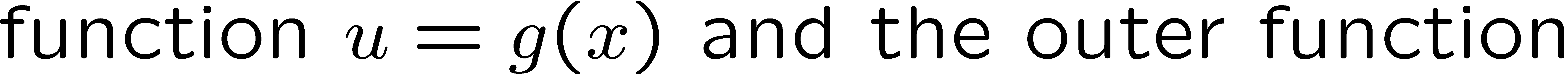 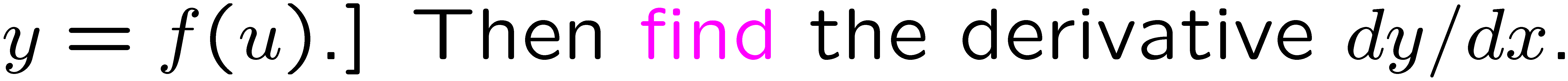 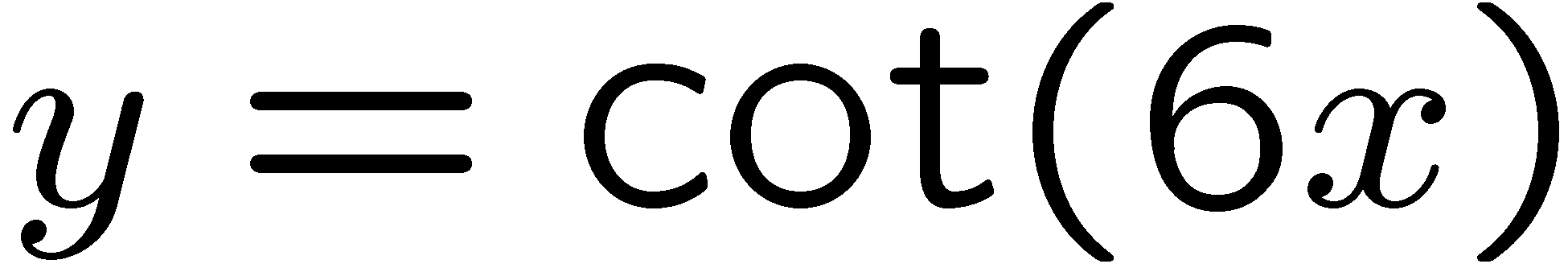 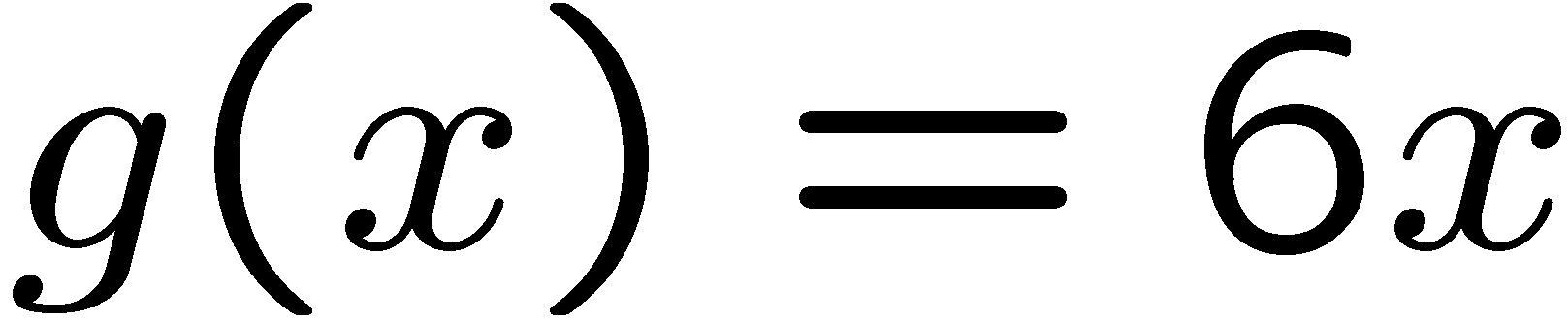 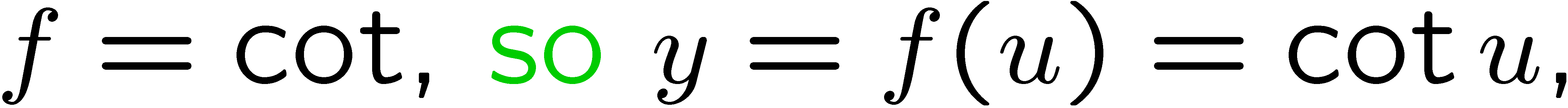 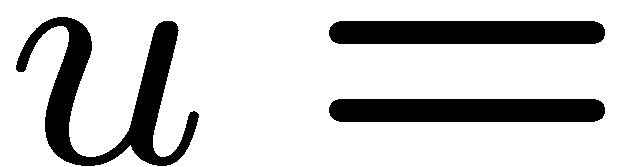 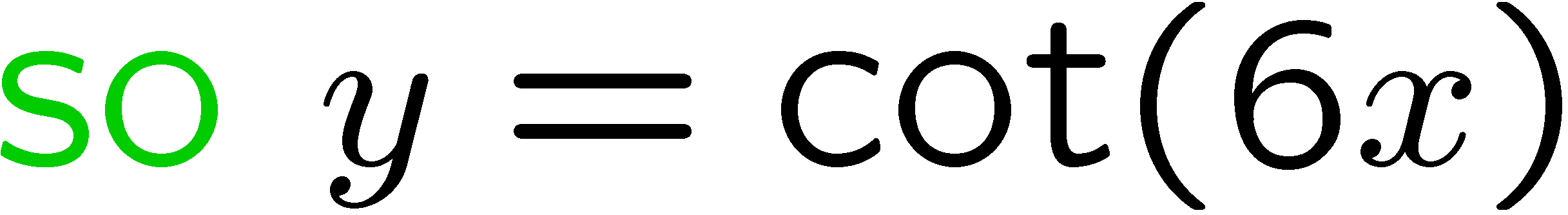 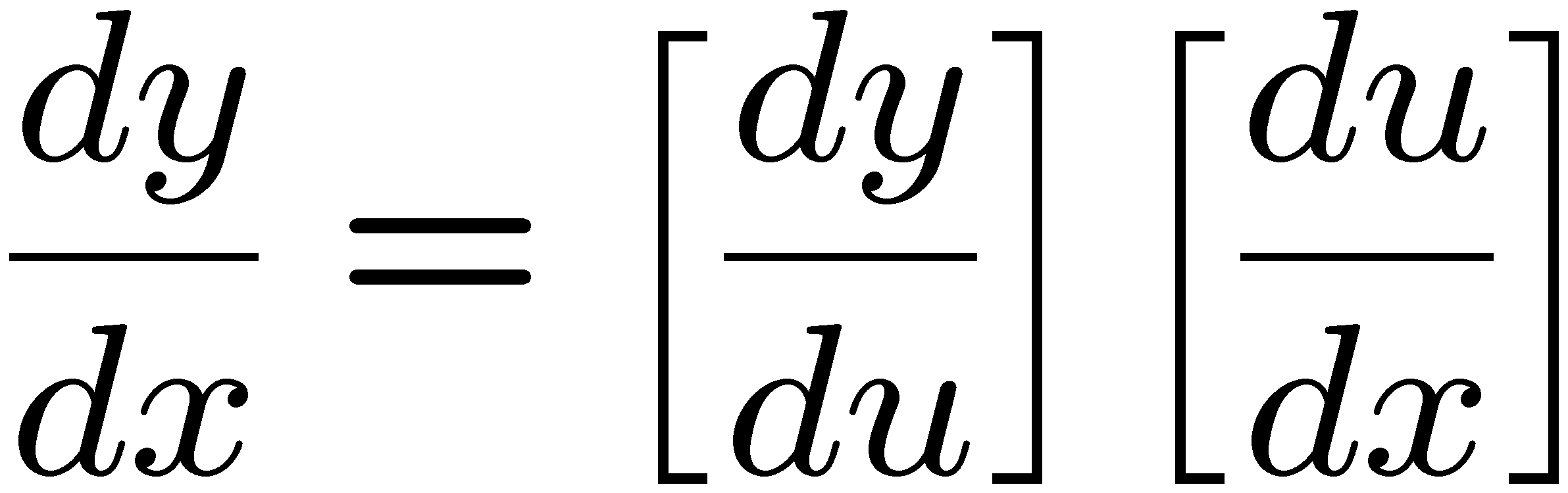 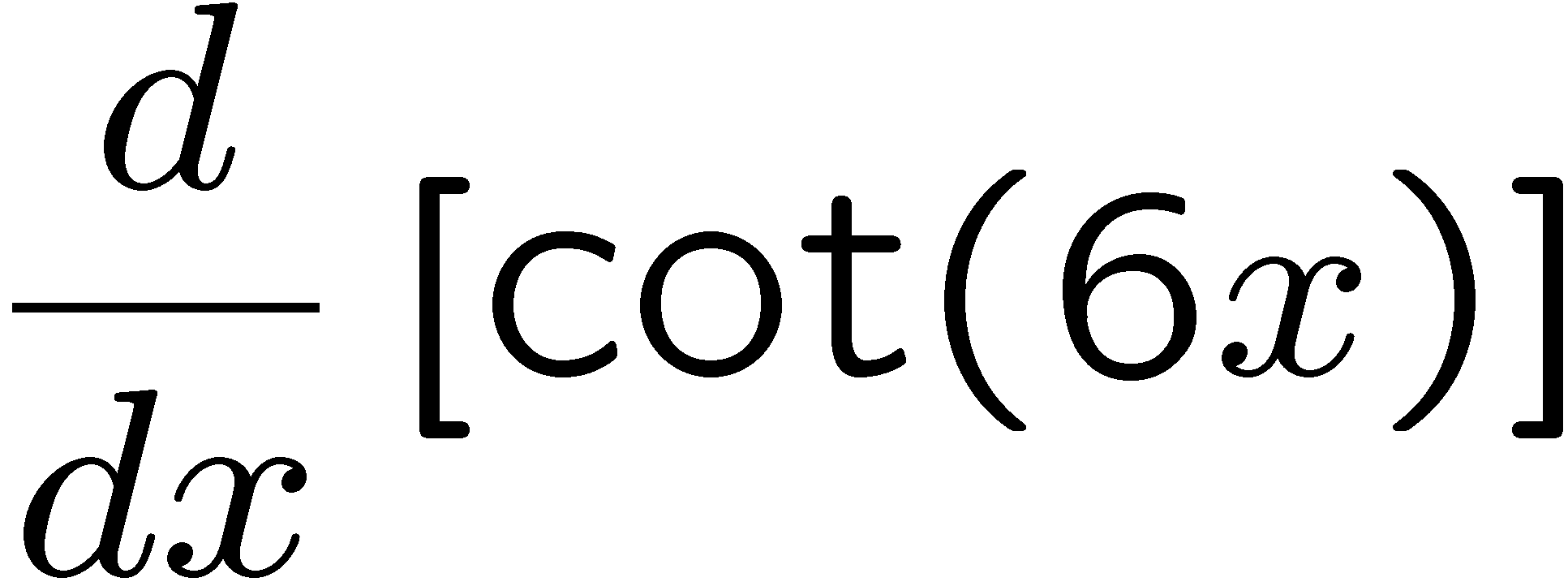 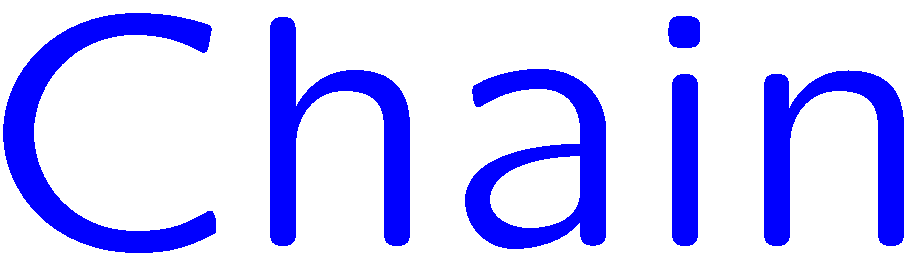 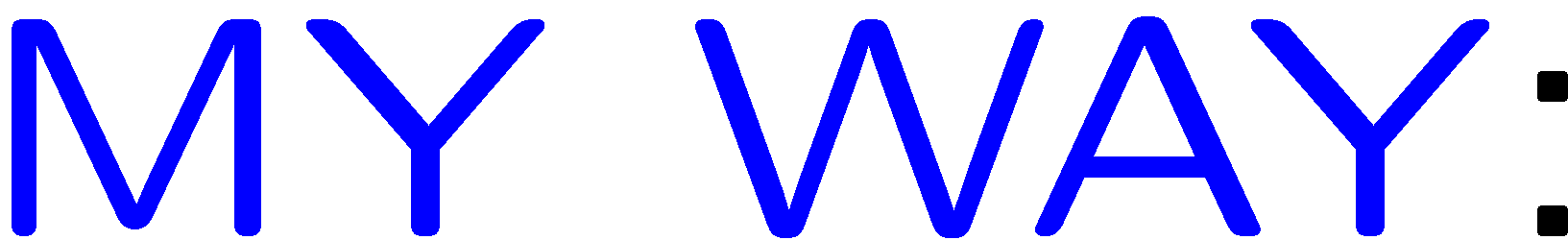 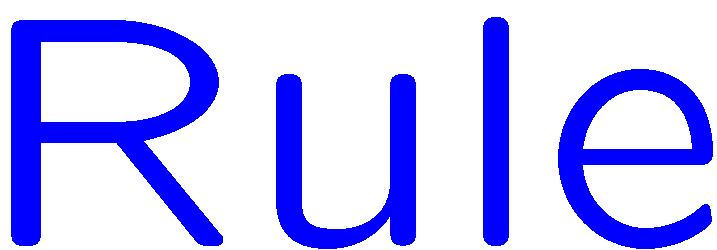 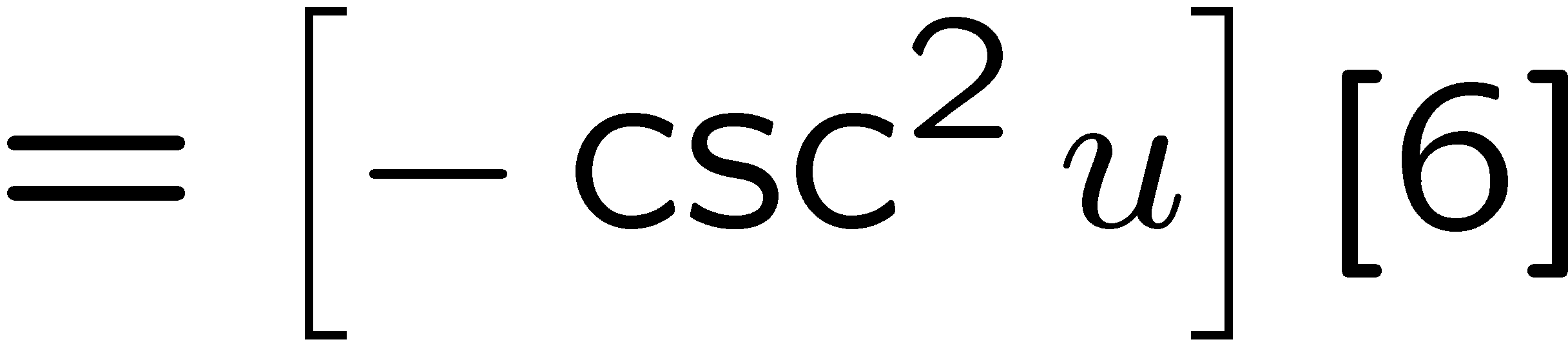 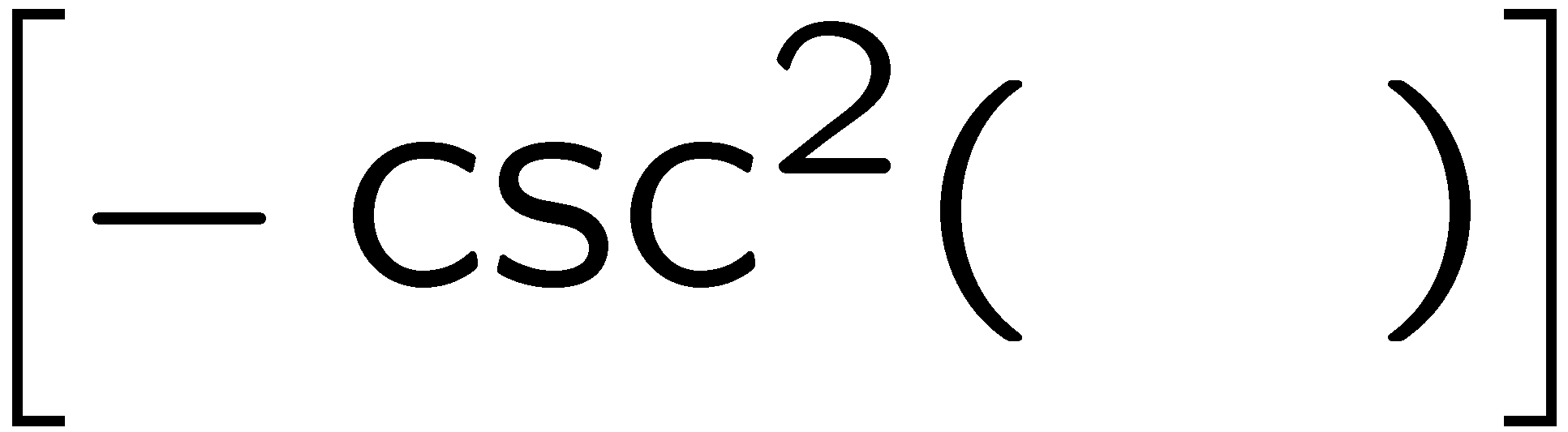 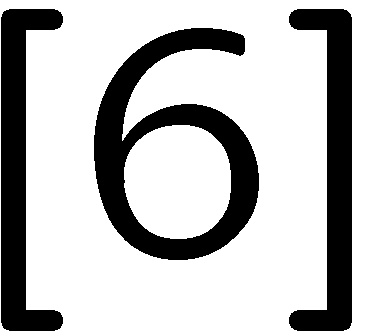 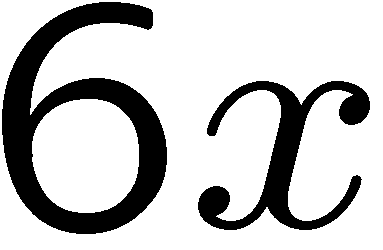 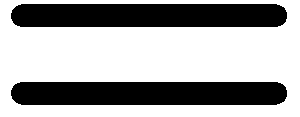 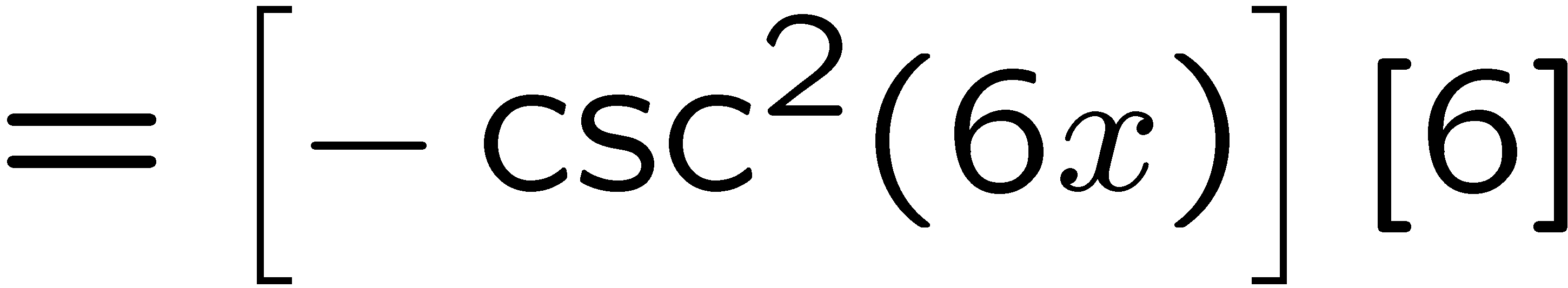 5
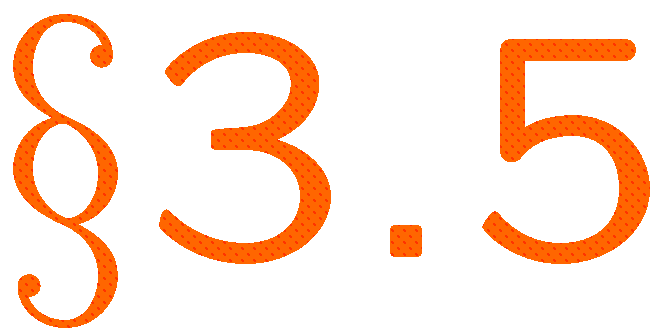 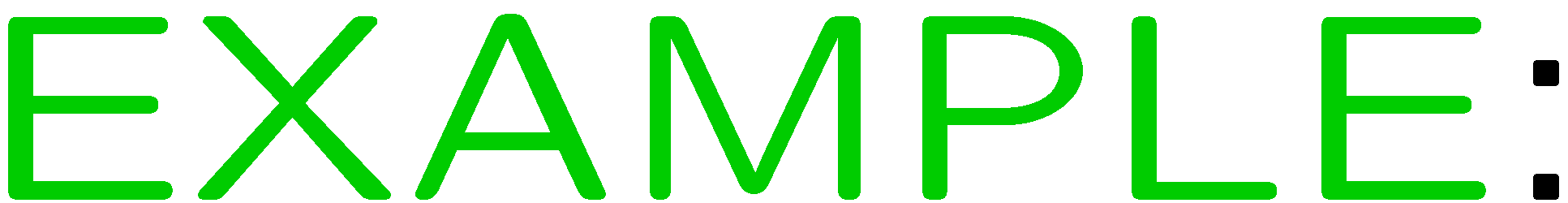 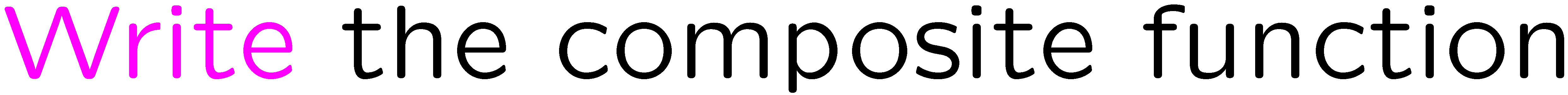 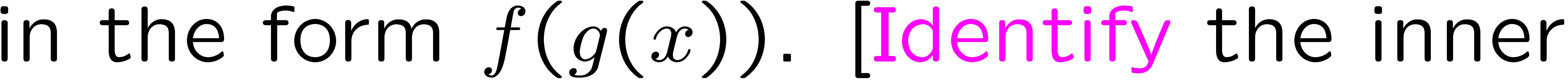 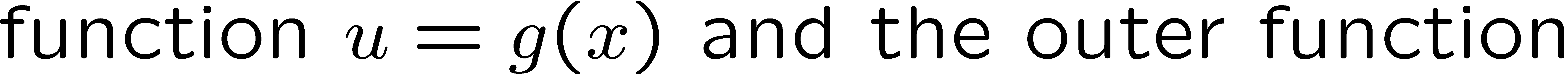 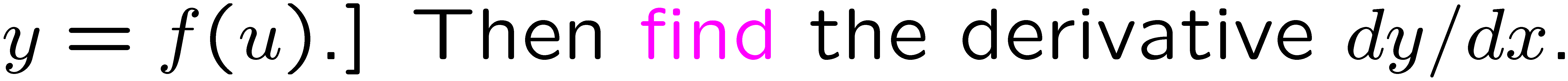 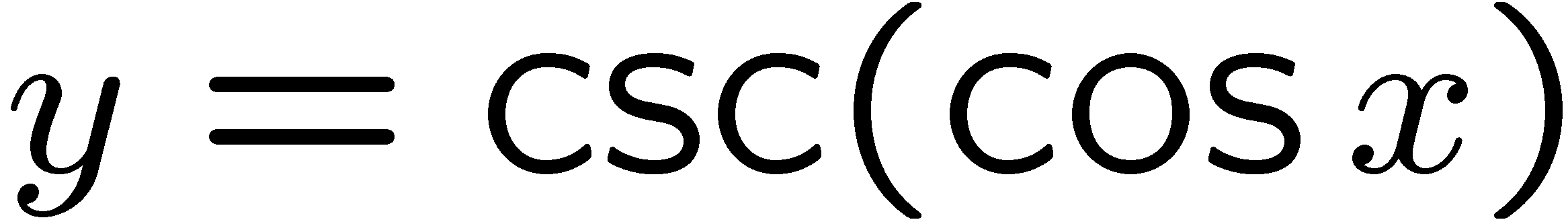 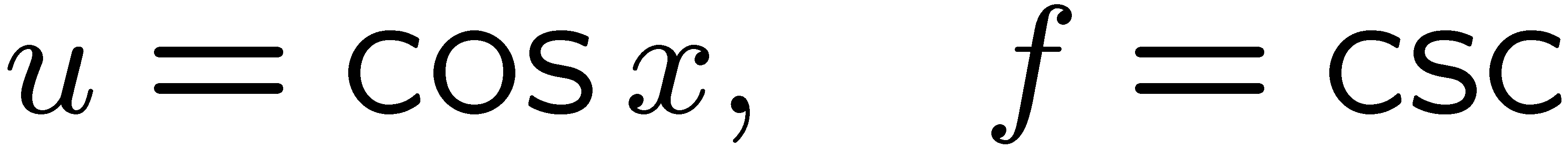 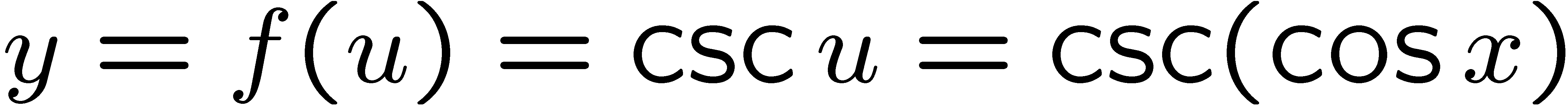 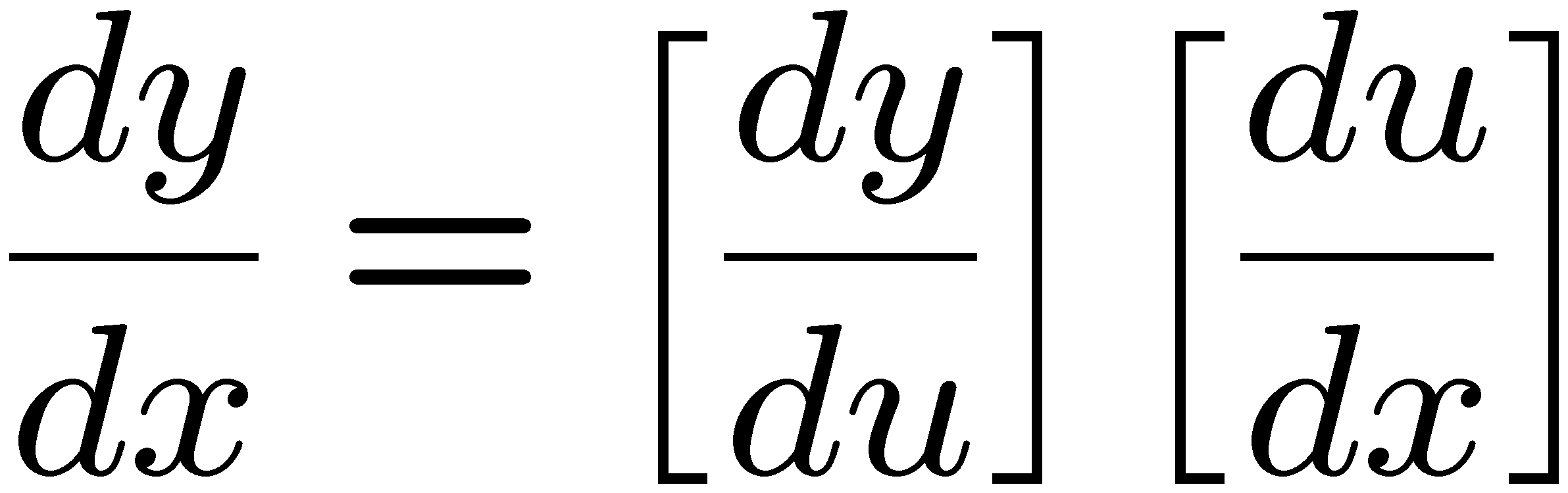 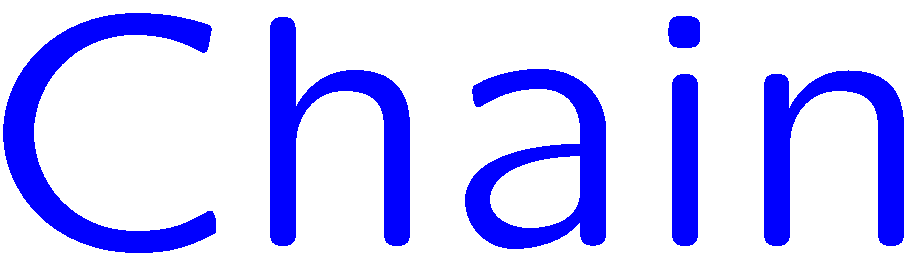 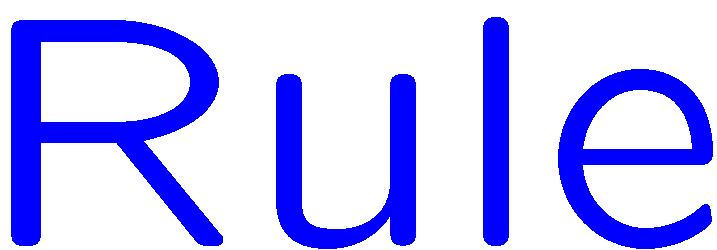 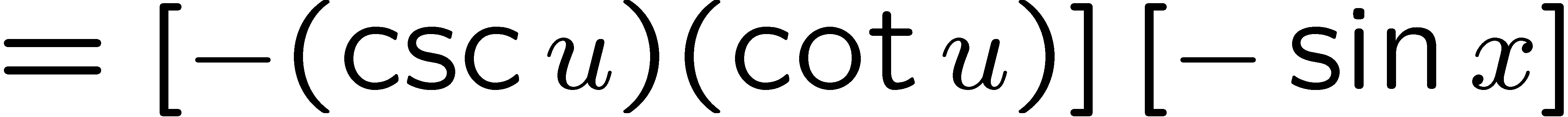 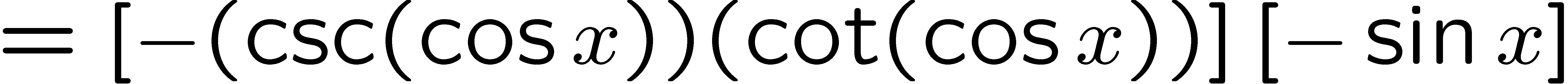 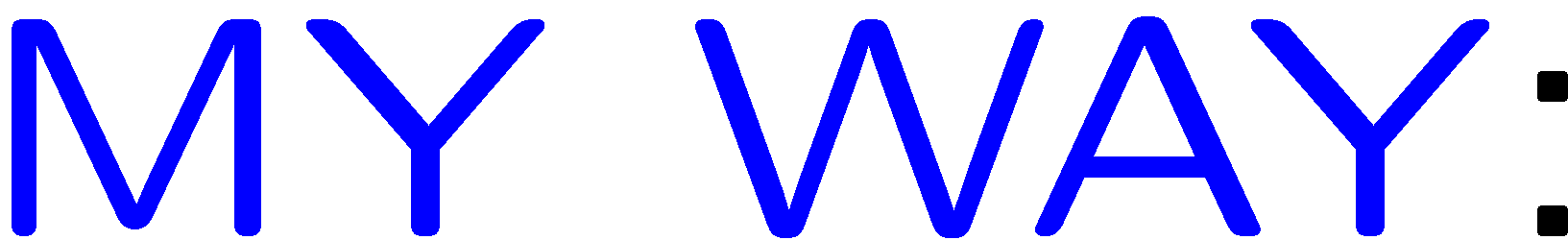 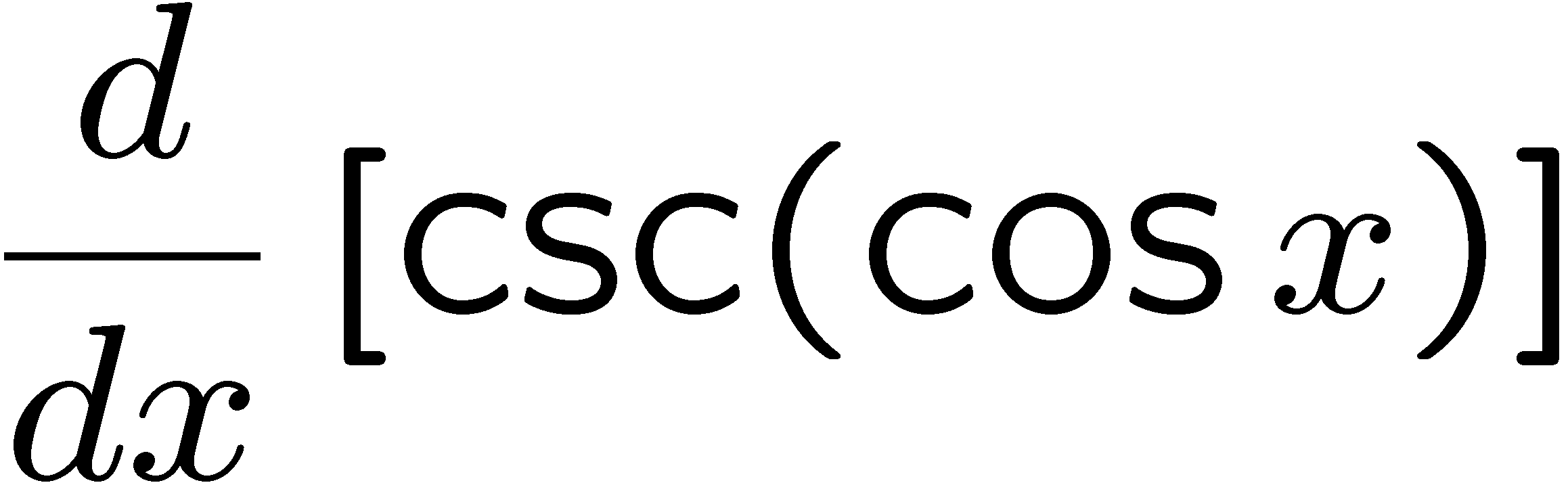 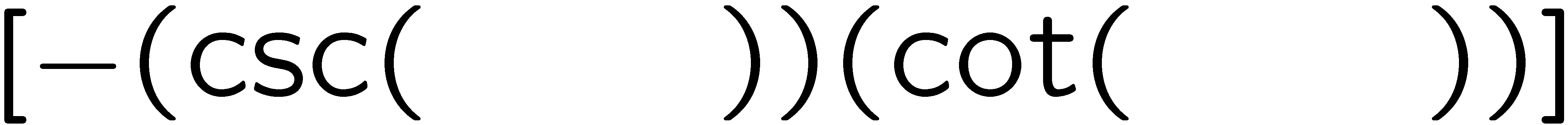 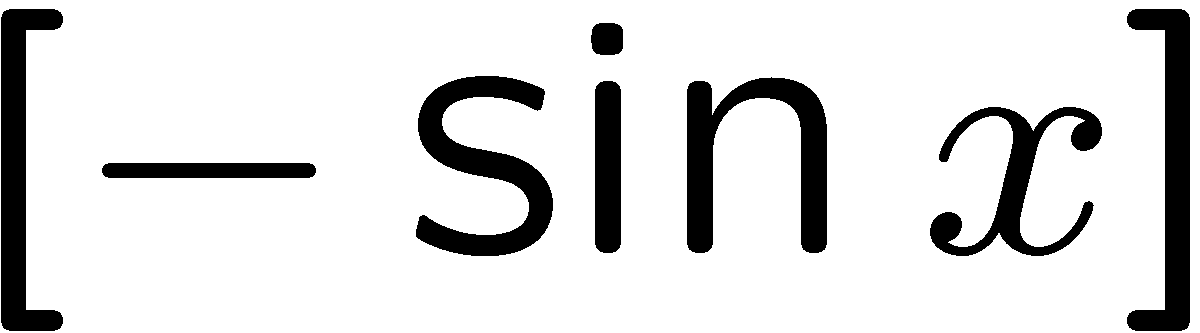 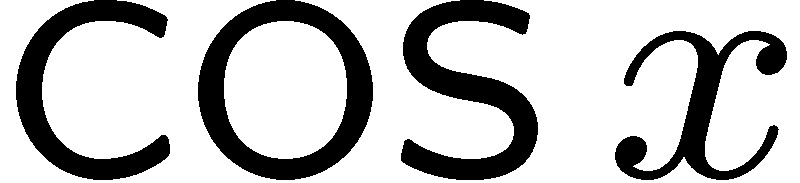 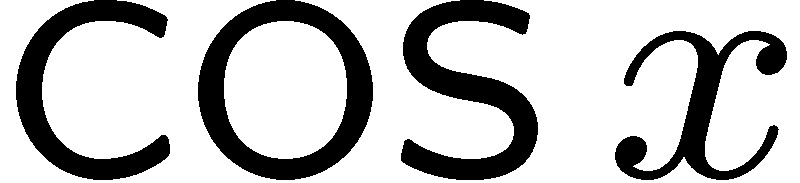 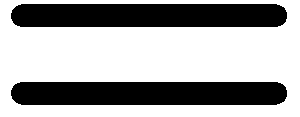 6
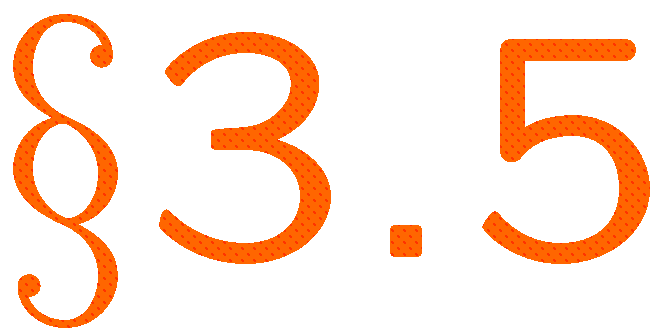 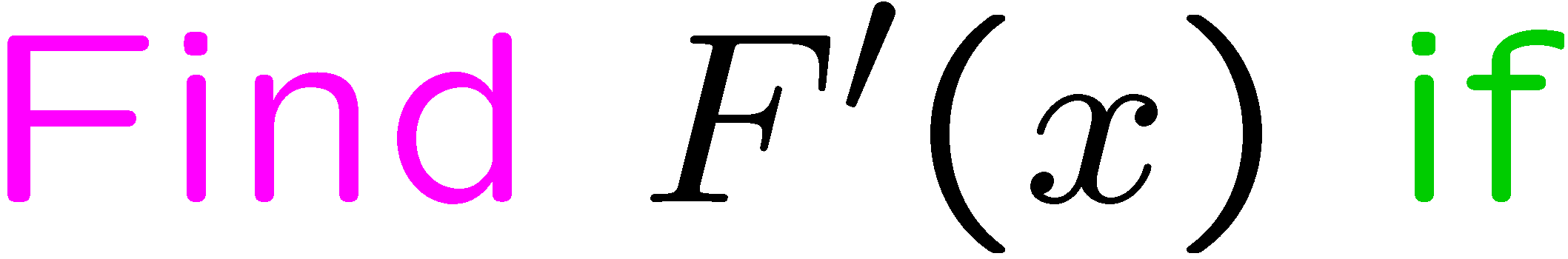 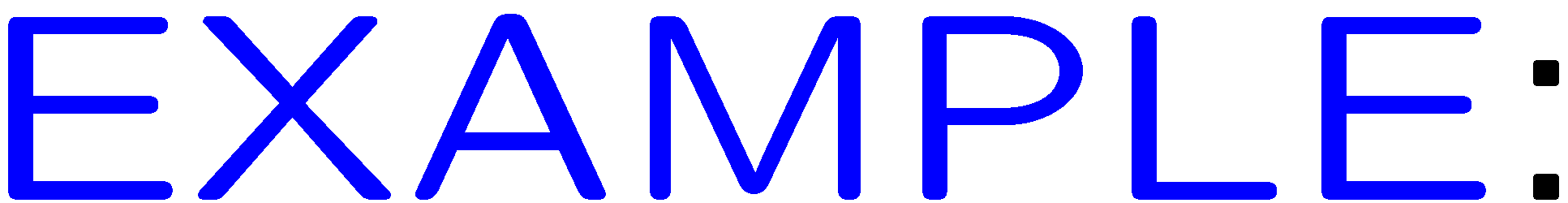 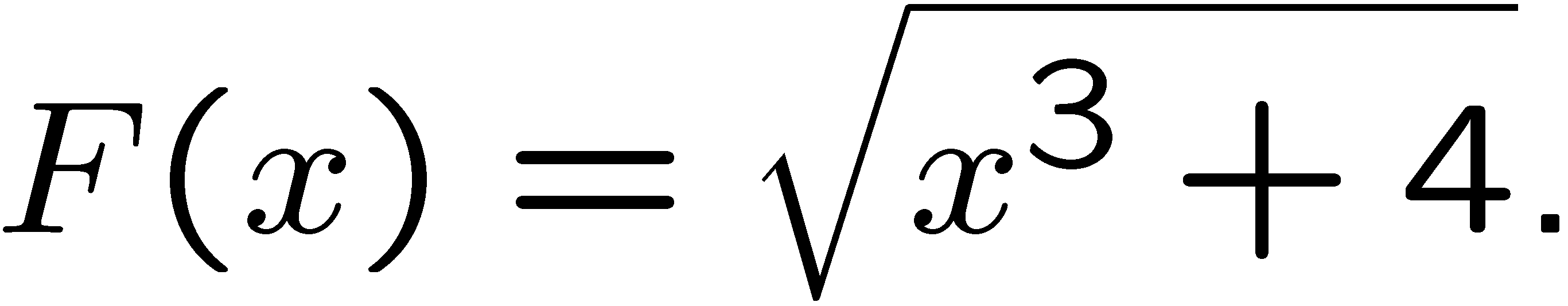 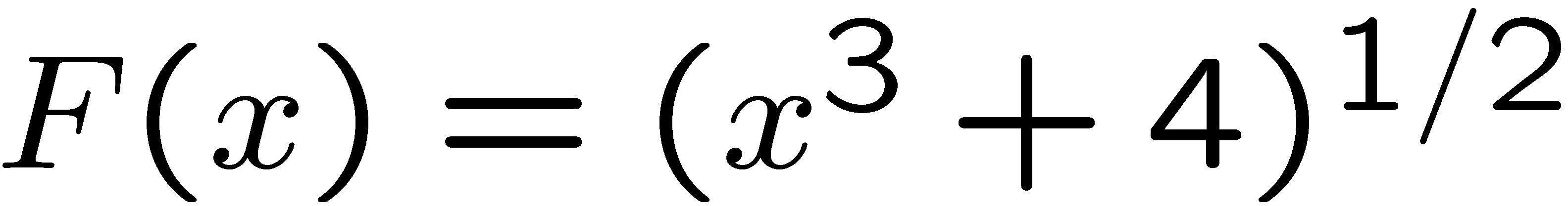 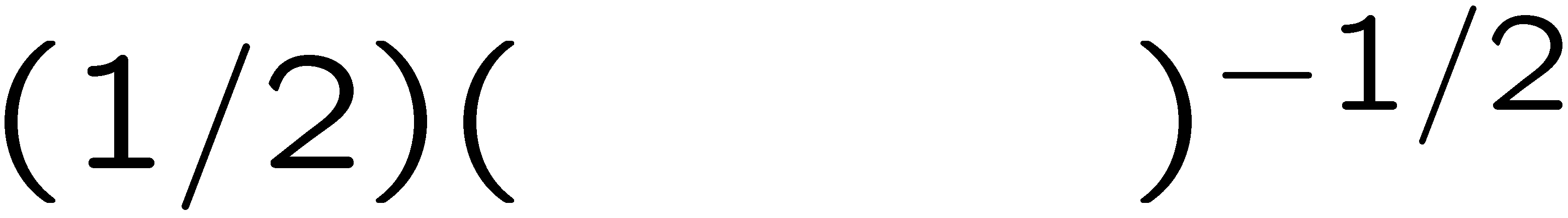 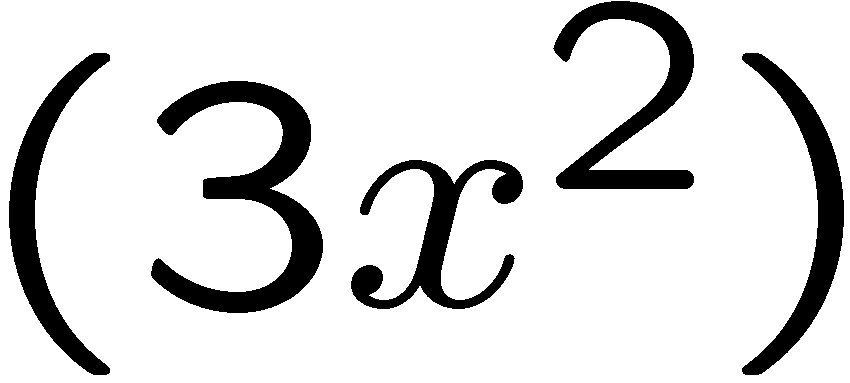 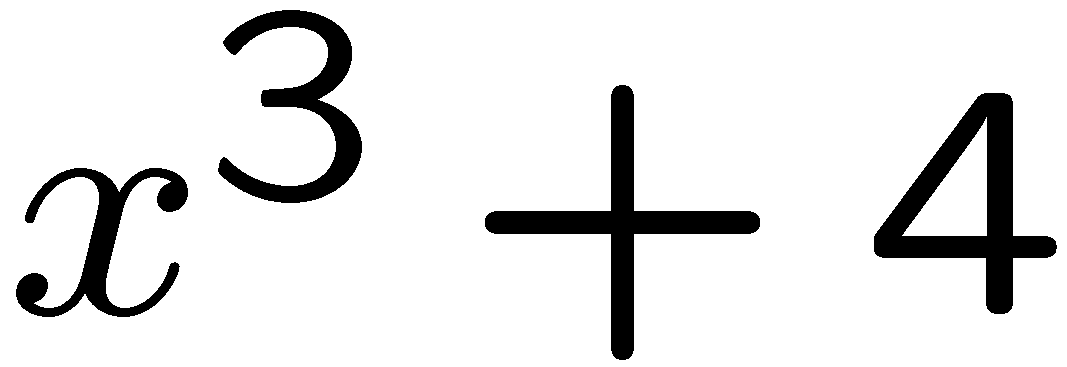 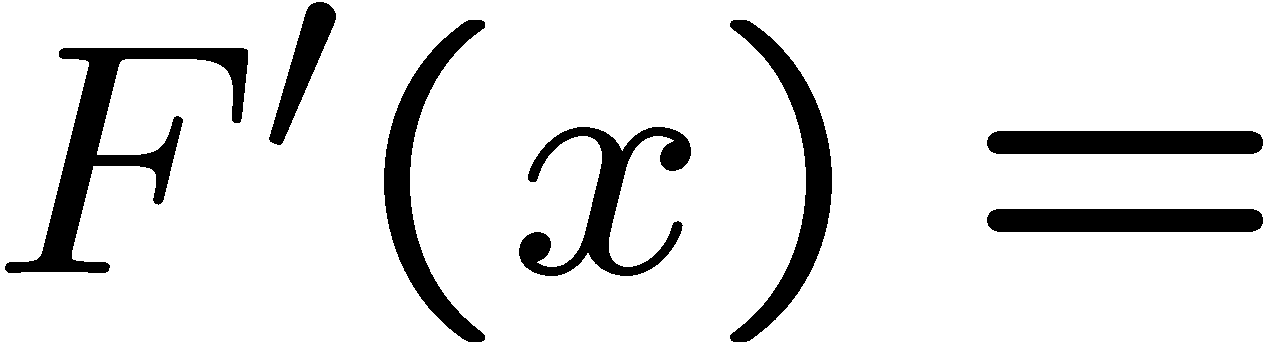 7
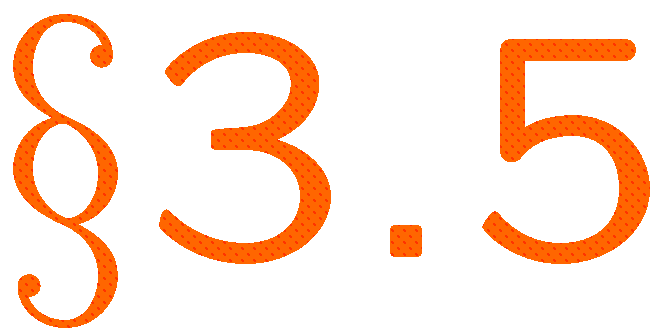 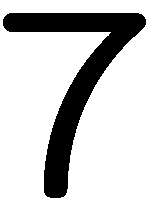 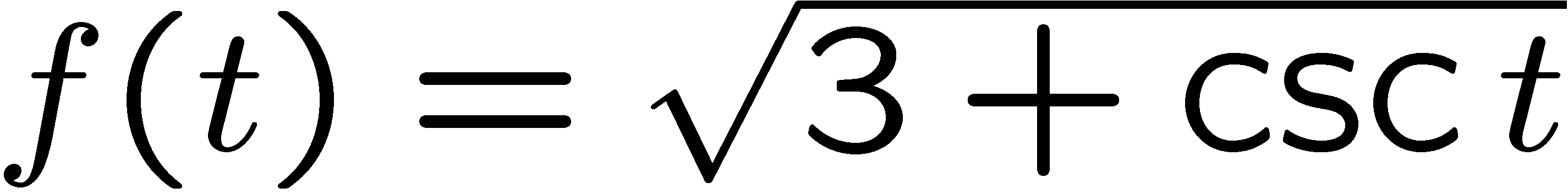 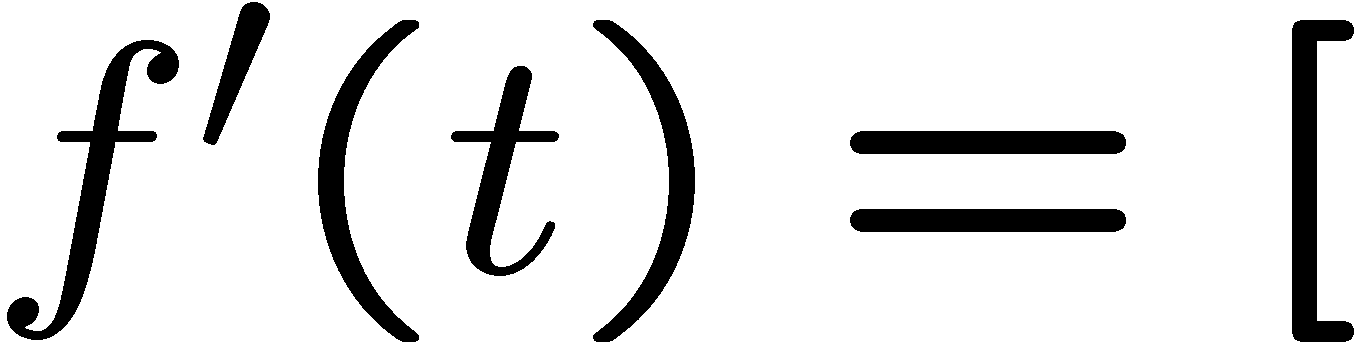 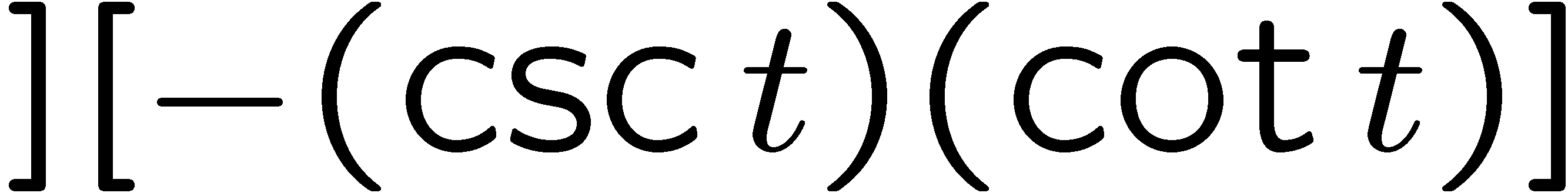 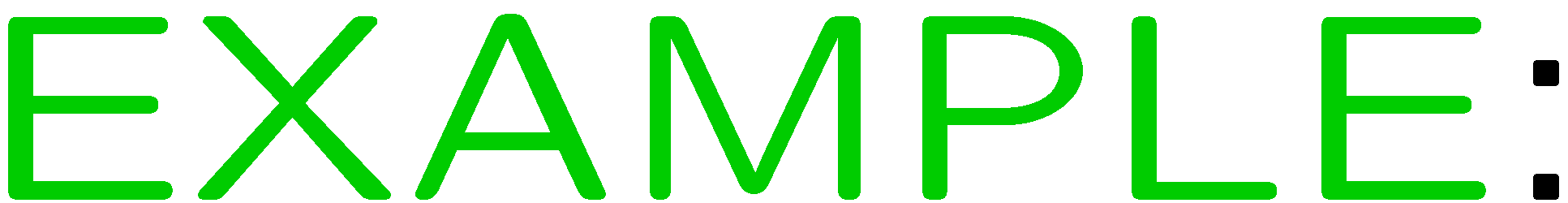 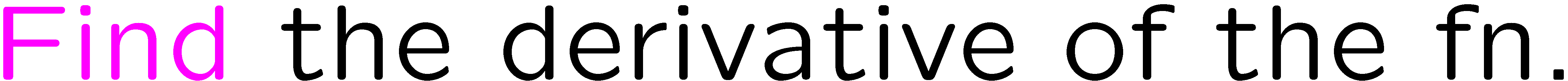 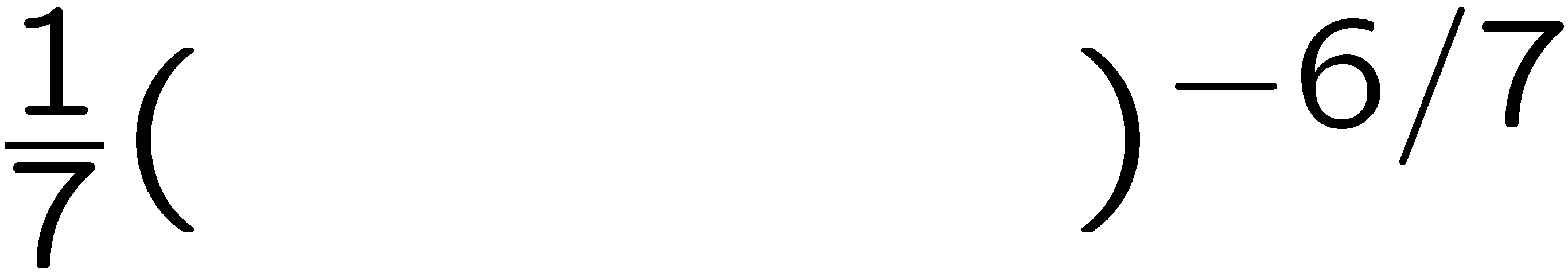 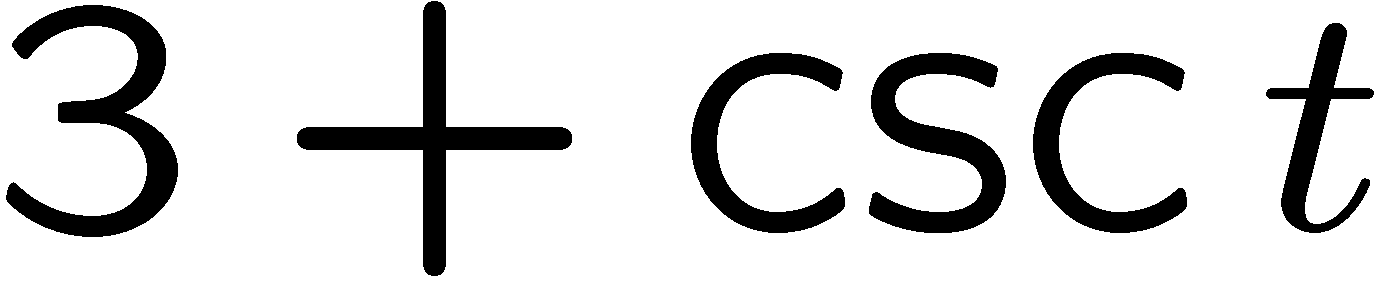 8
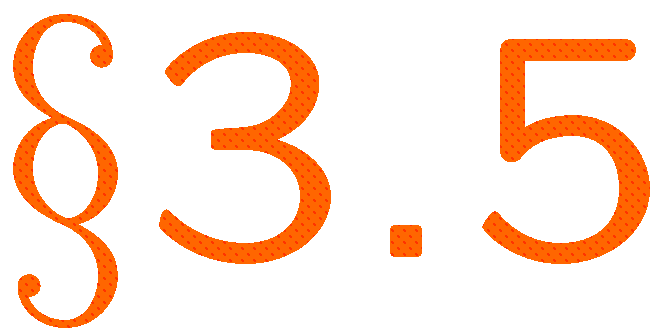 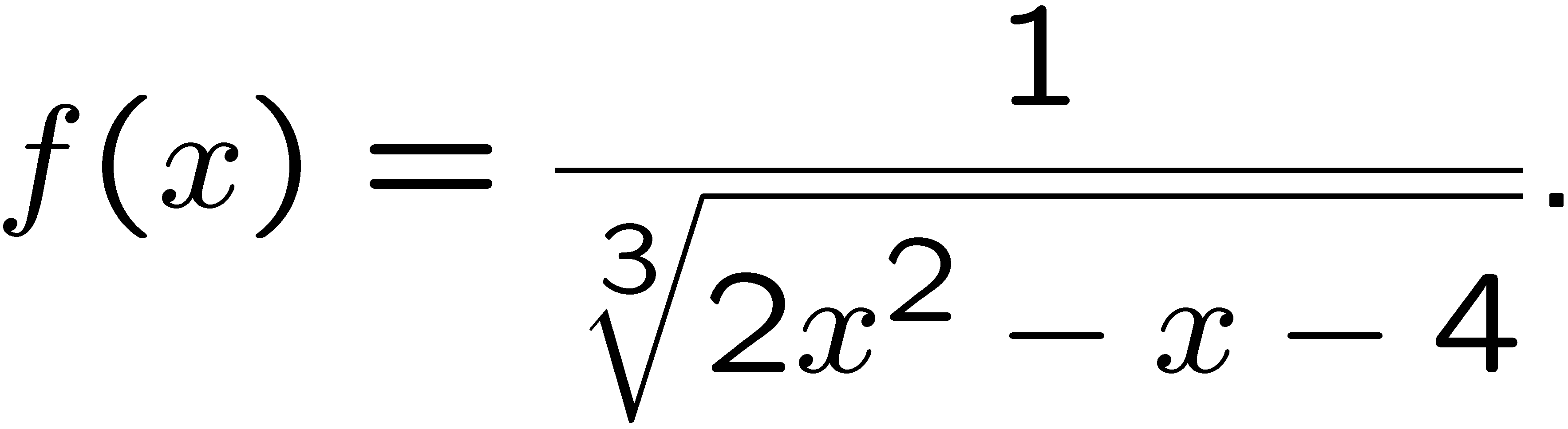 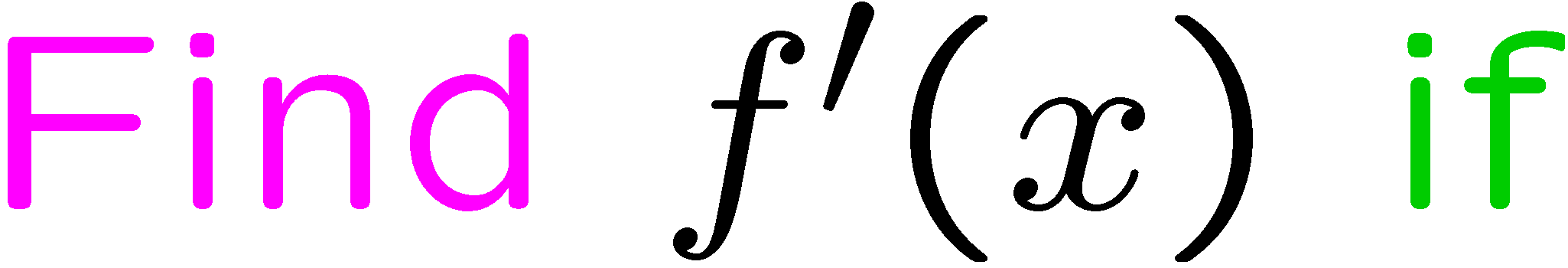 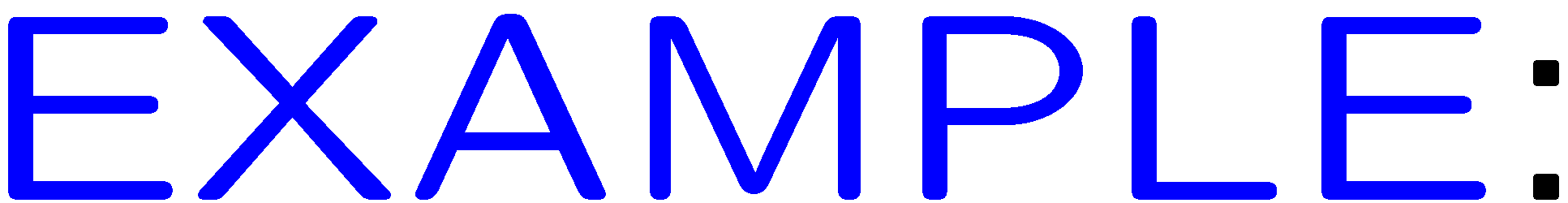 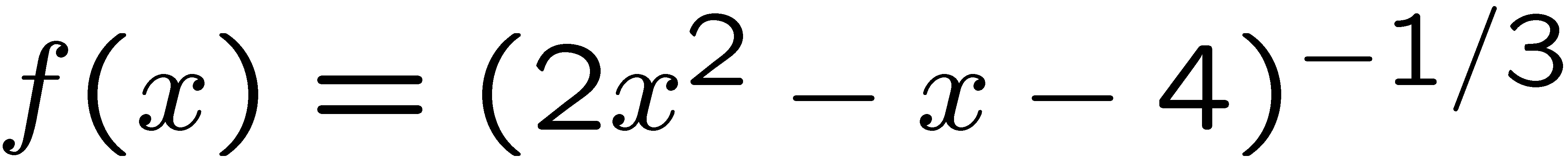 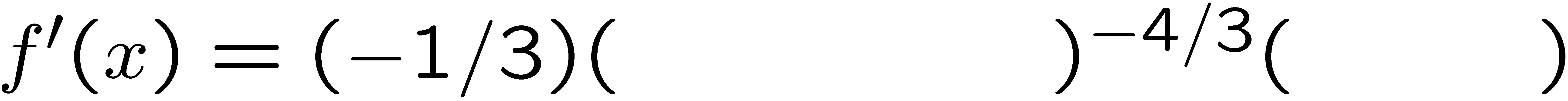 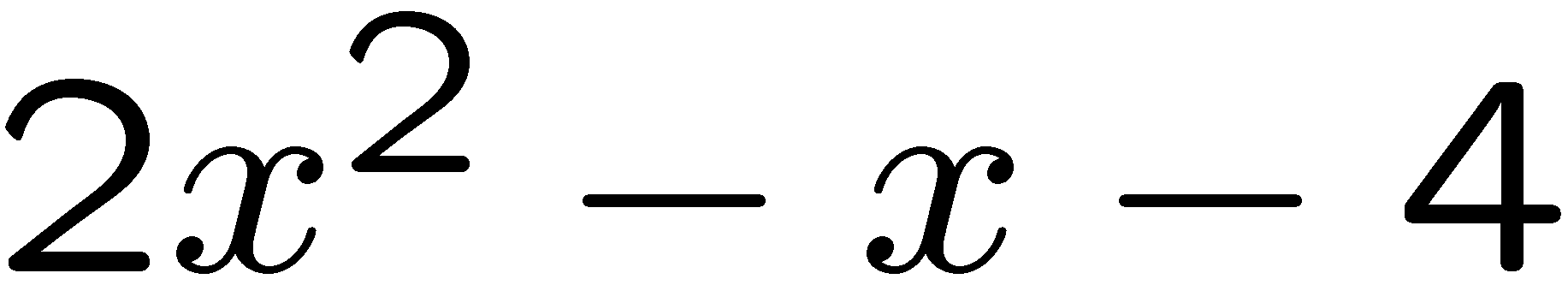 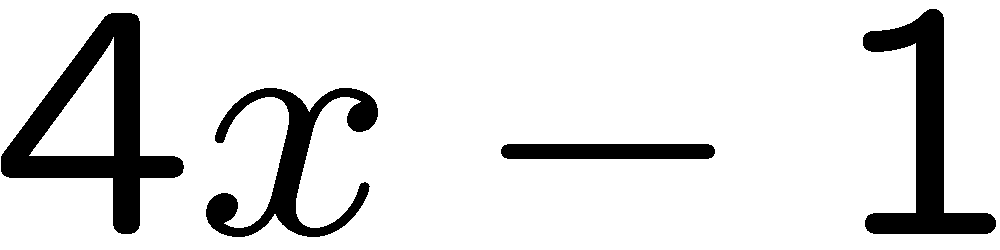 9
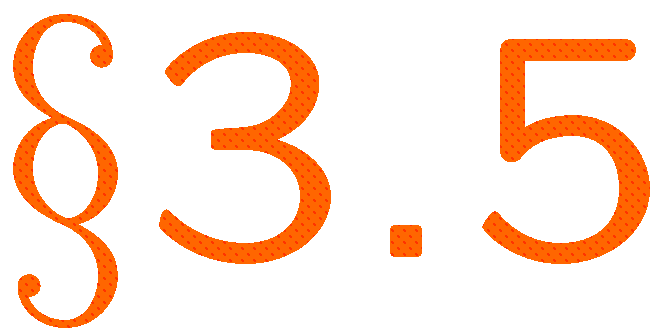 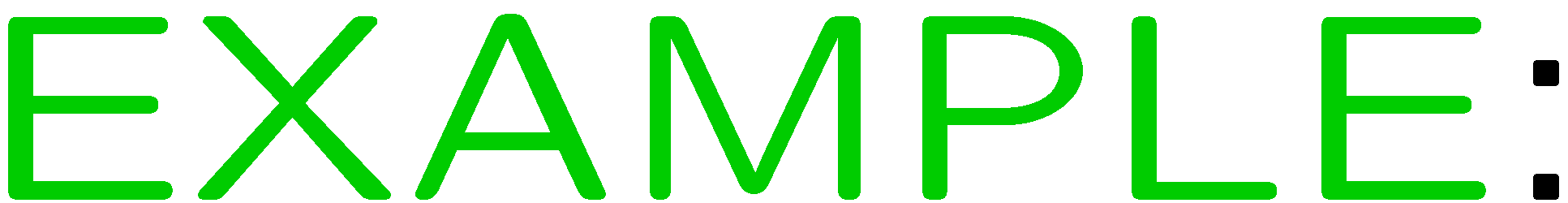 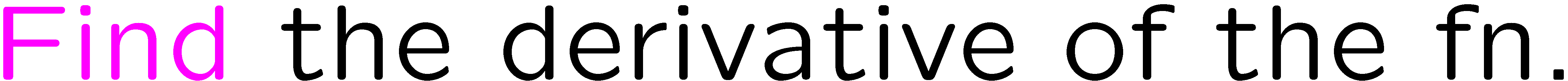 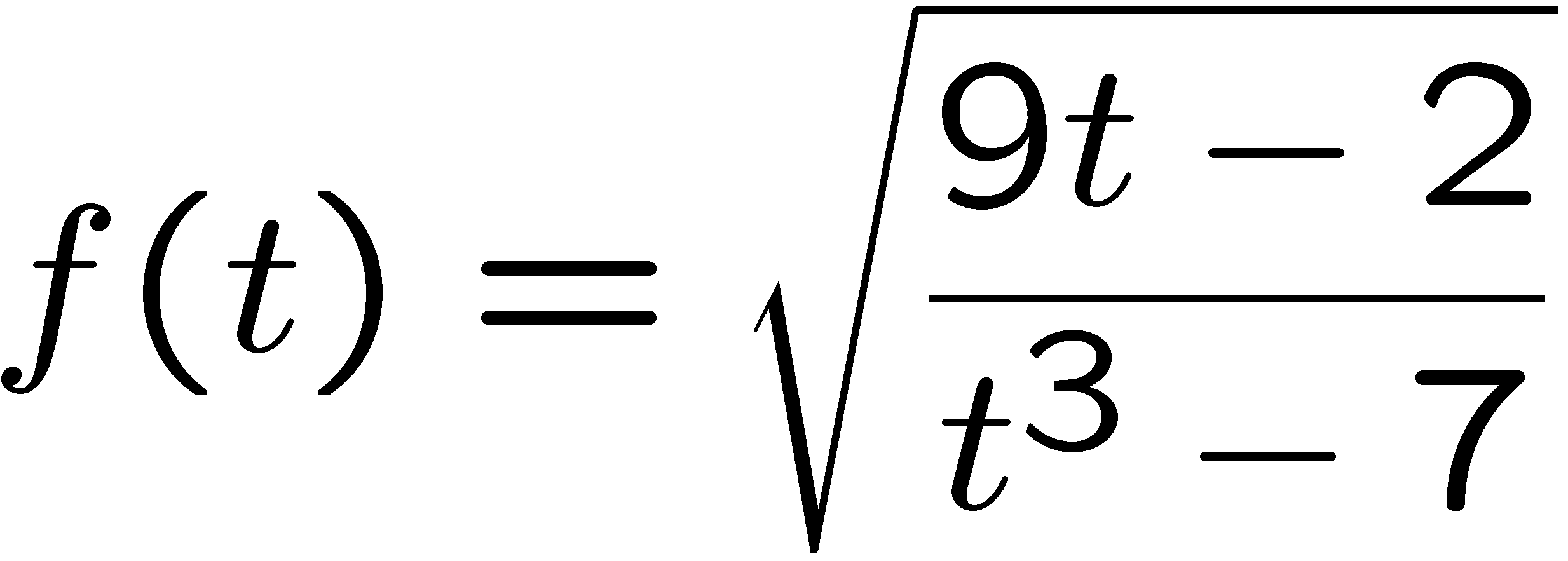 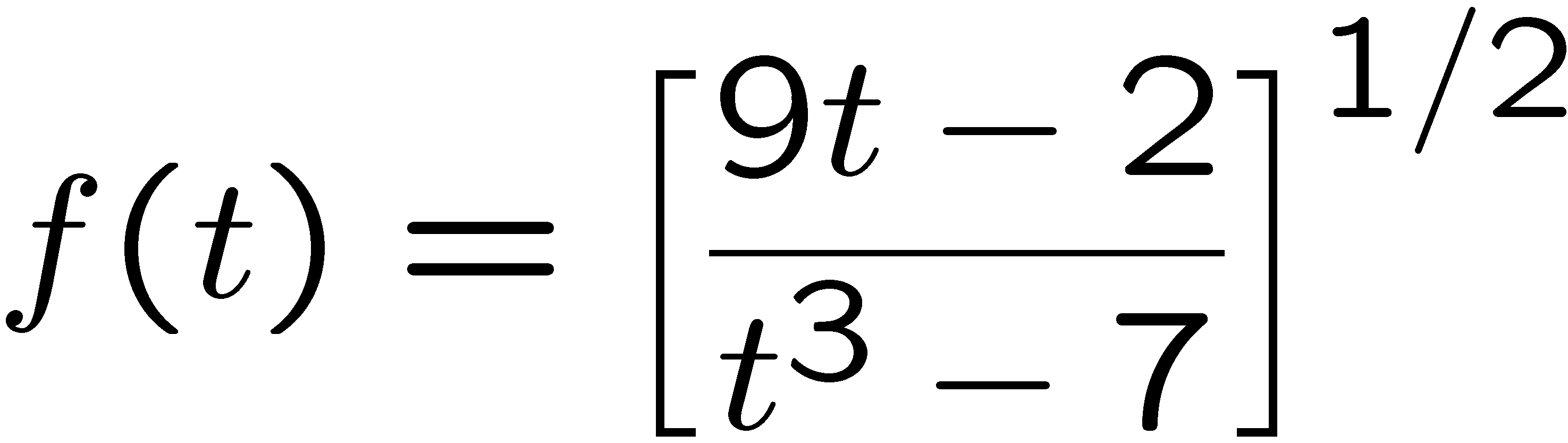 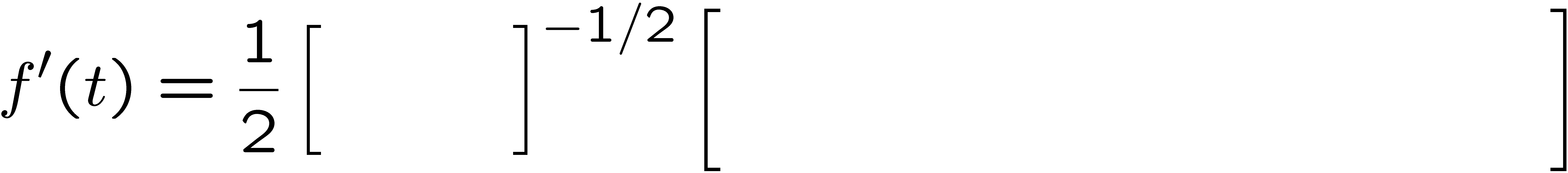 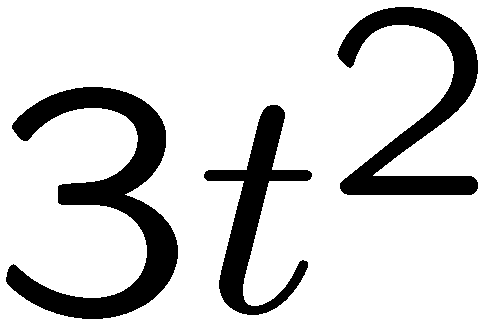 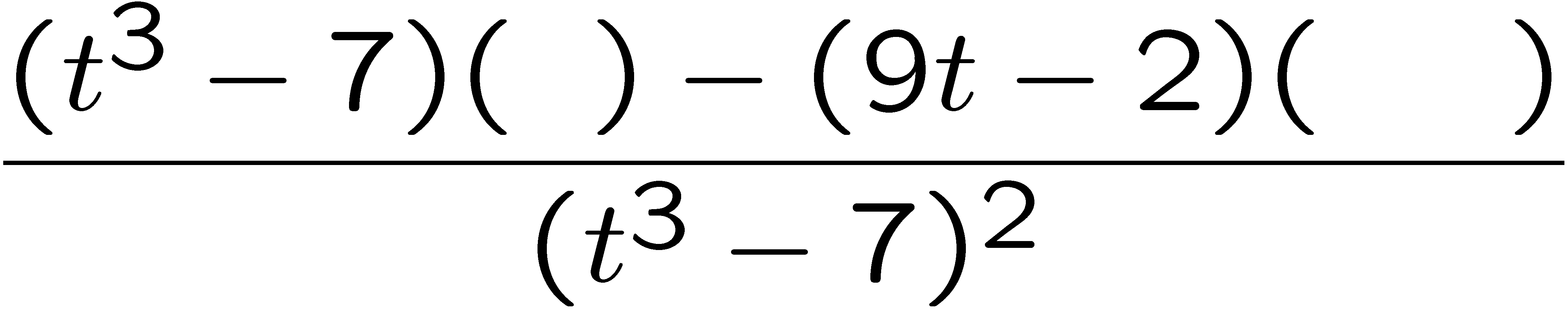 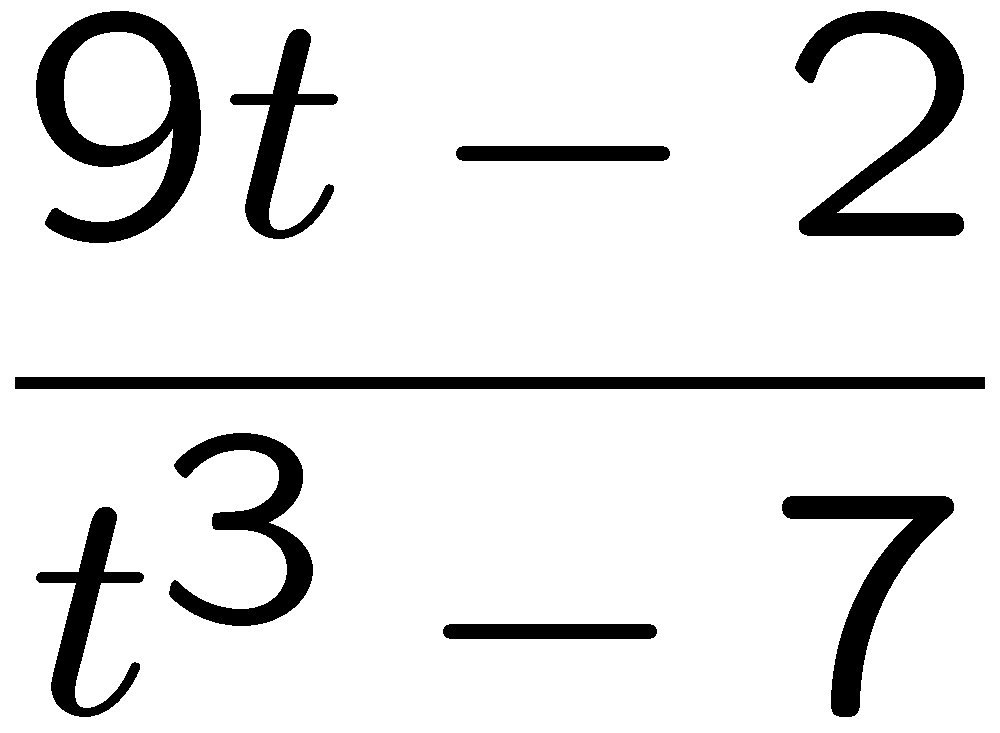 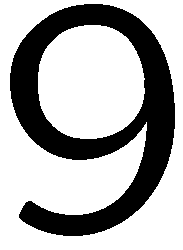 10
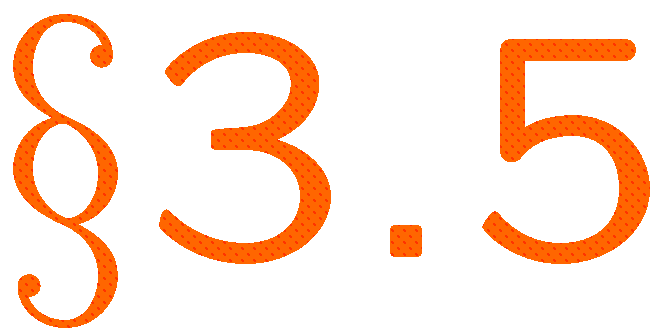 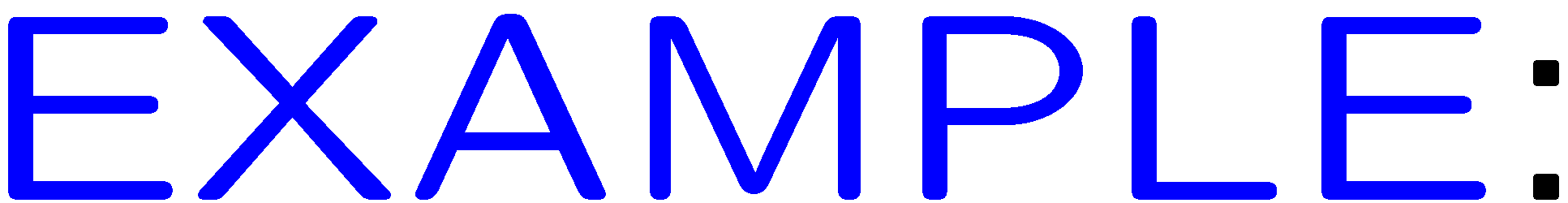 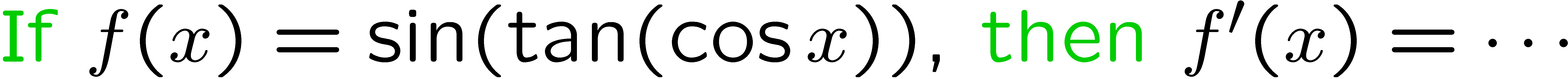 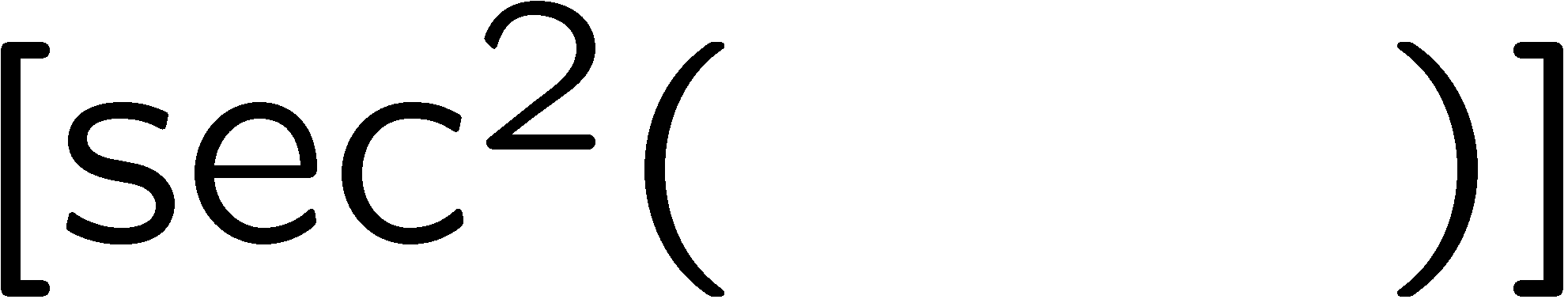 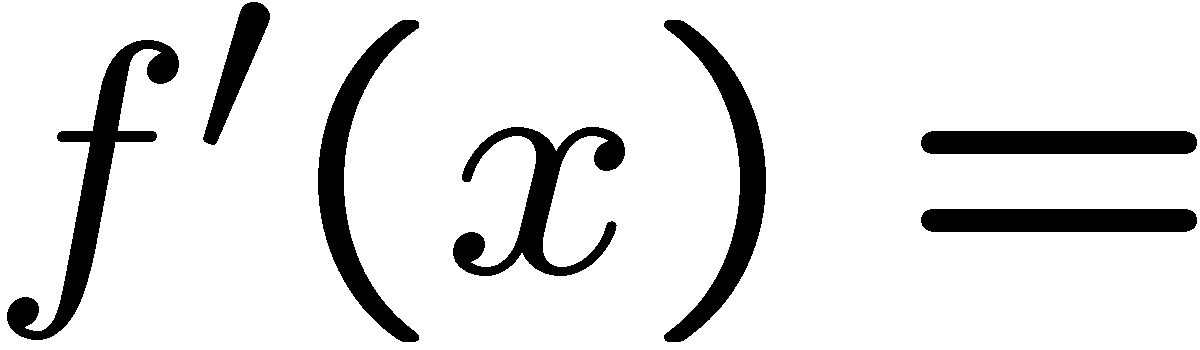 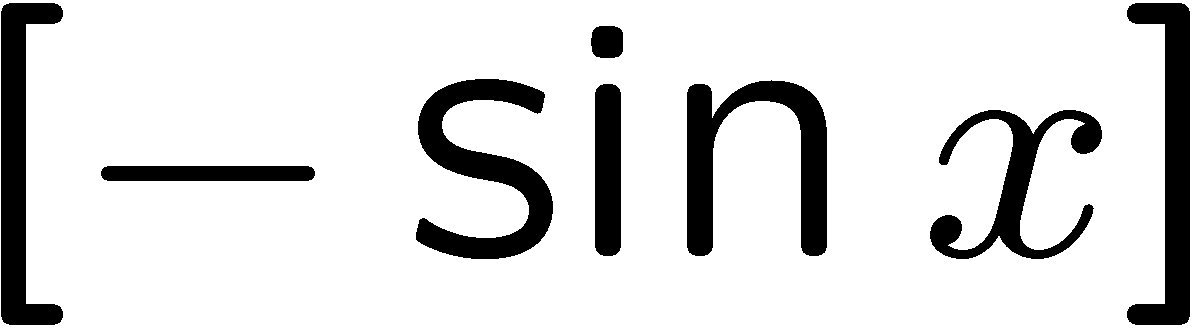 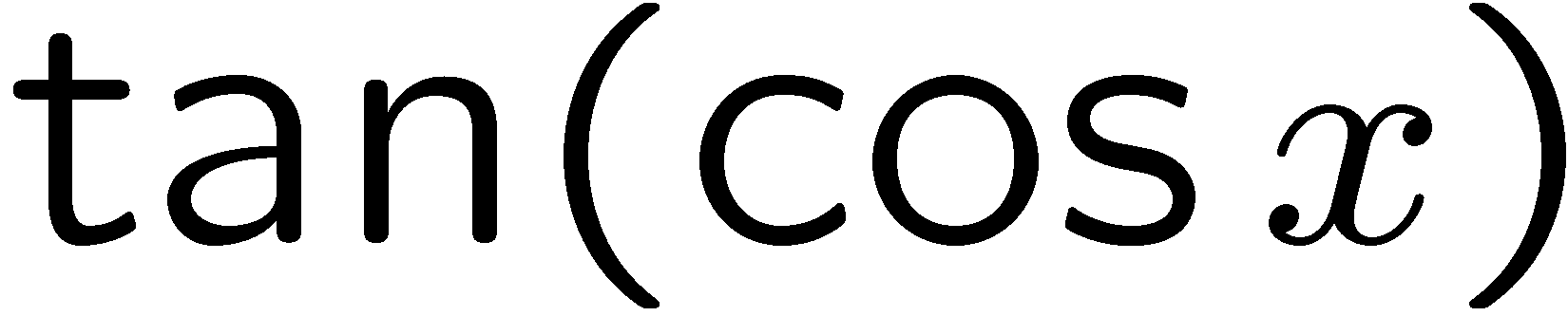 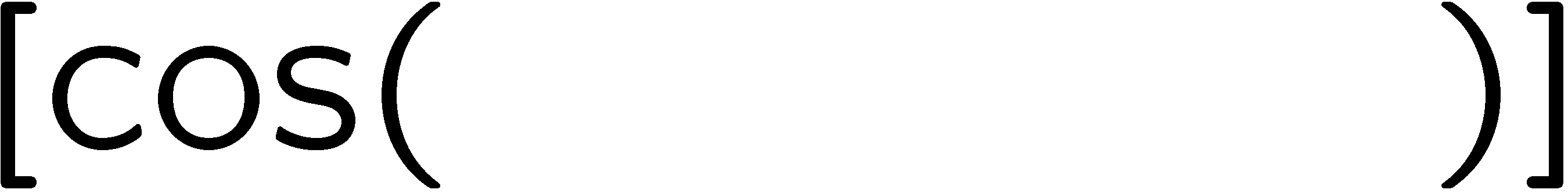 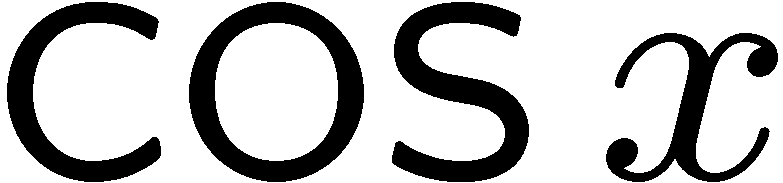 11
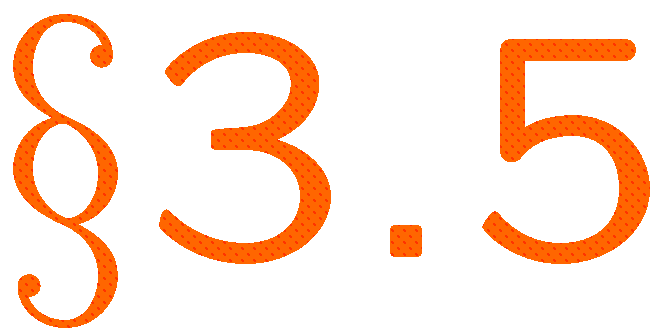 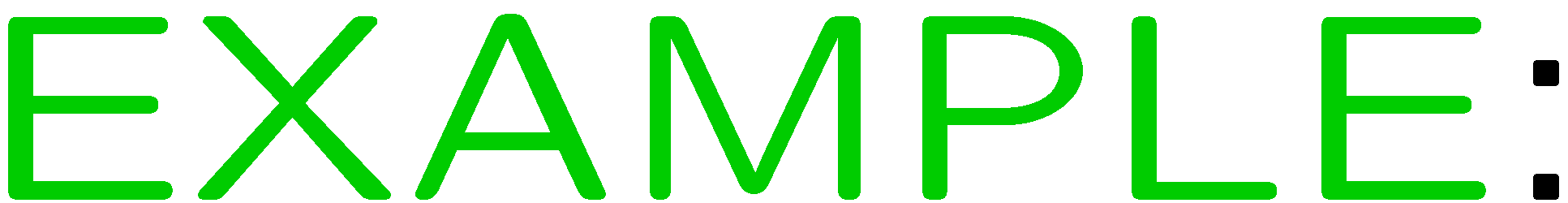 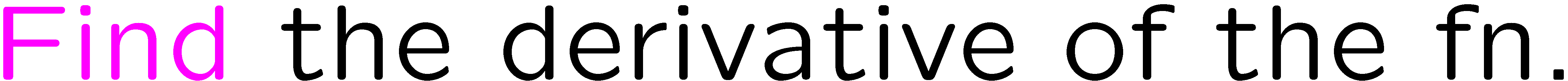 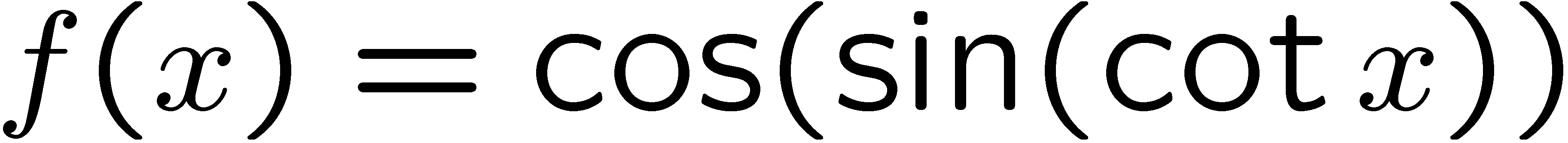 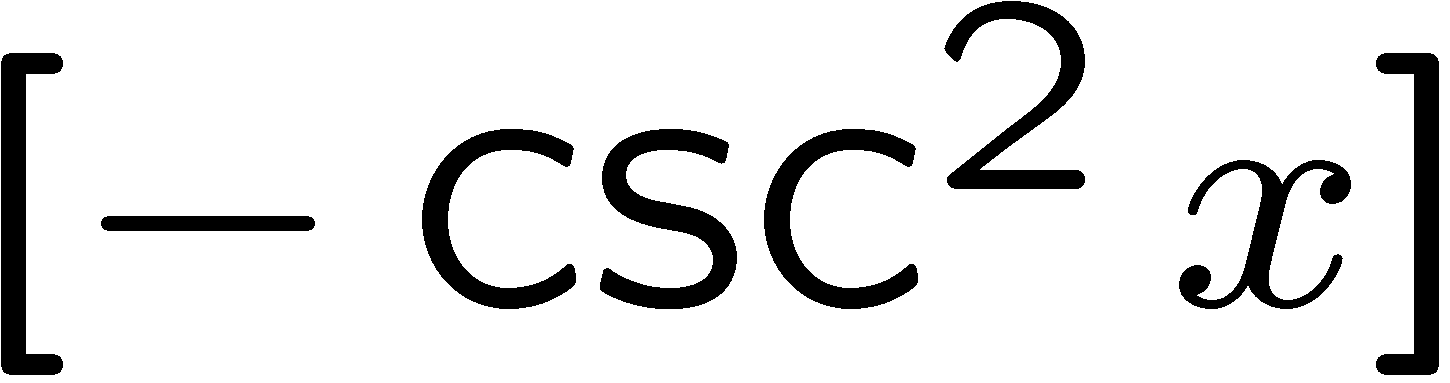 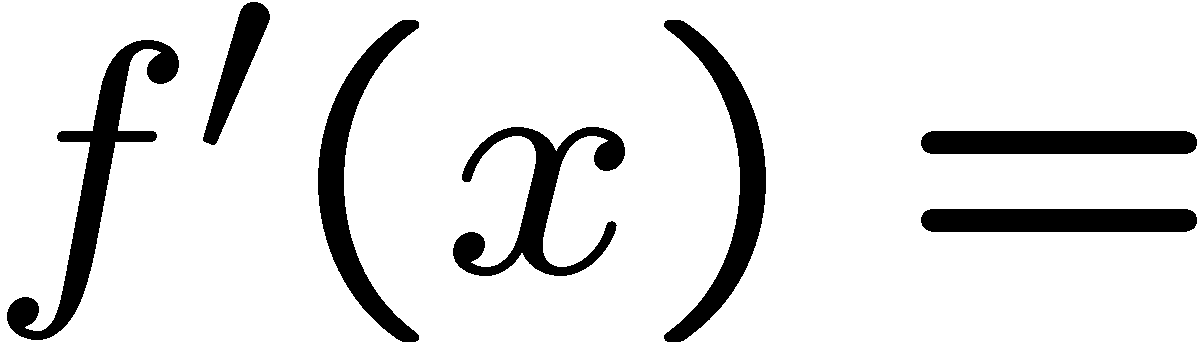 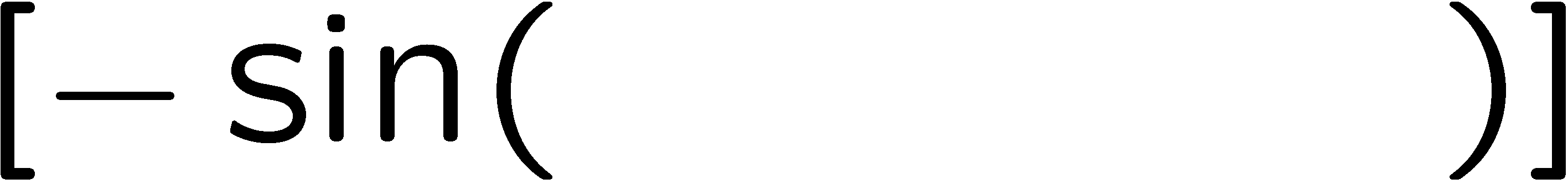 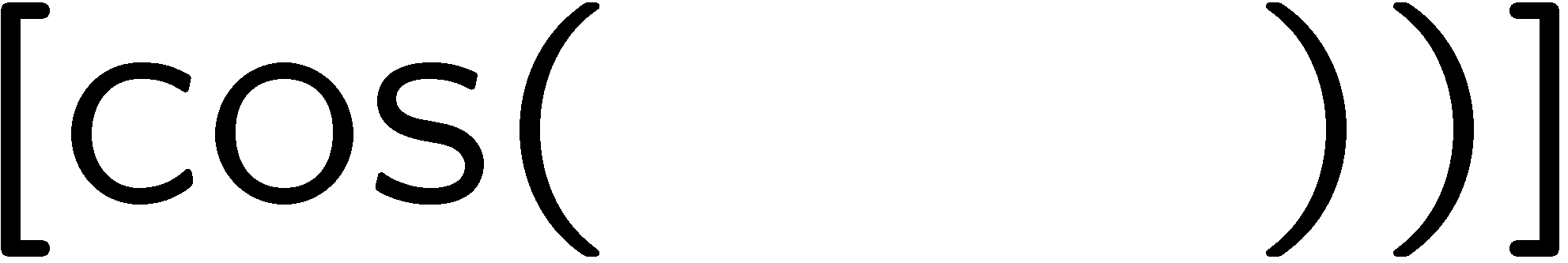 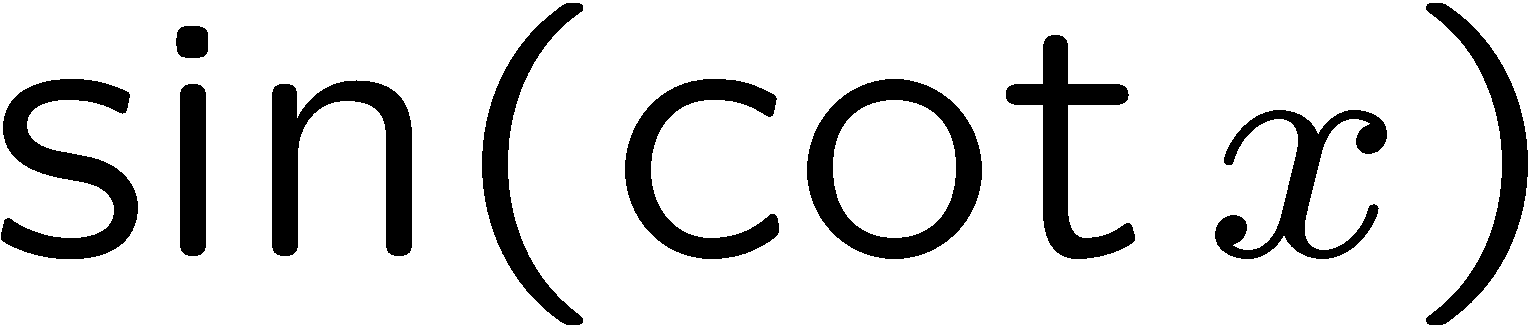 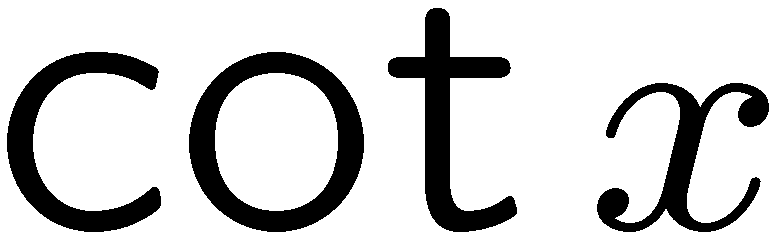 12
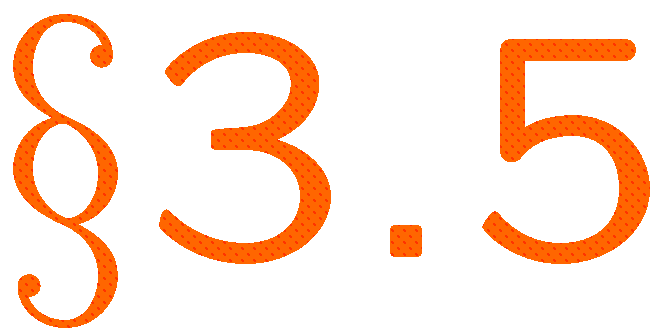 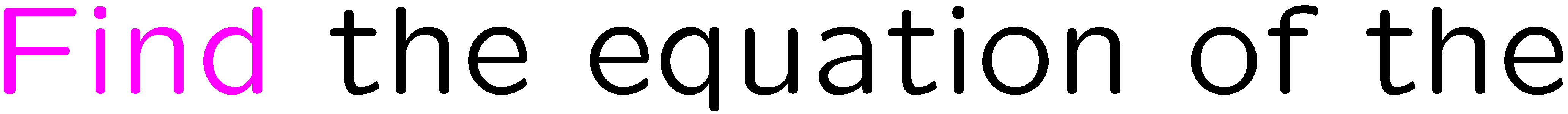 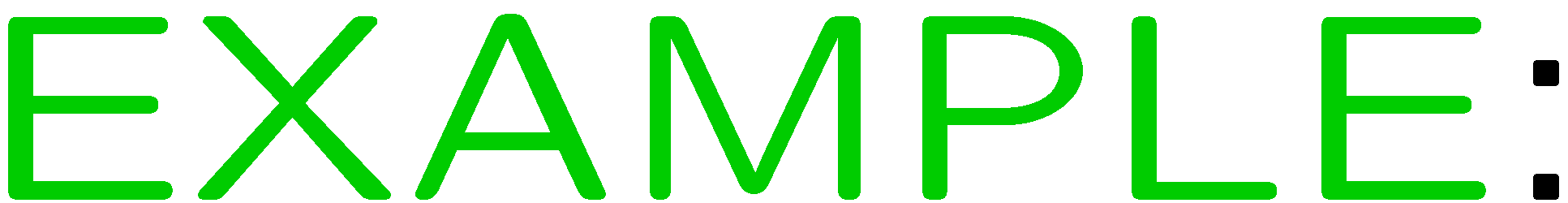 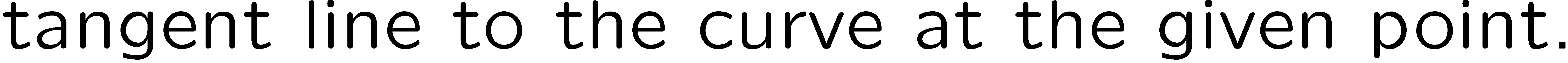 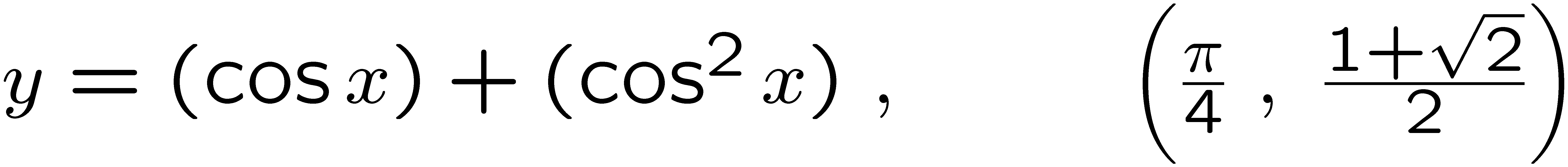 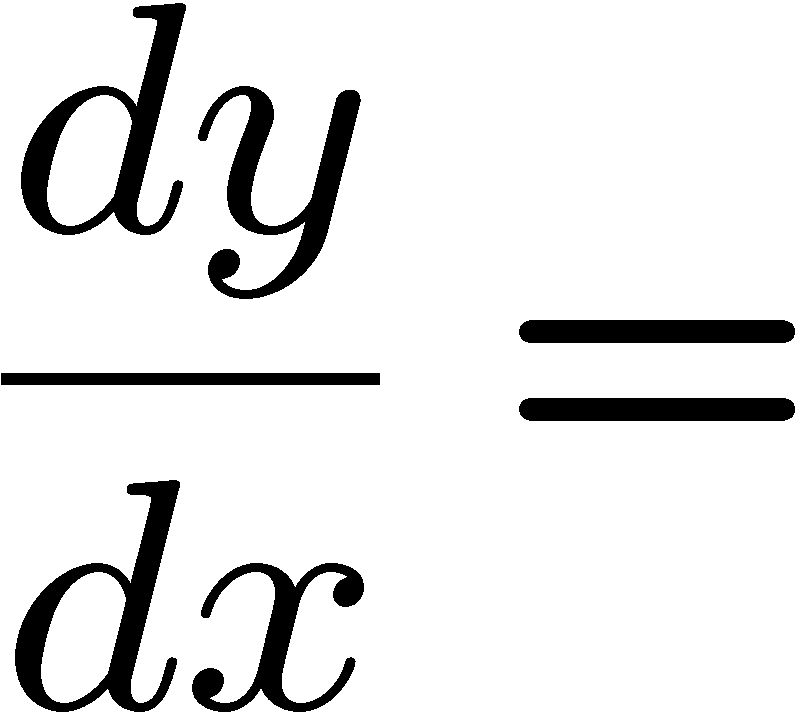 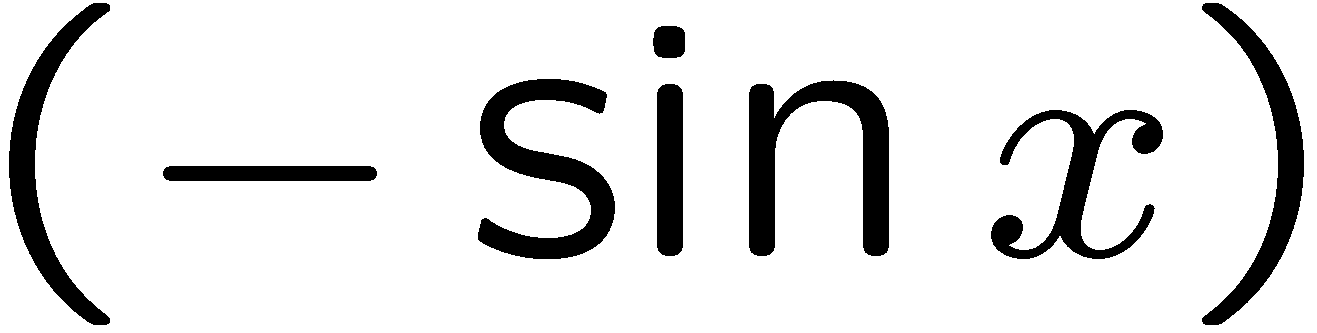 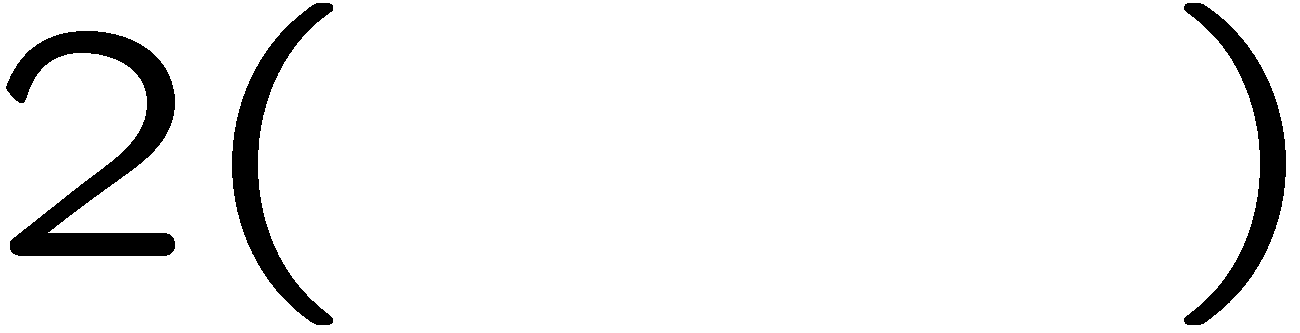 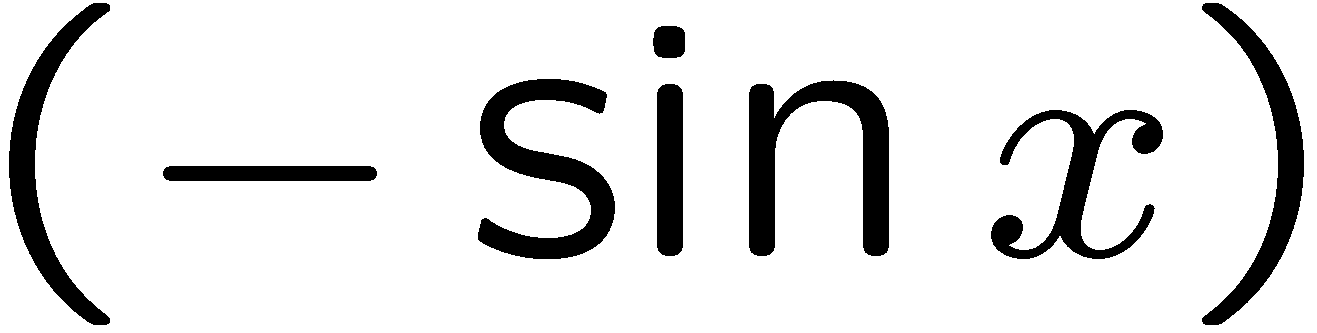 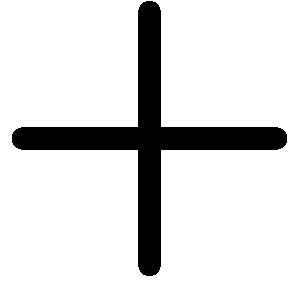 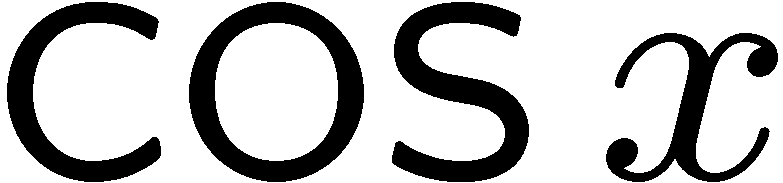 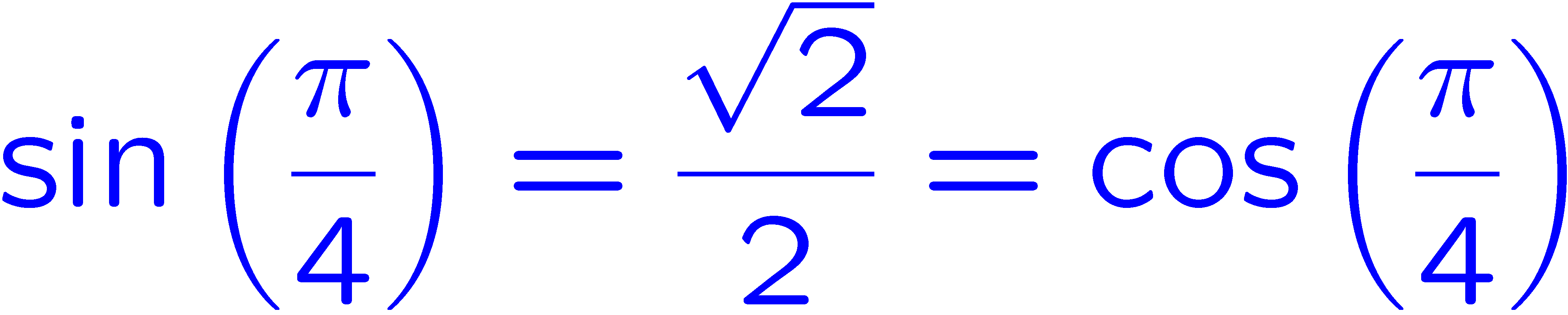 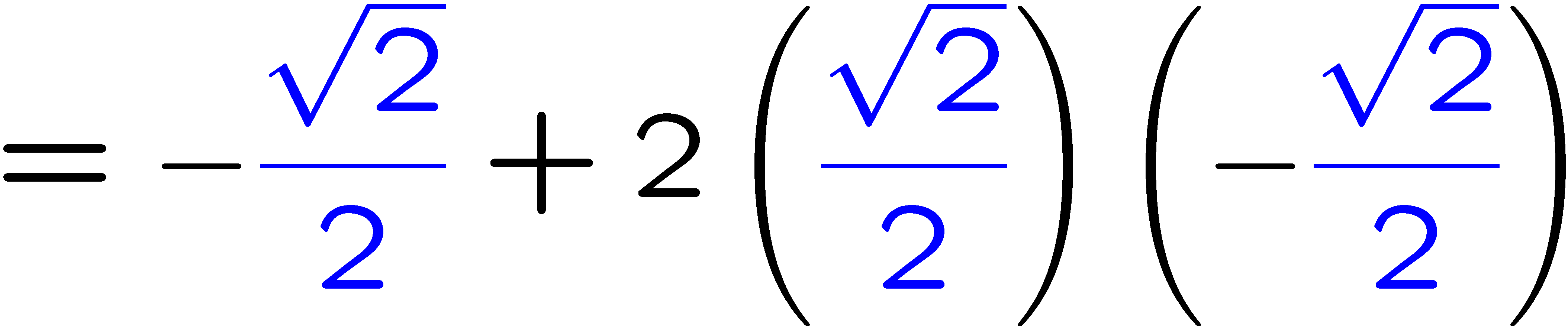 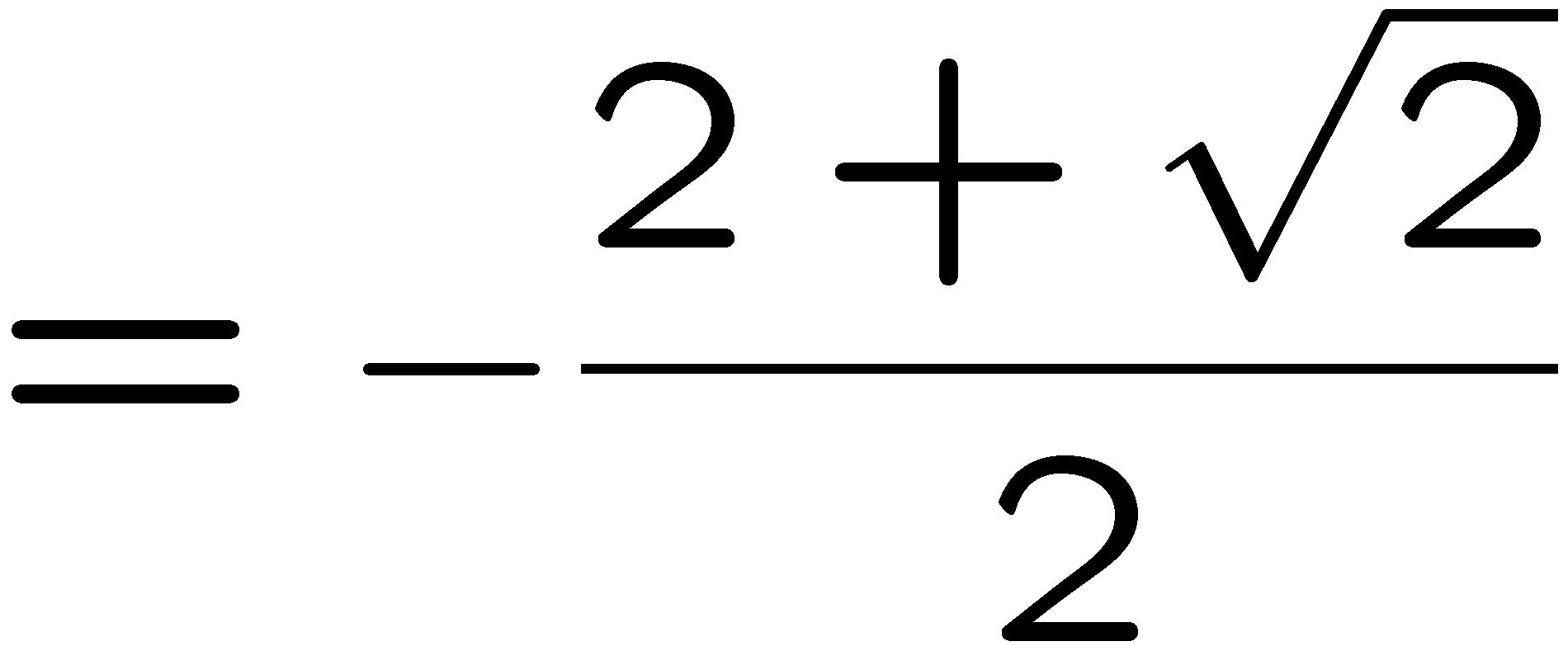 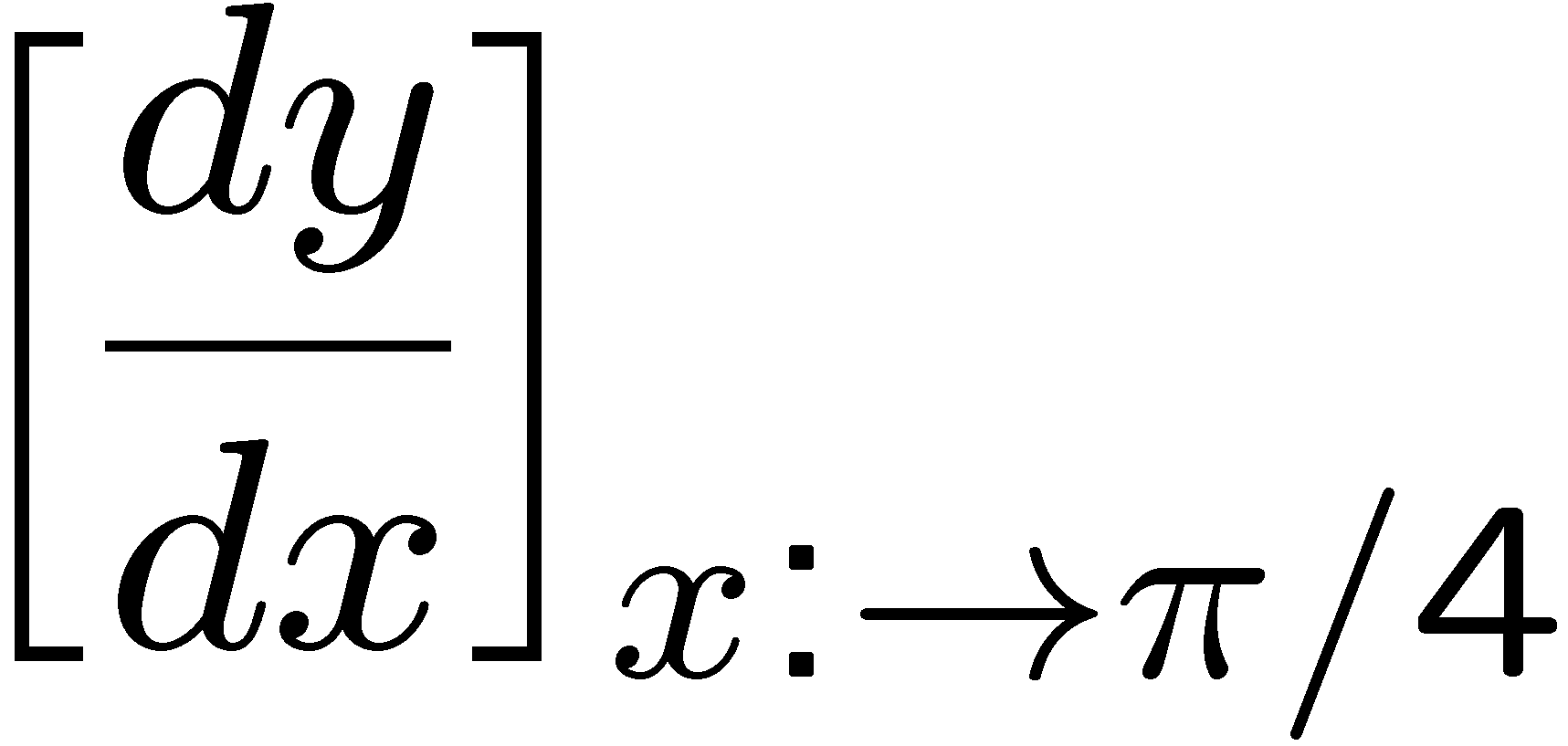 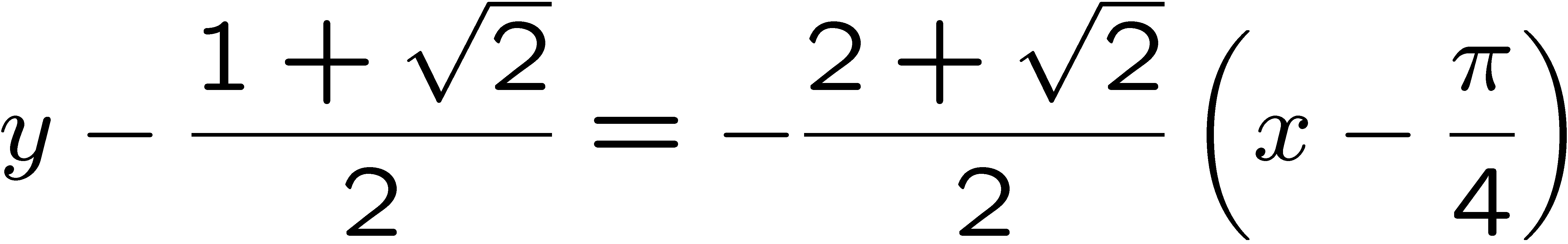 13
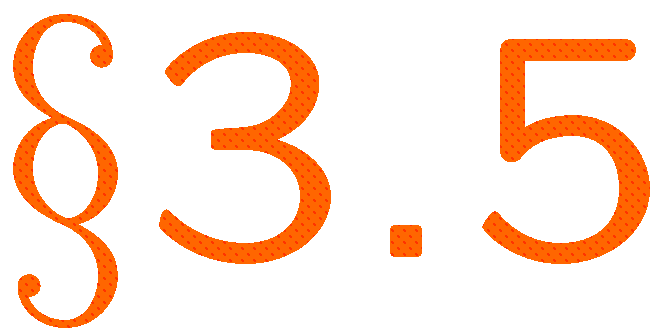 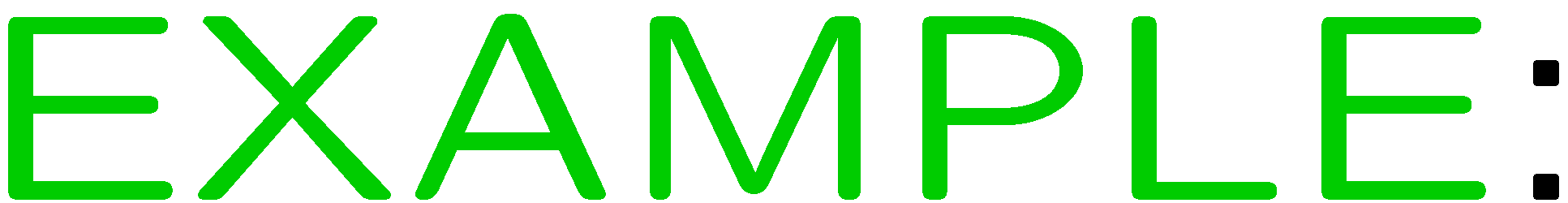 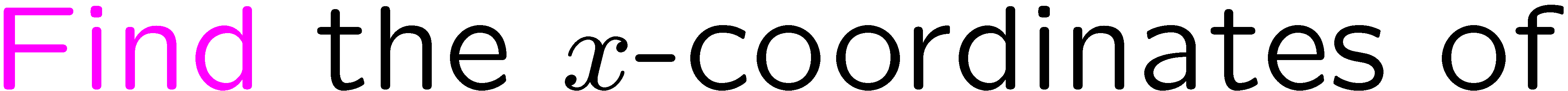 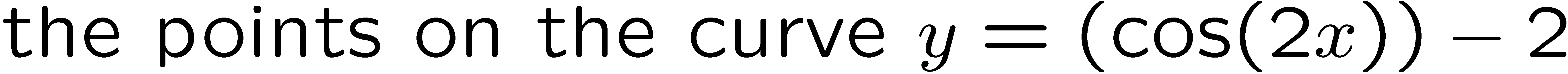 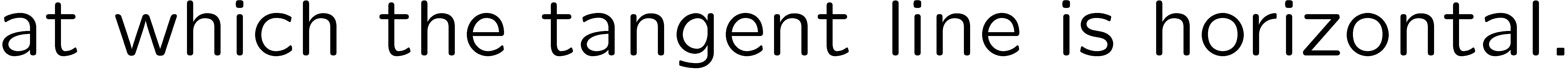 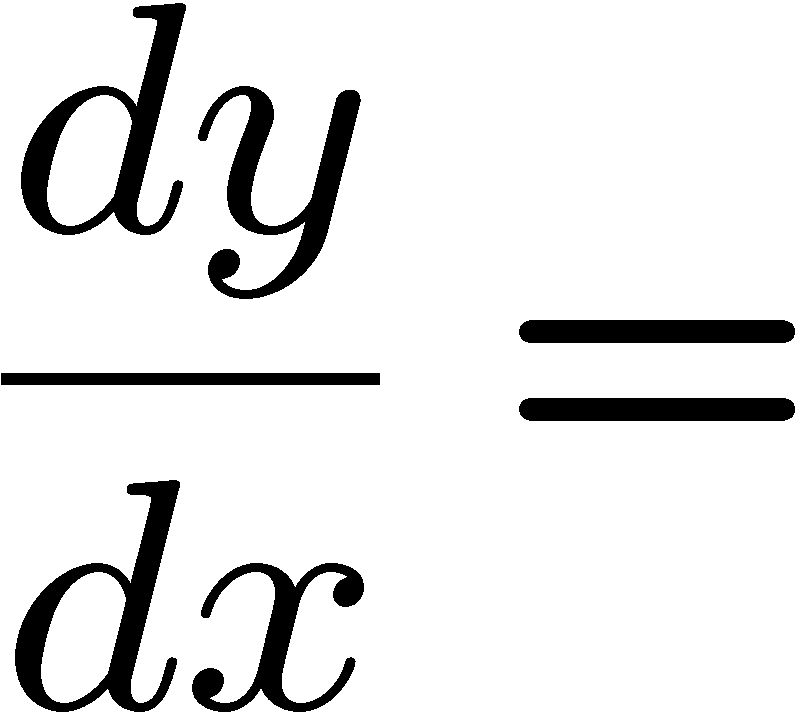 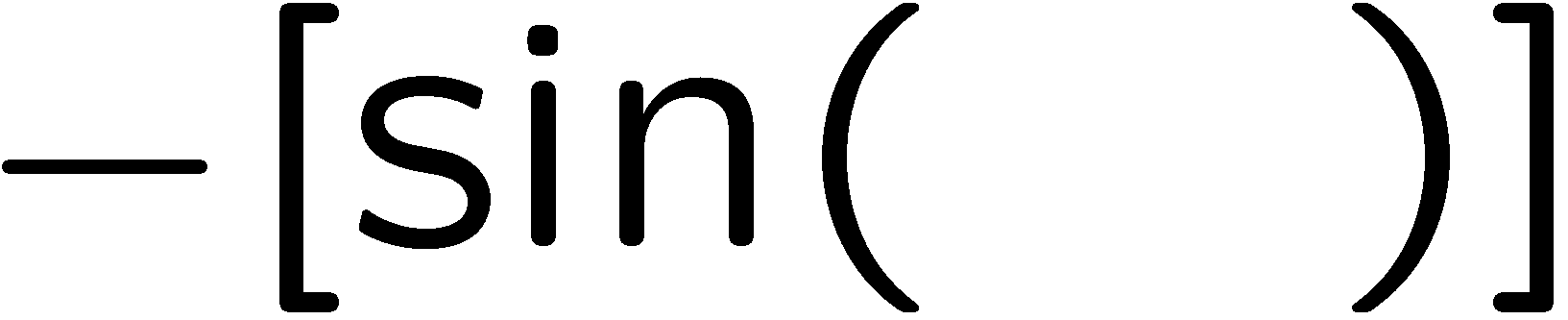 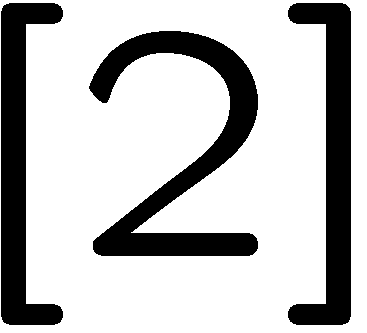 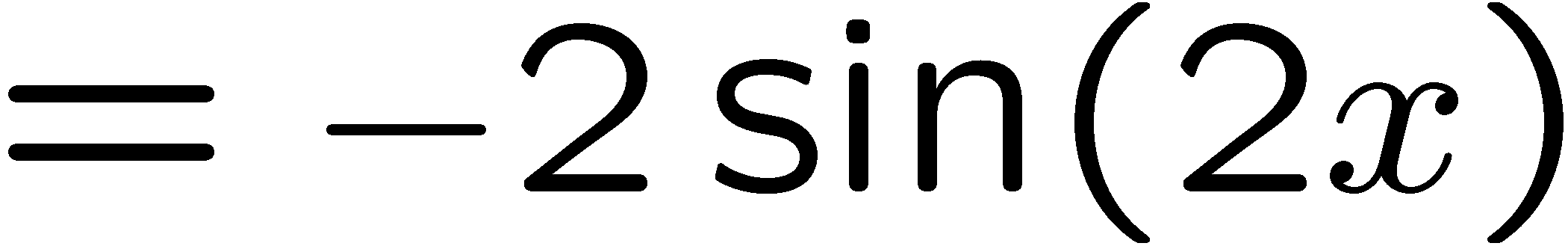 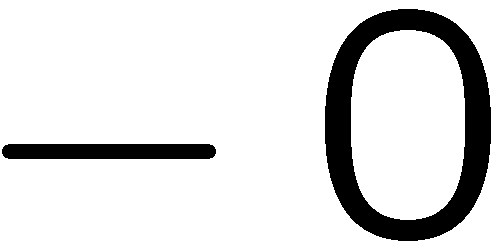 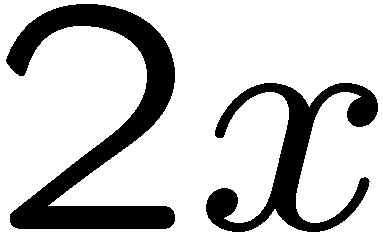 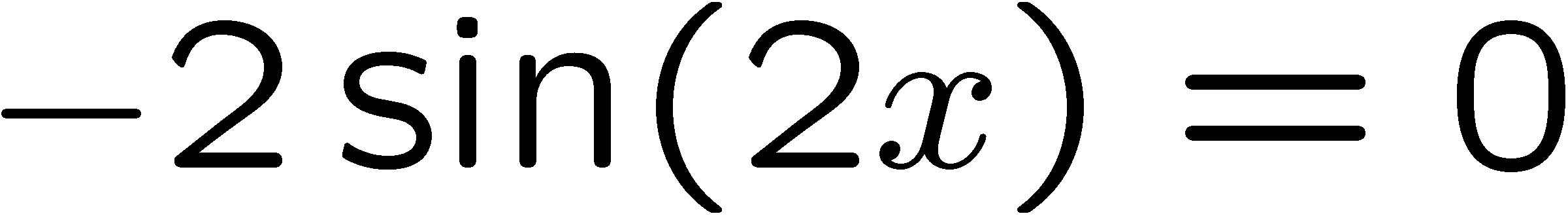 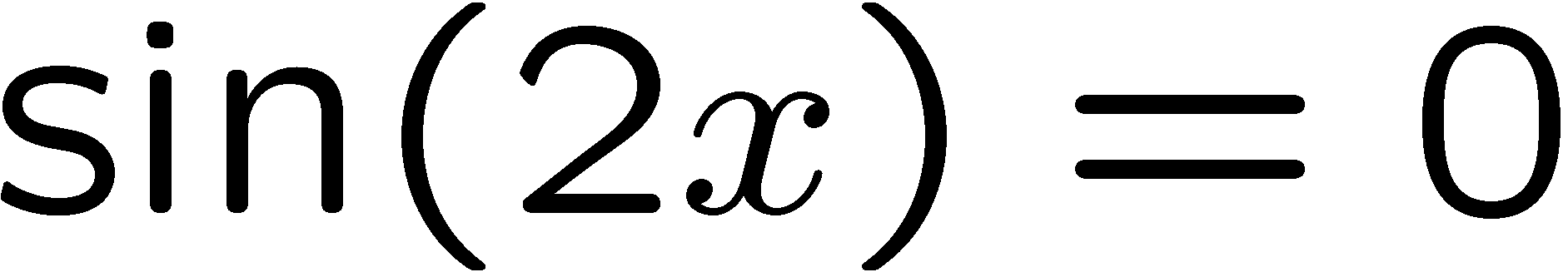 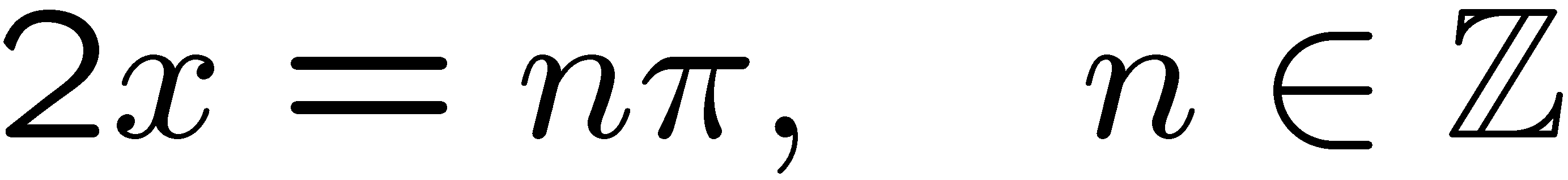 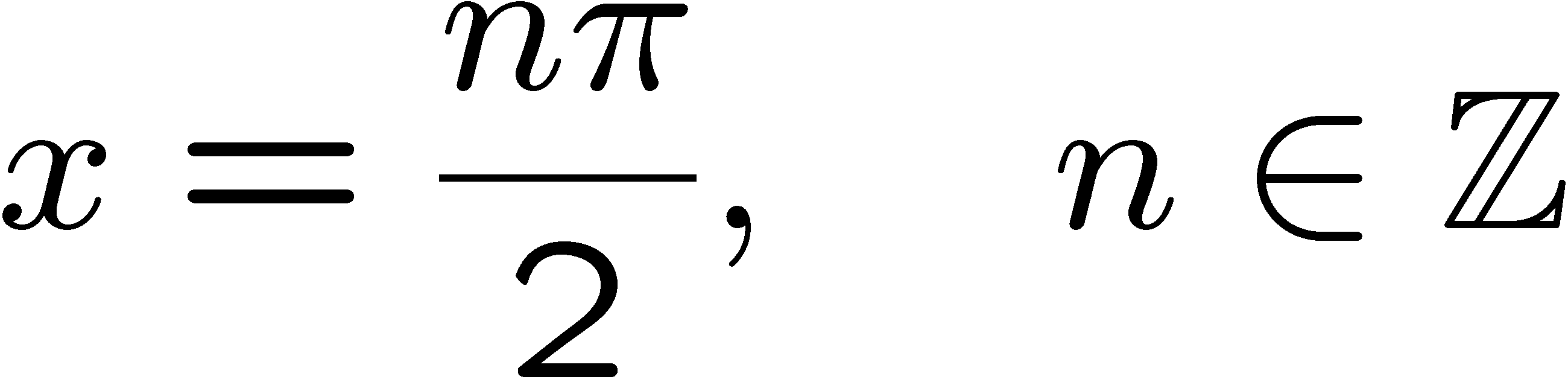 14
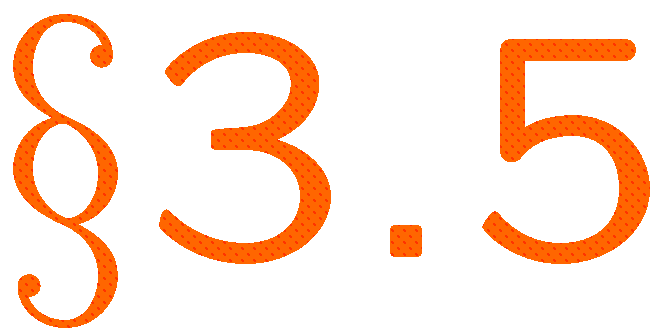 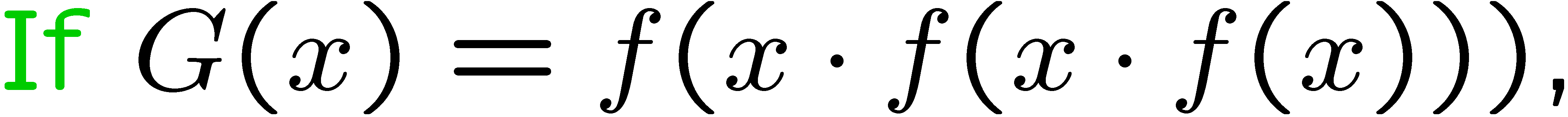 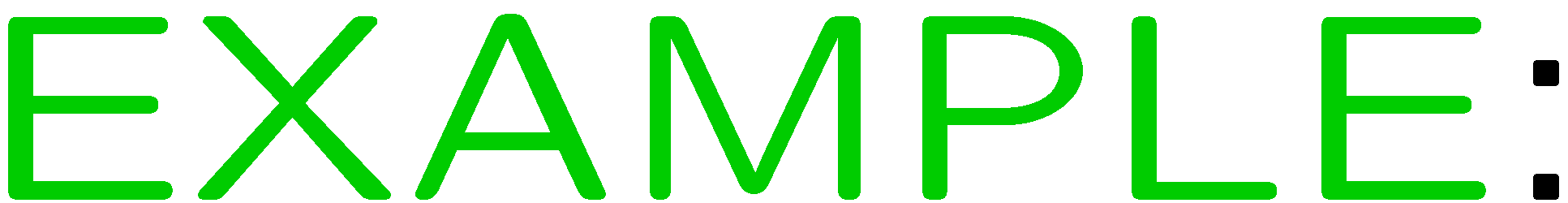 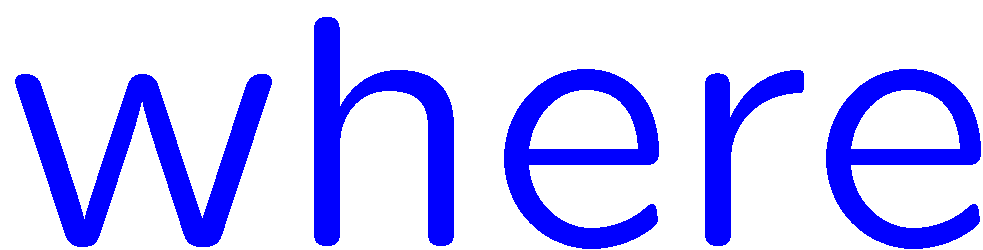 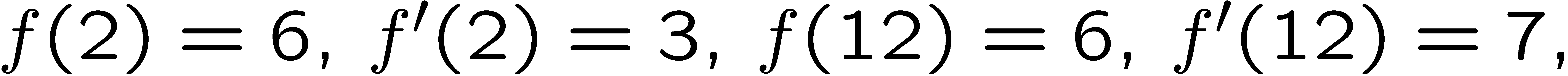 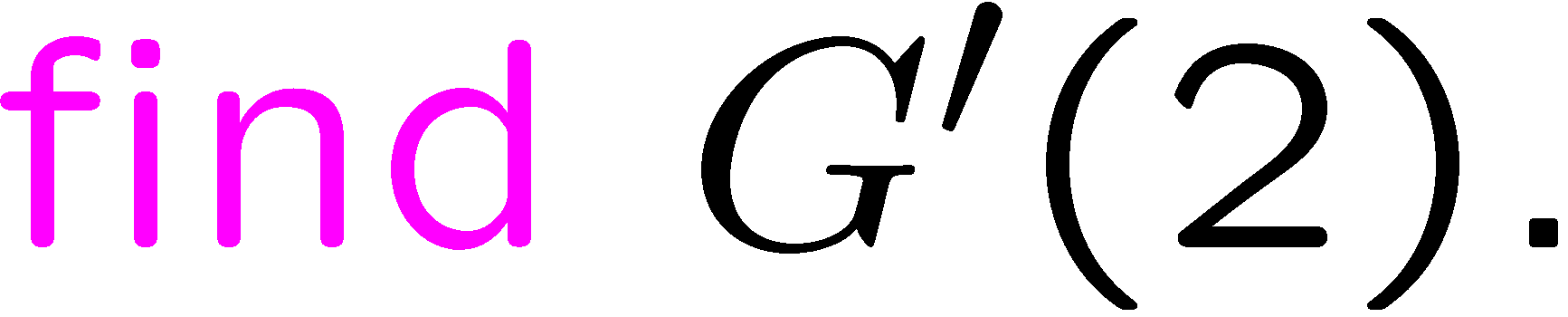 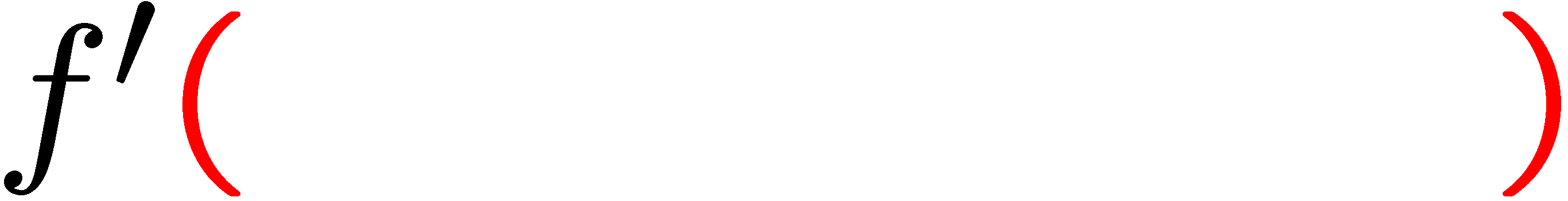 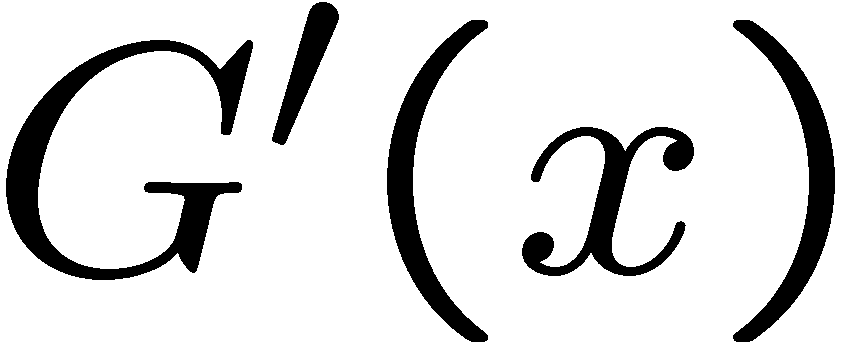 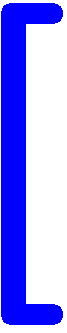 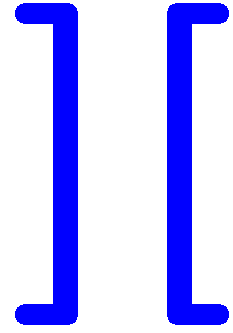 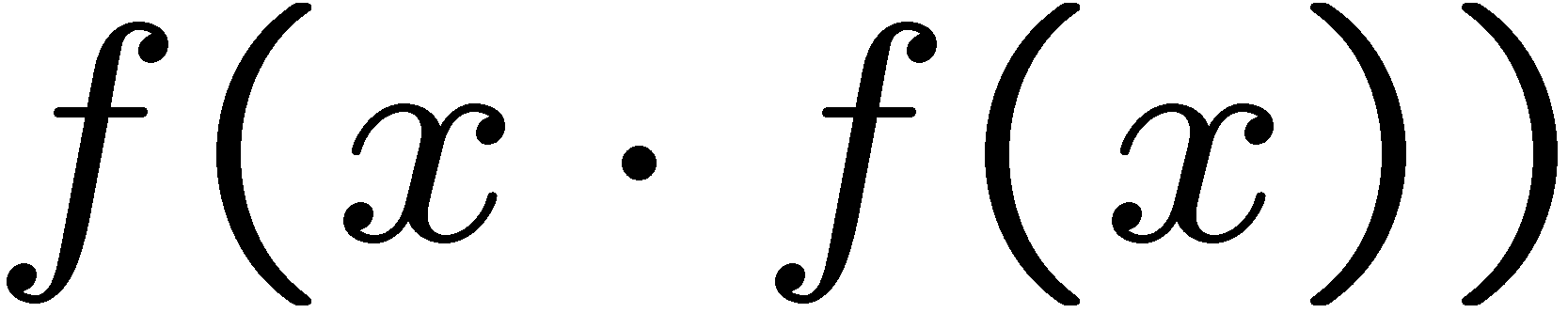 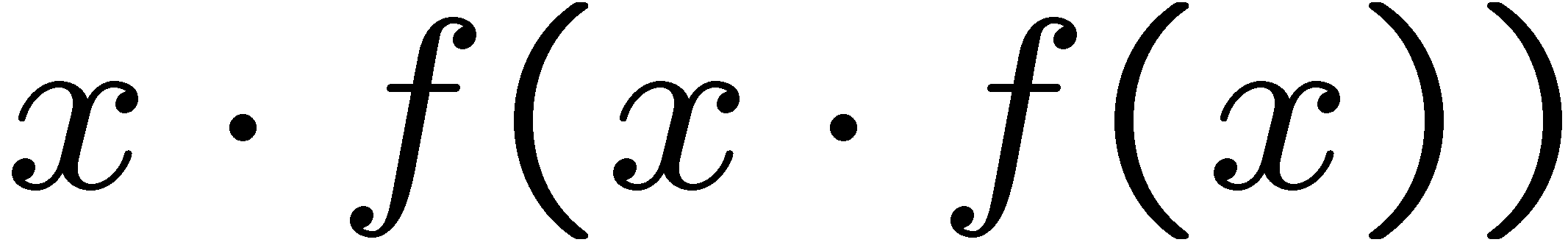 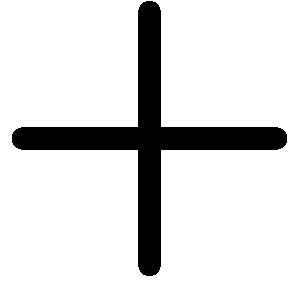 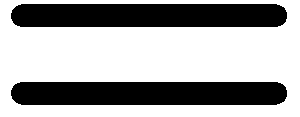 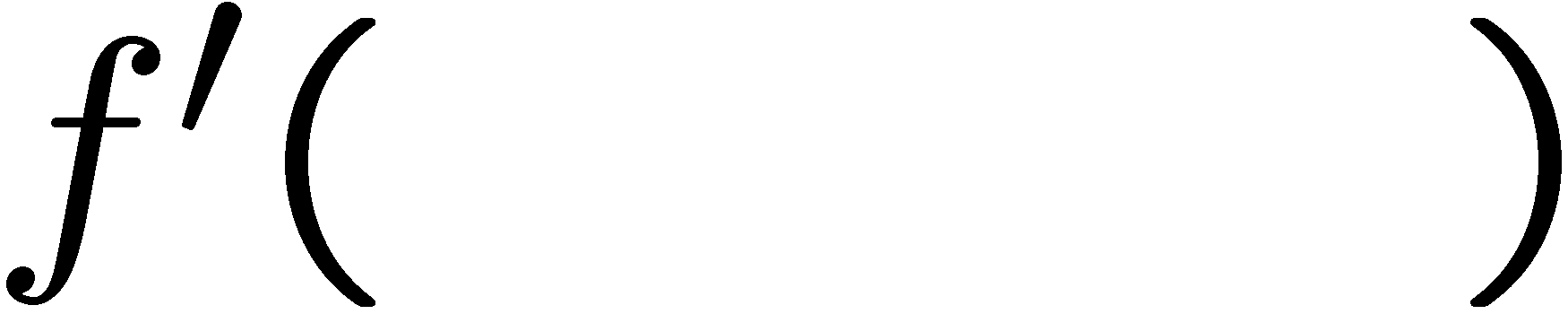 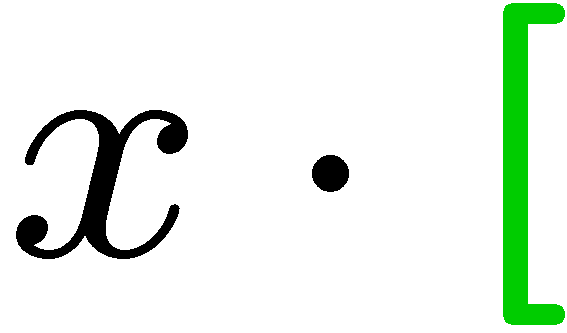 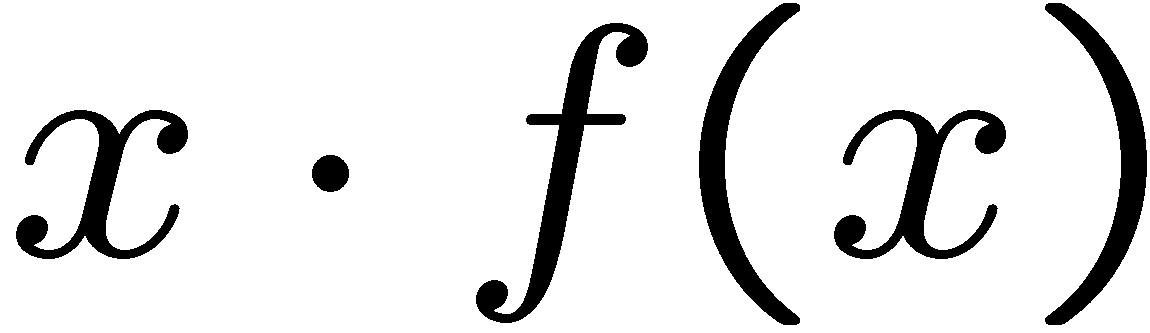 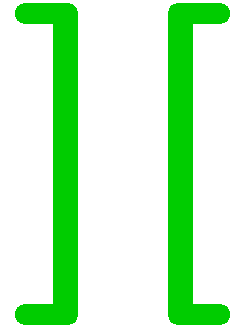 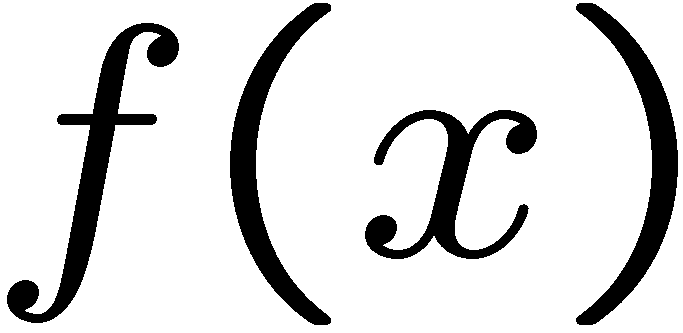 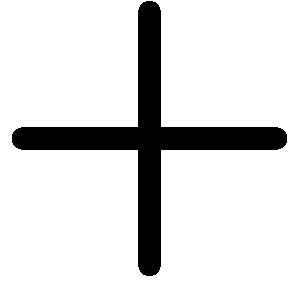 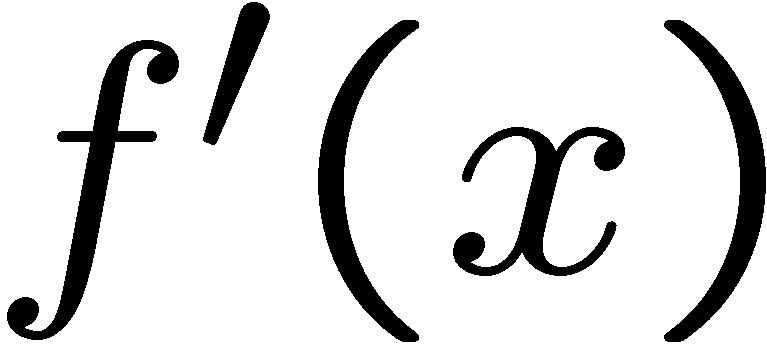 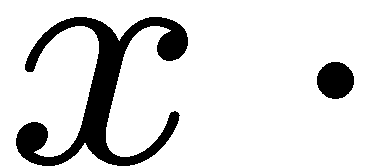 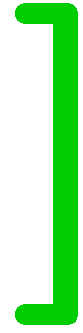 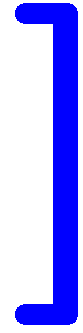 15
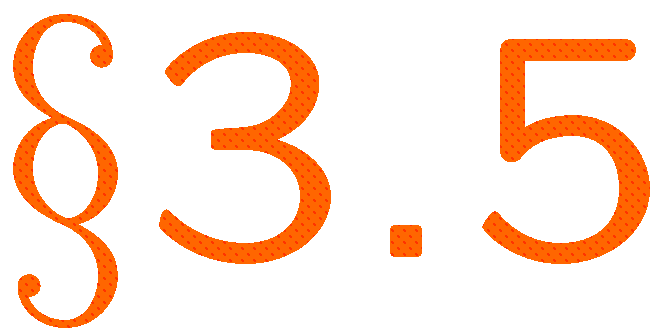 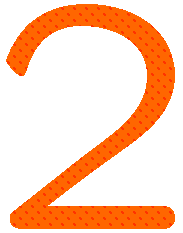 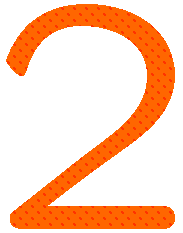 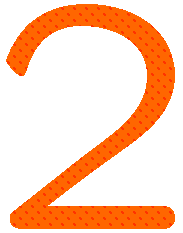 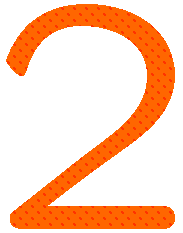 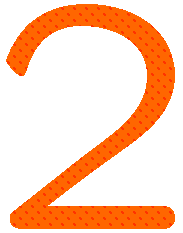 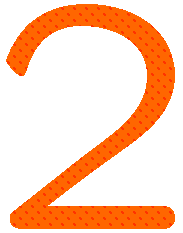 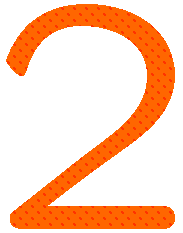 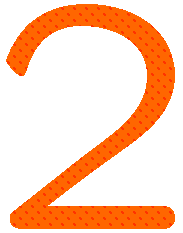 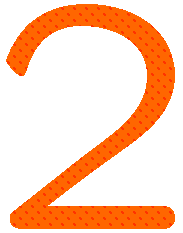 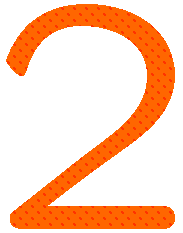 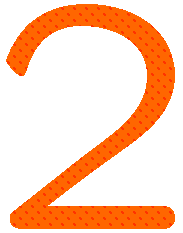 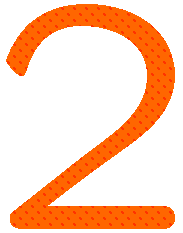 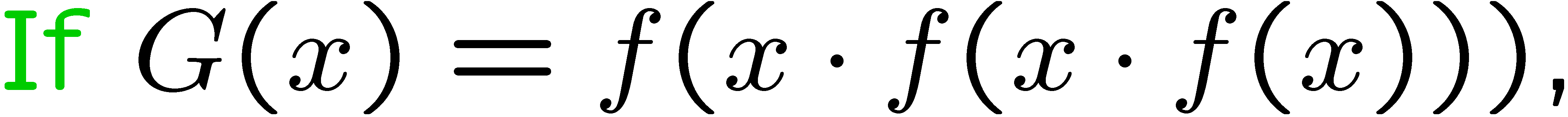 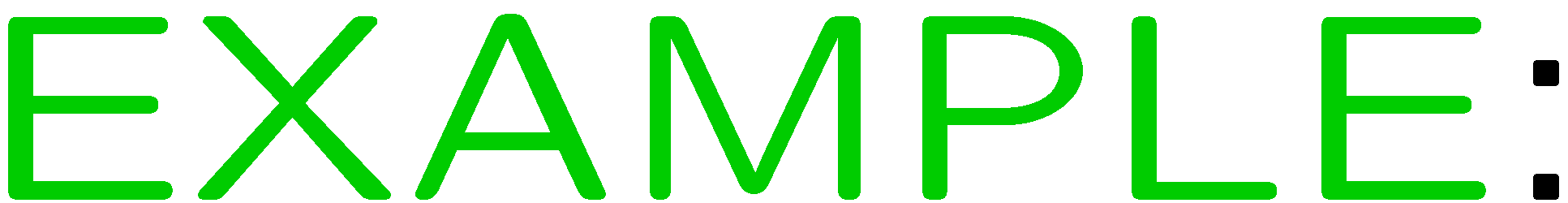 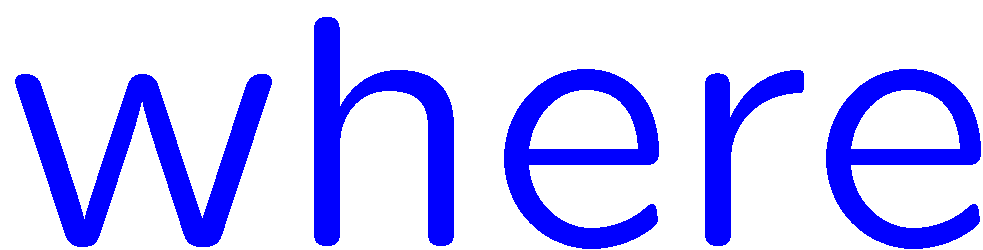 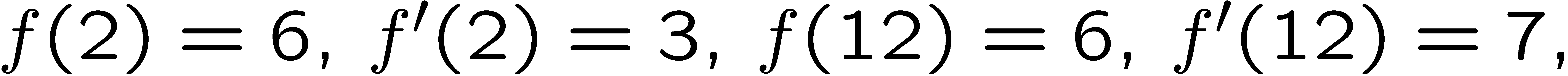 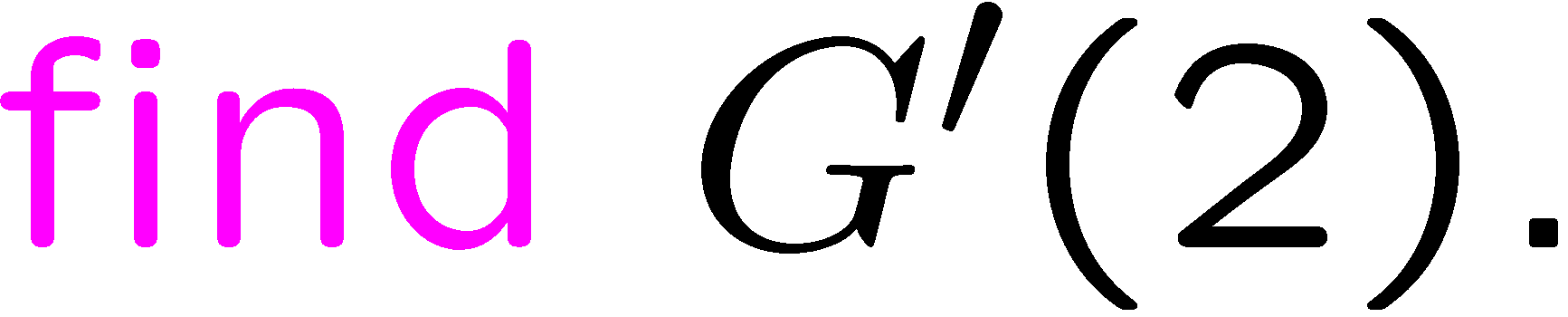 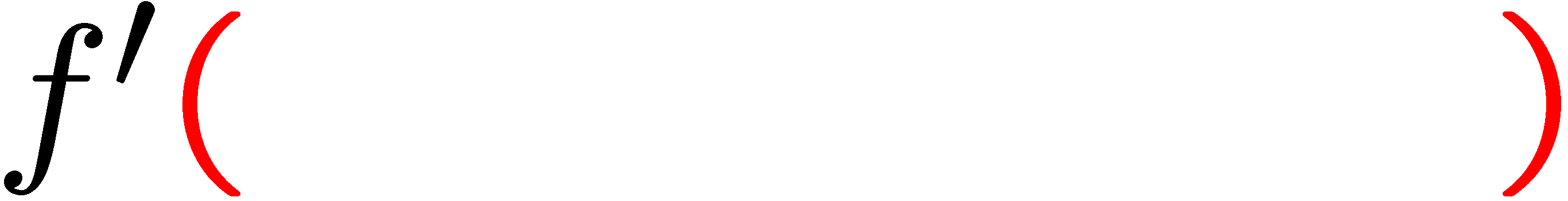 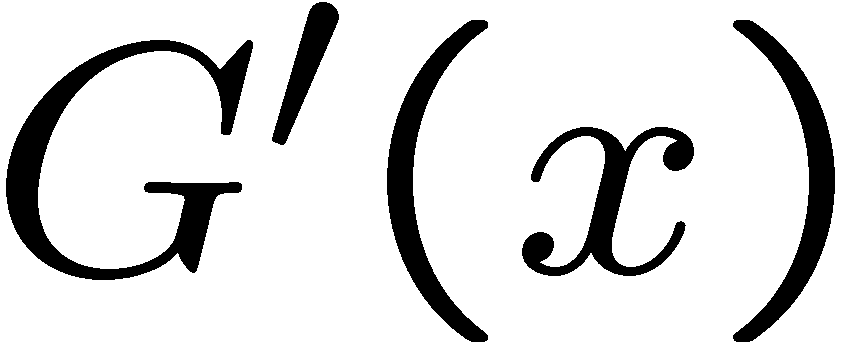 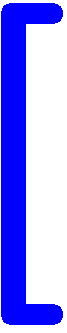 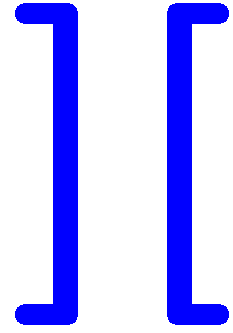 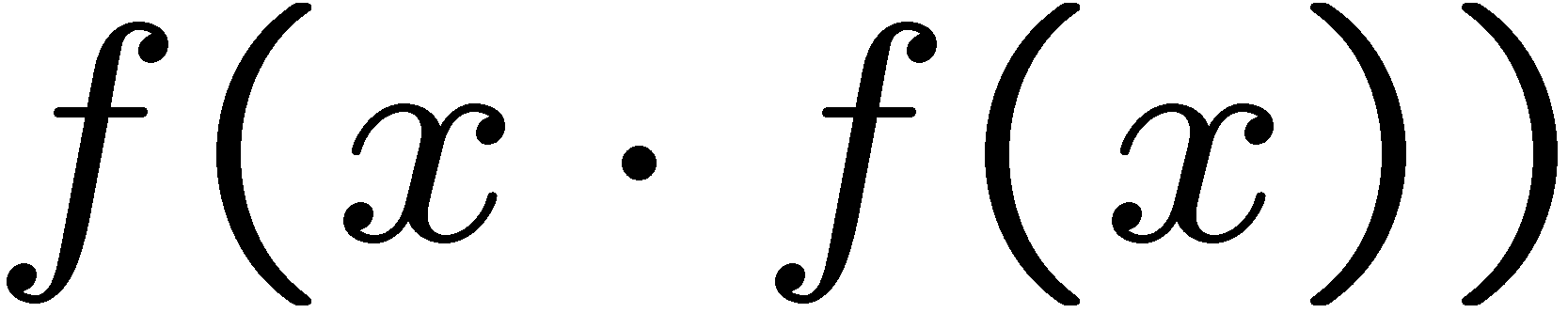 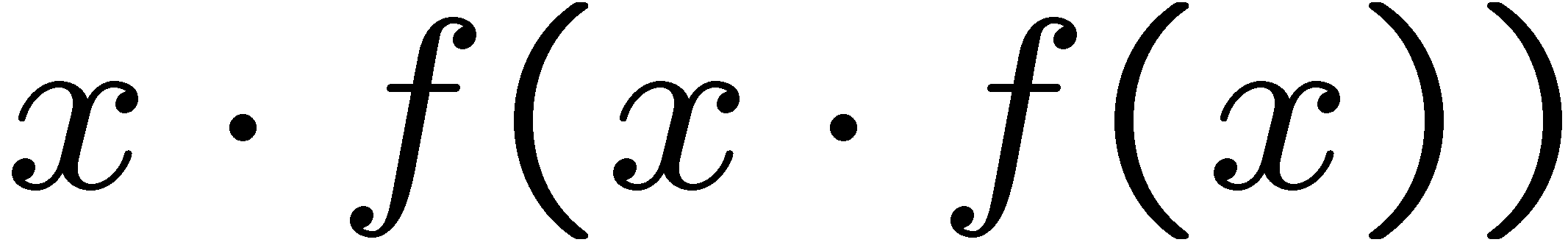 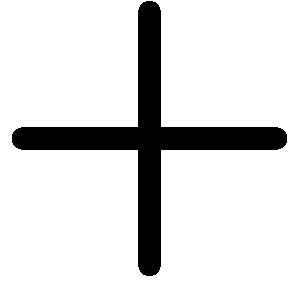 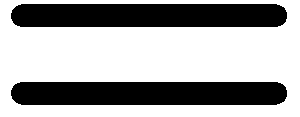 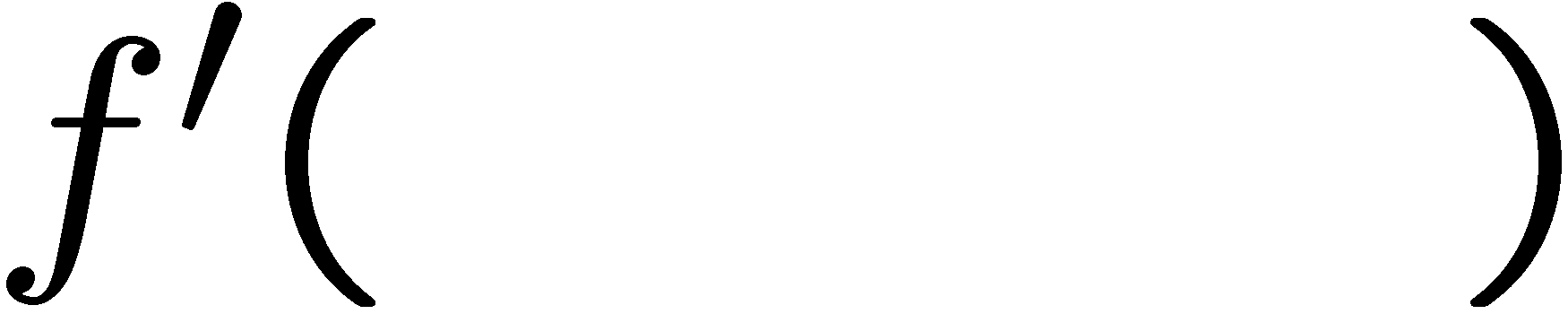 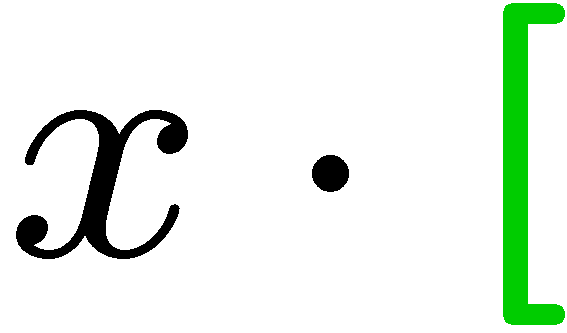 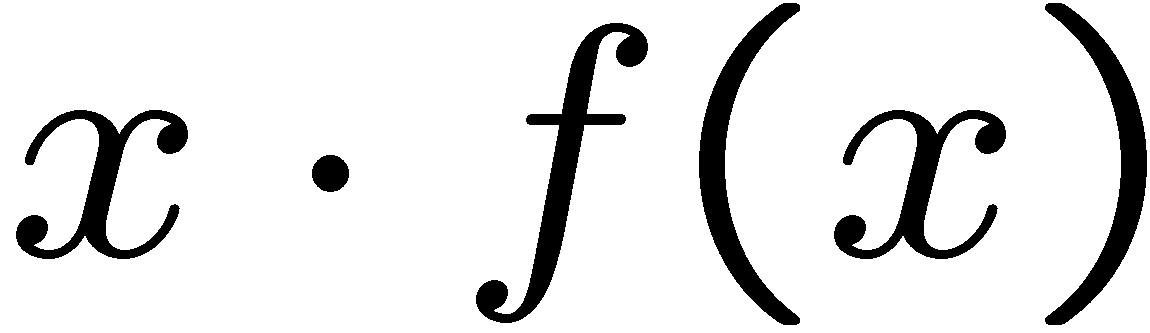 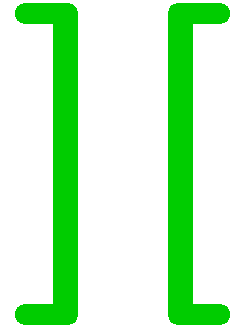 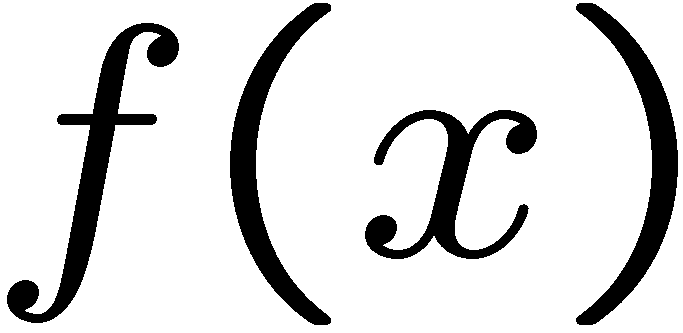 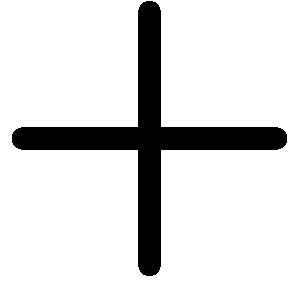 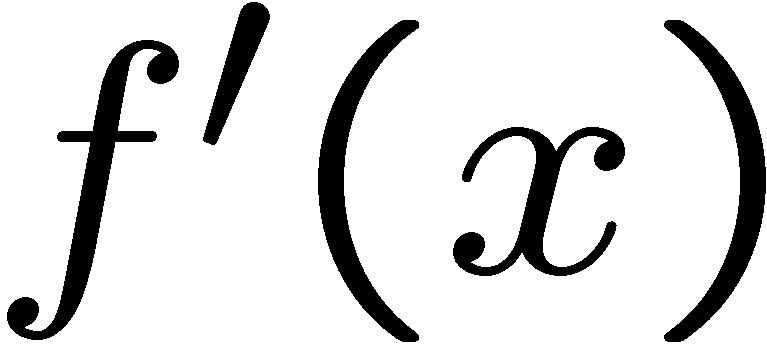 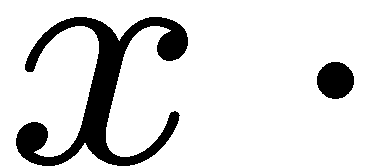 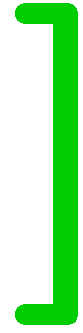 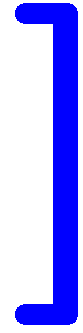 16
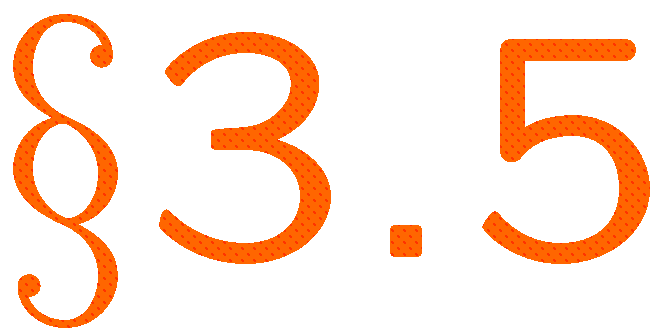 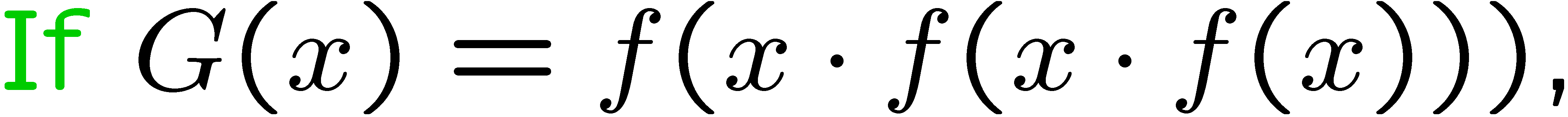 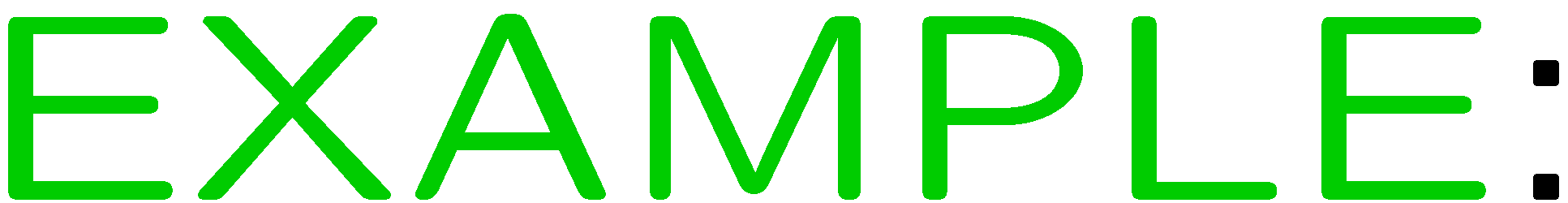 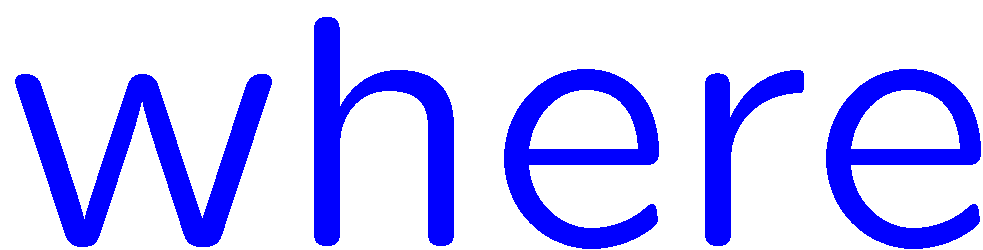 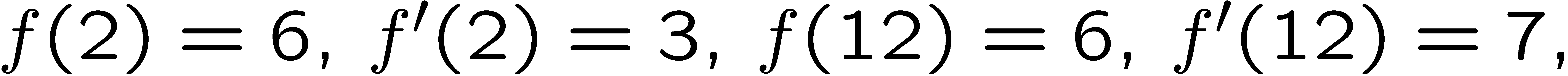 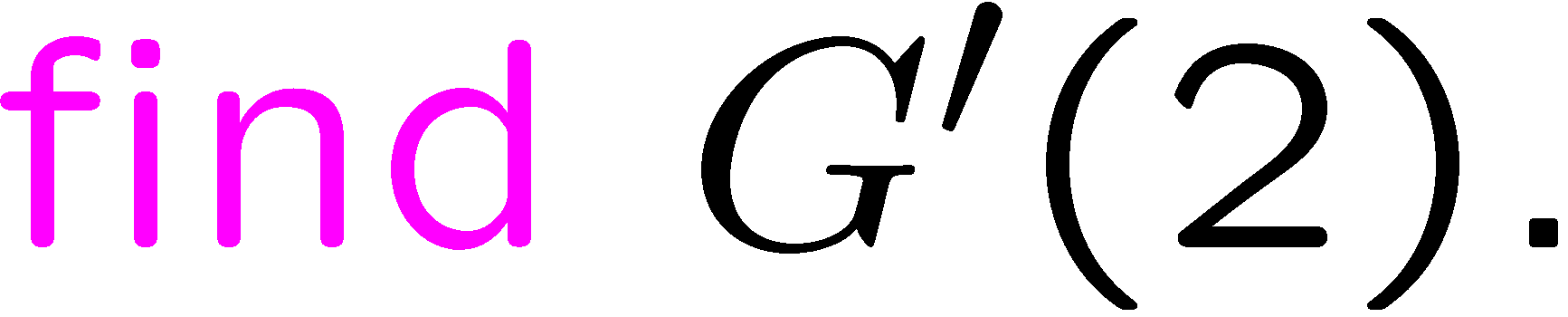 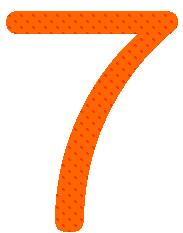 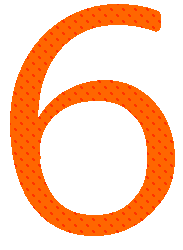 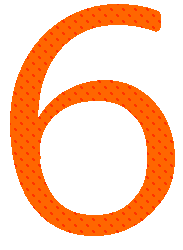 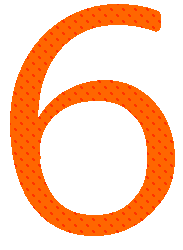 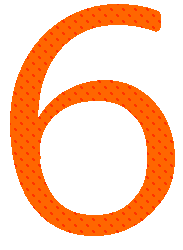 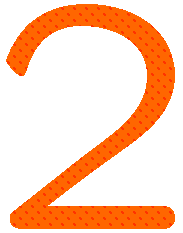 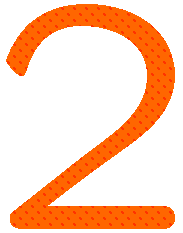 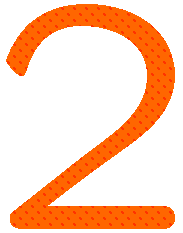 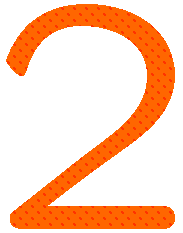 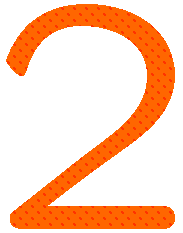 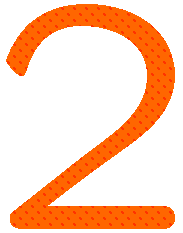 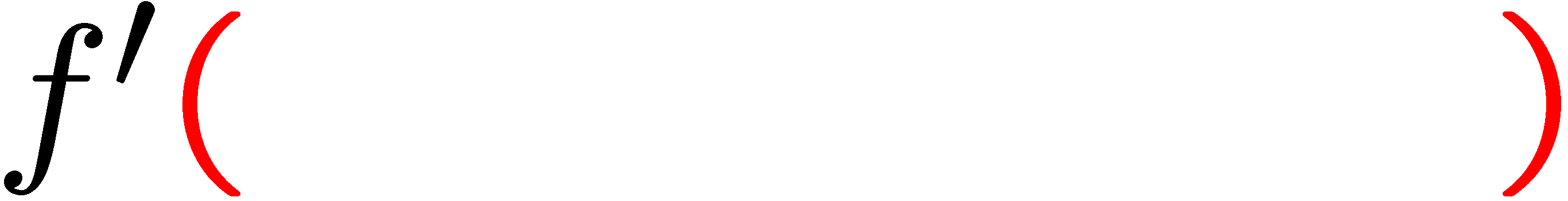 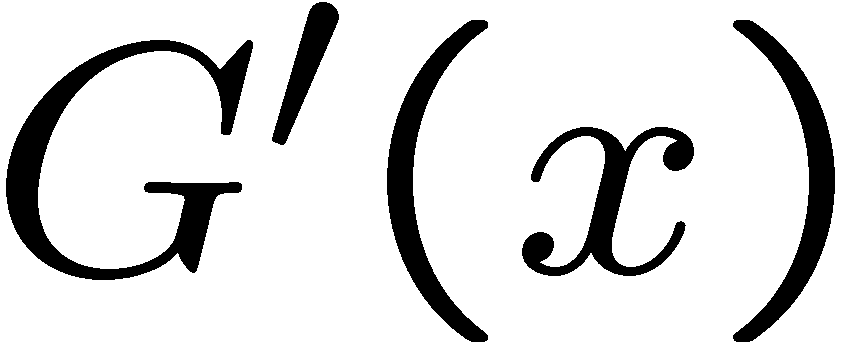 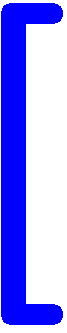 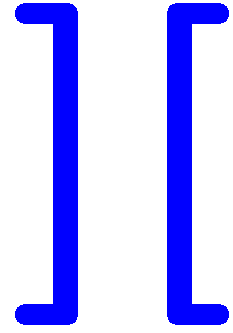 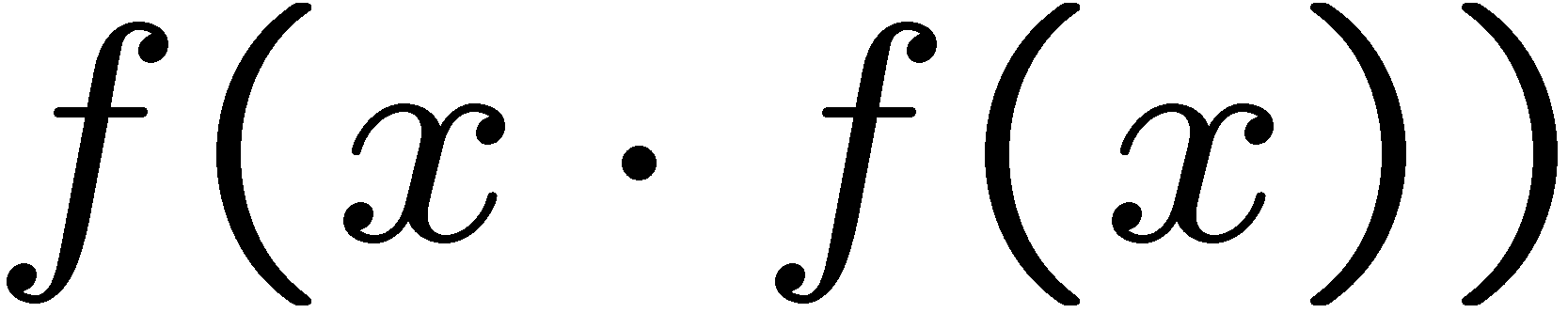 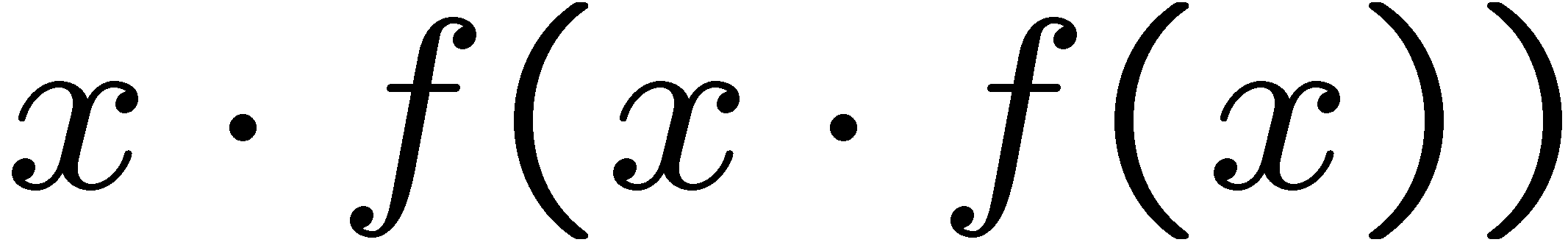 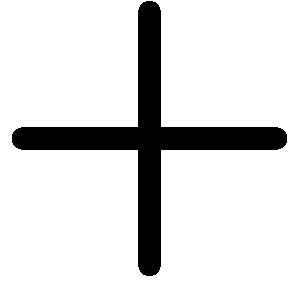 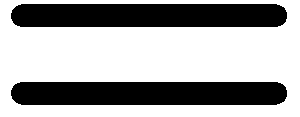 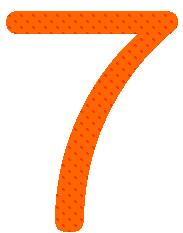 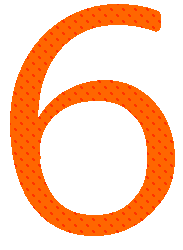 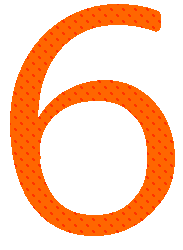 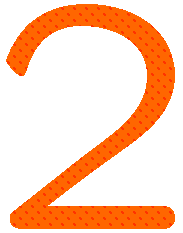 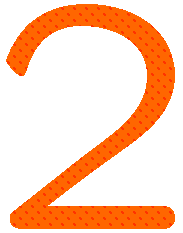 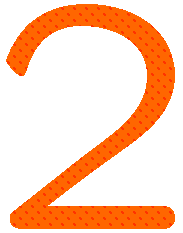 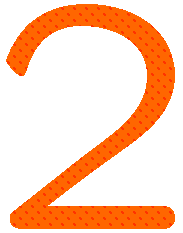 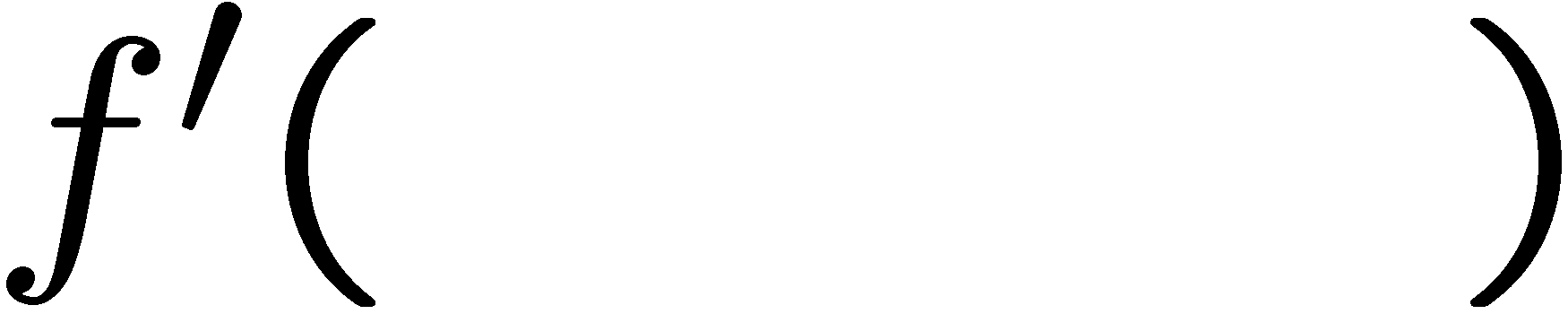 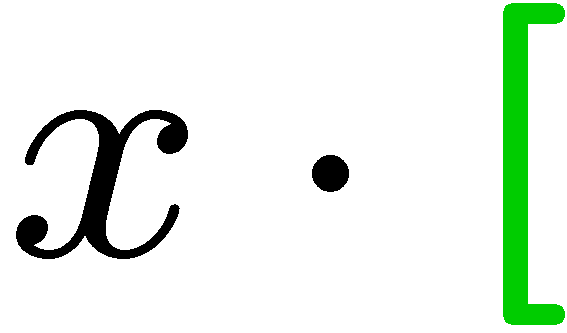 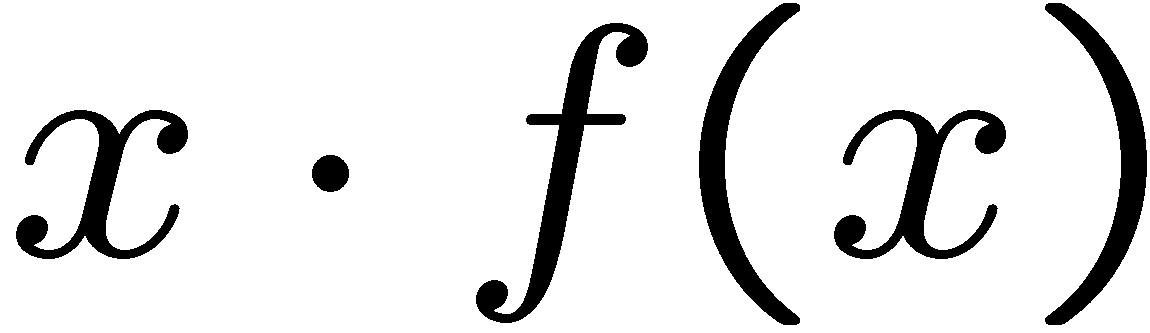 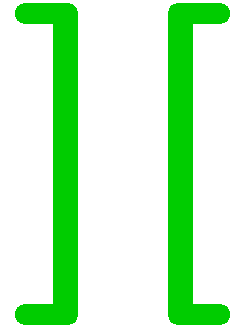 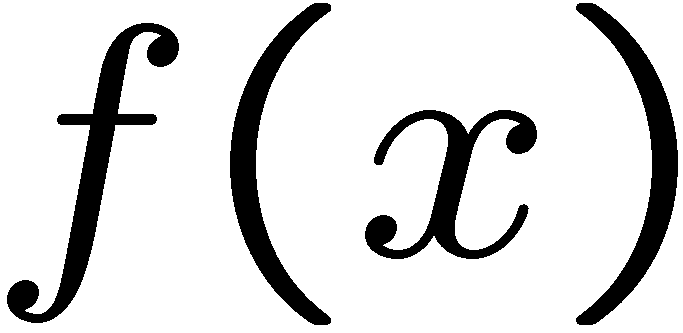 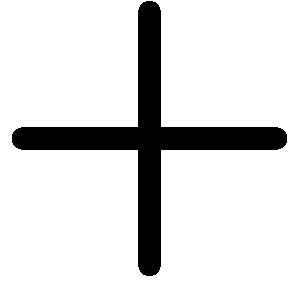 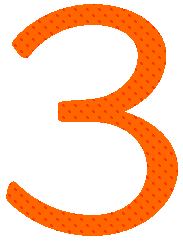 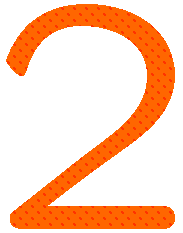 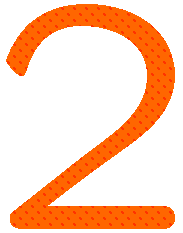 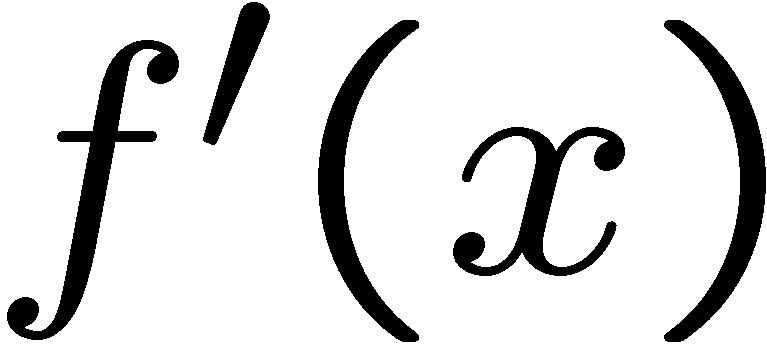 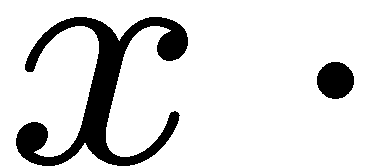 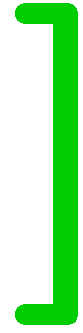 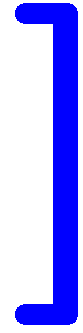 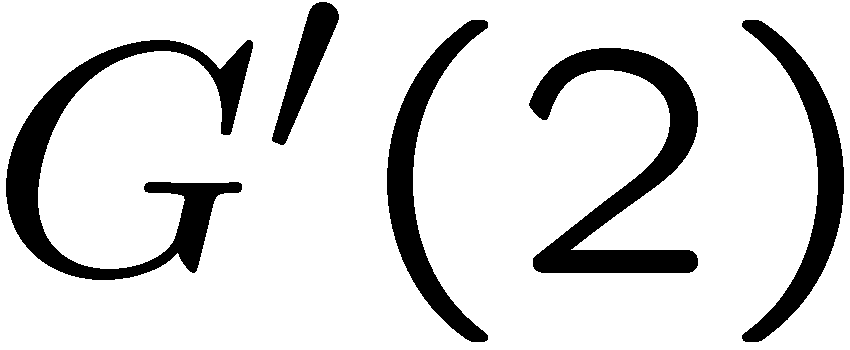 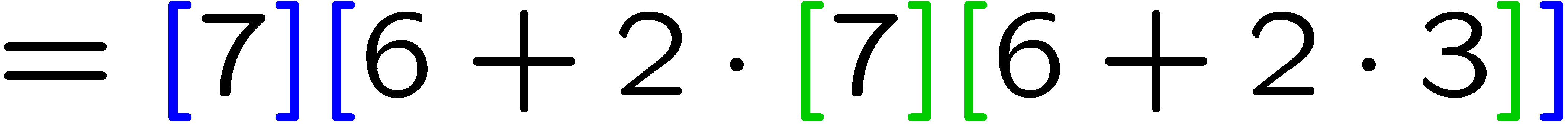 17
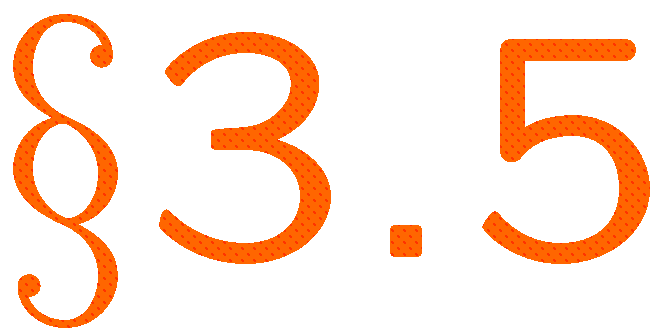 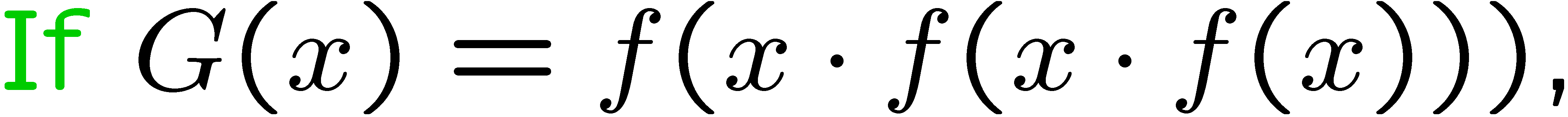 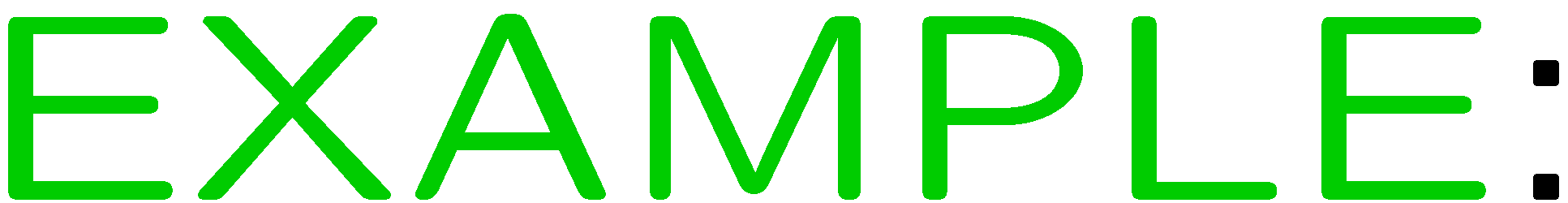 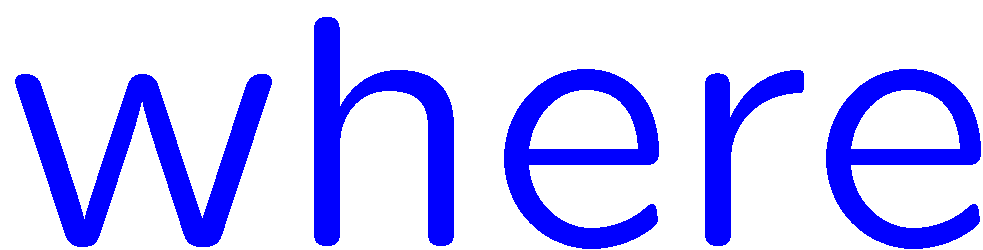 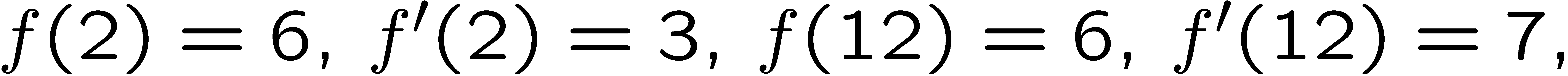 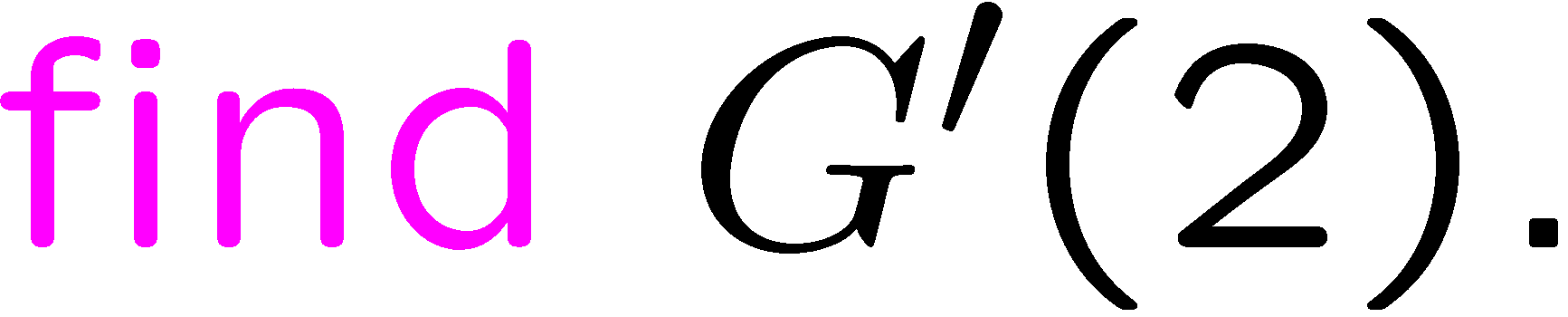 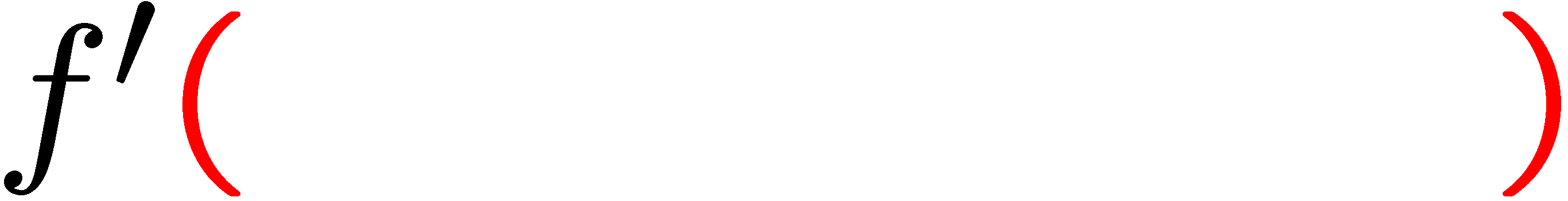 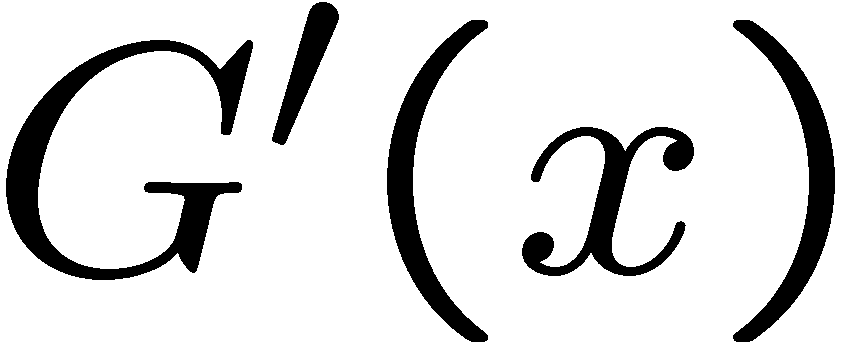 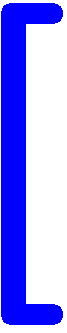 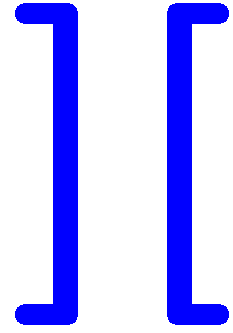 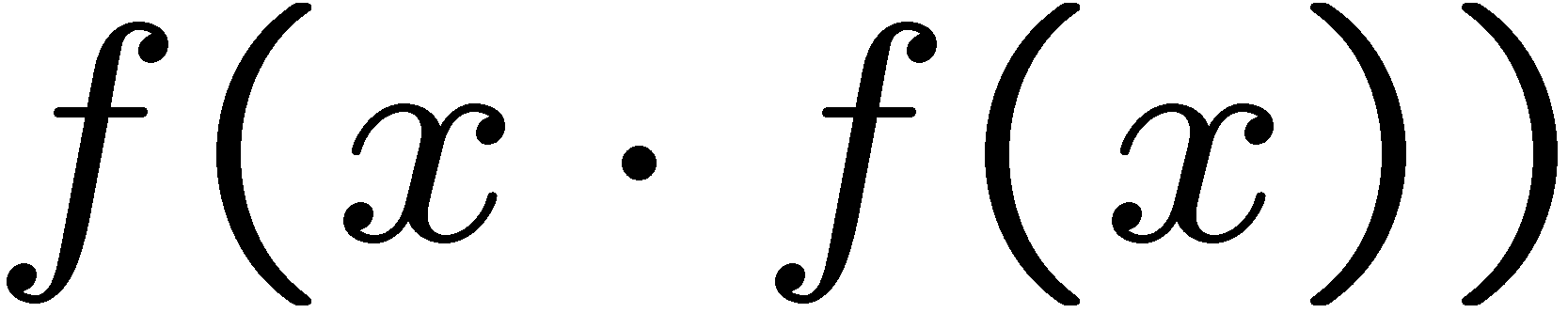 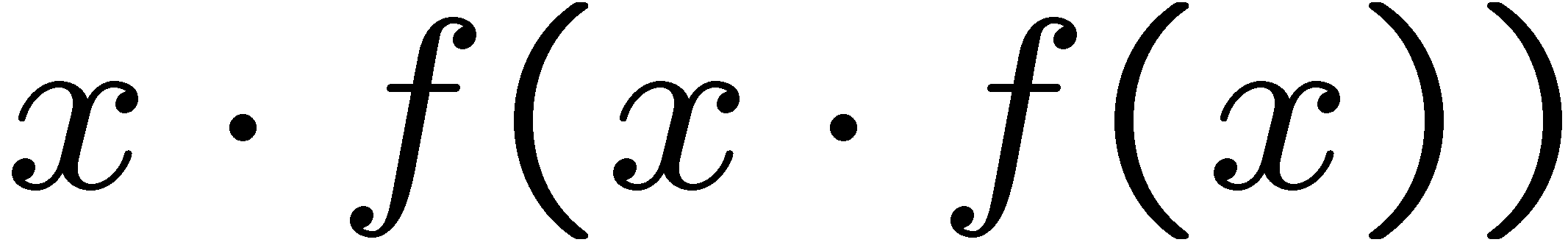 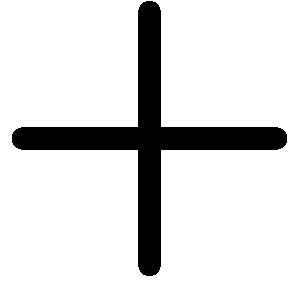 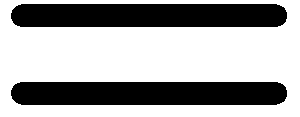 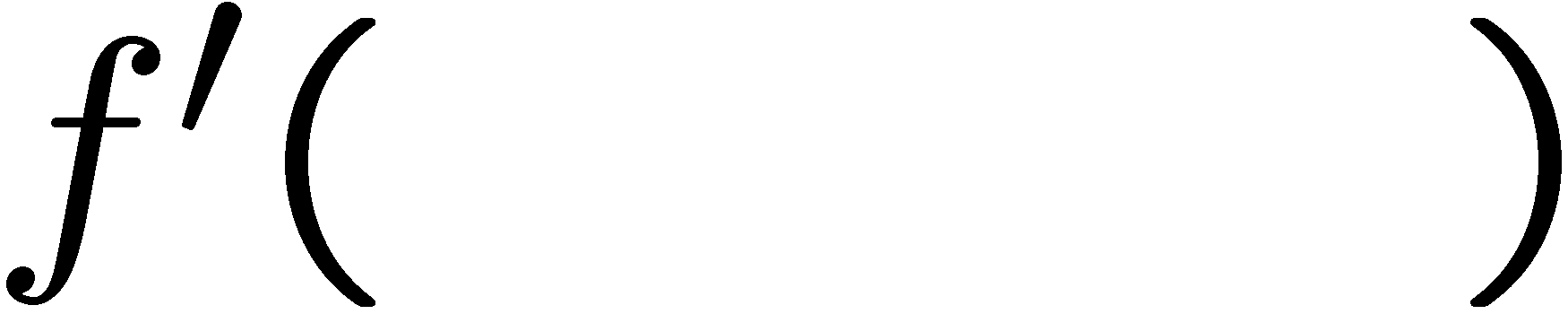 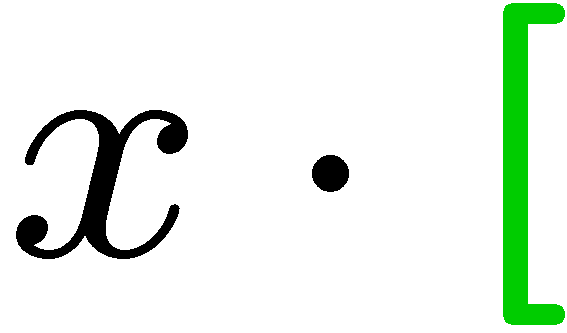 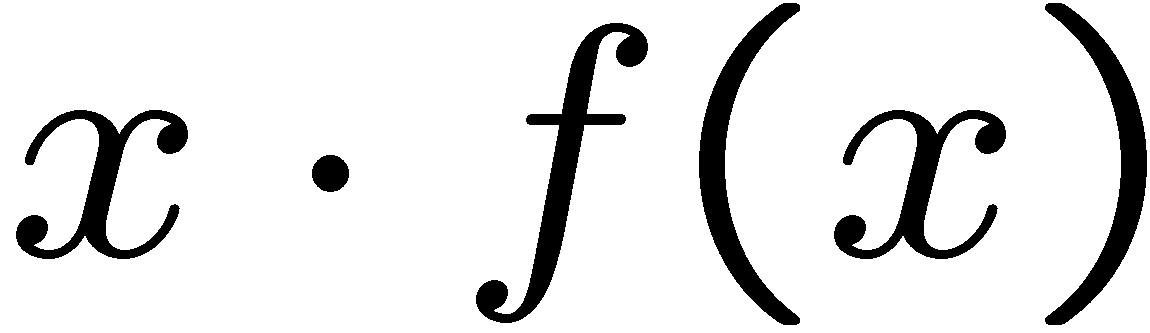 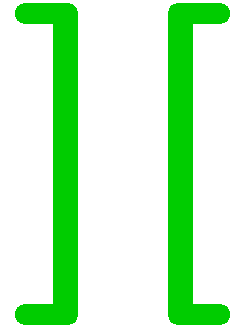 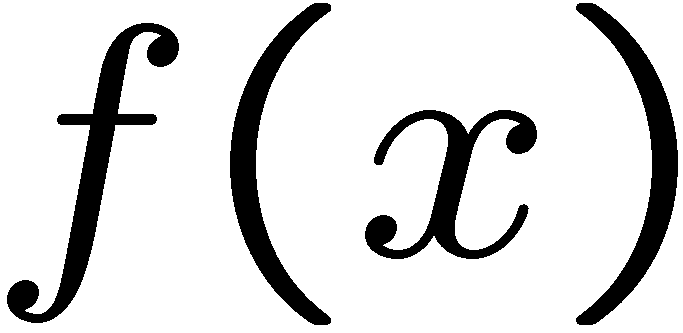 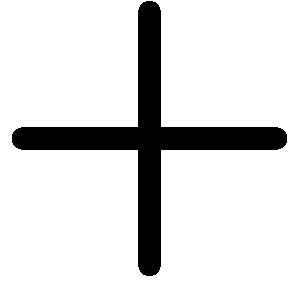 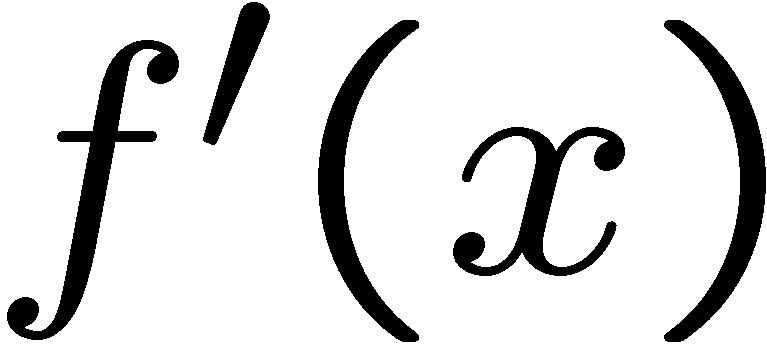 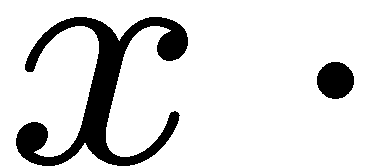 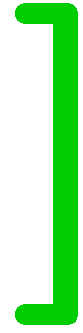 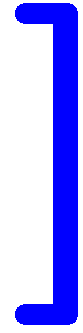 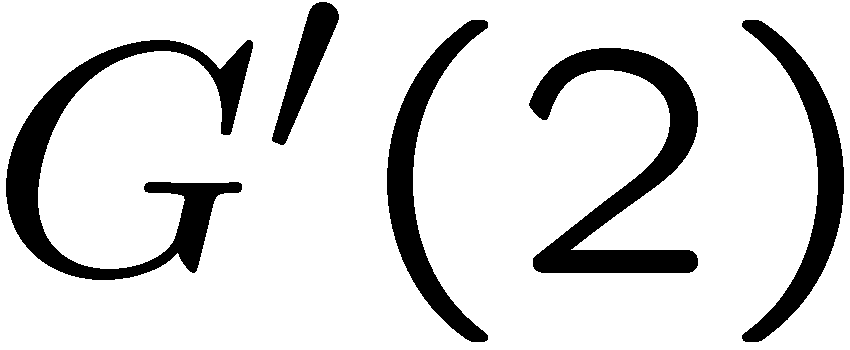 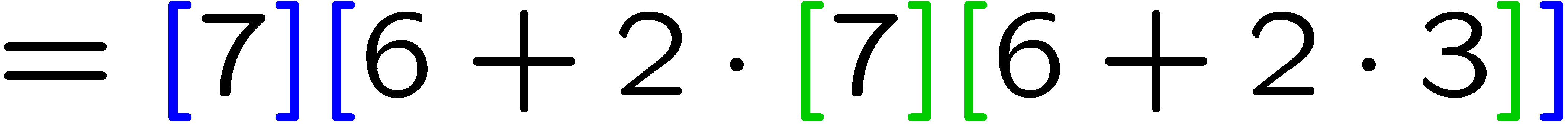 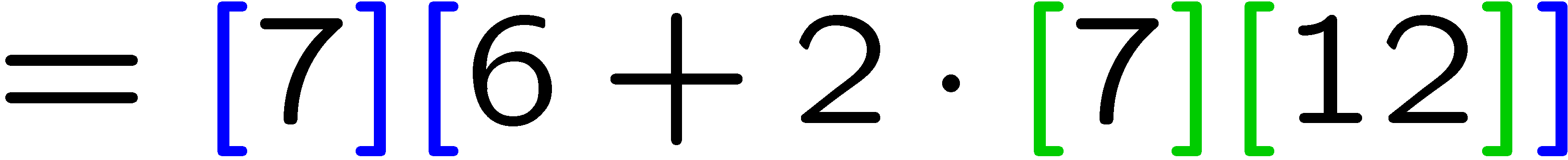 18
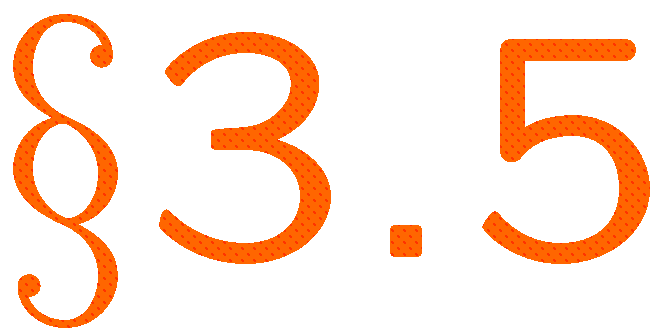 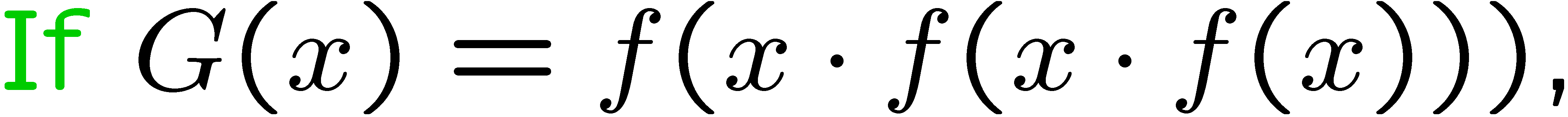 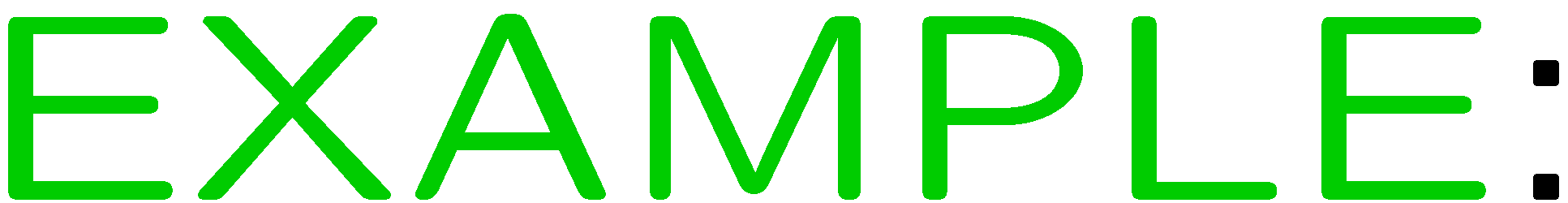 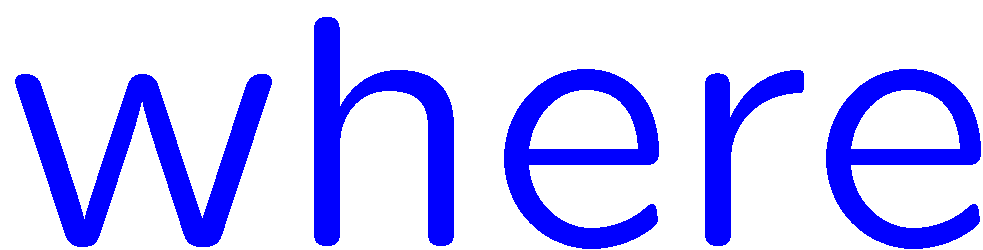 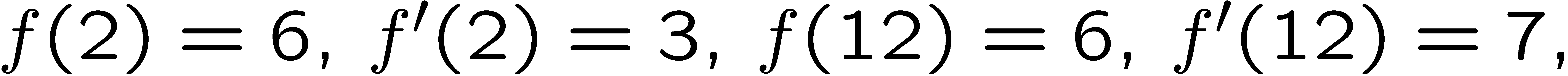 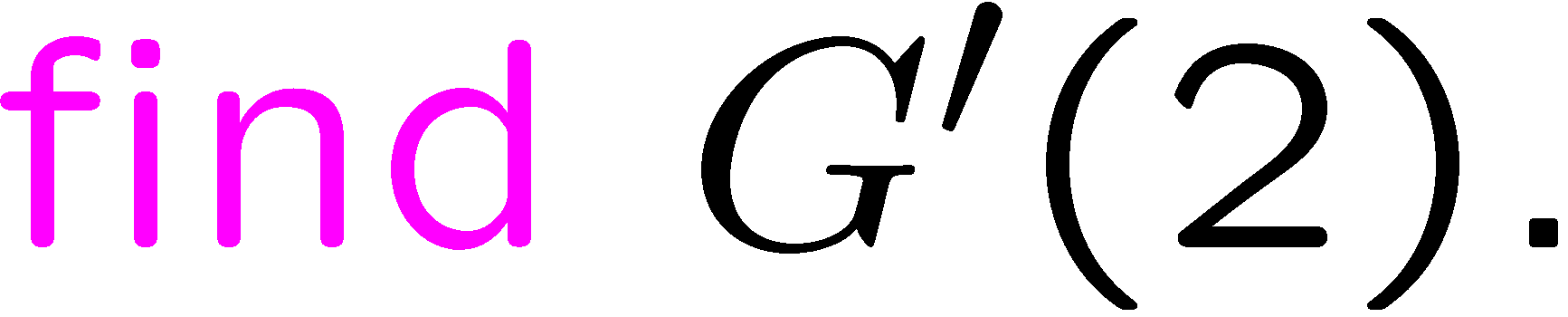 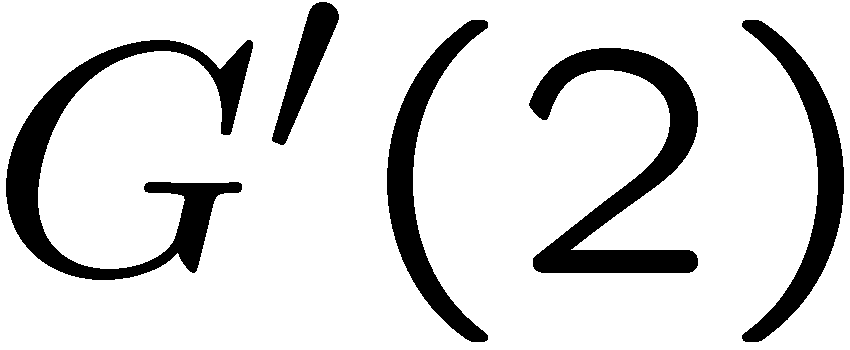 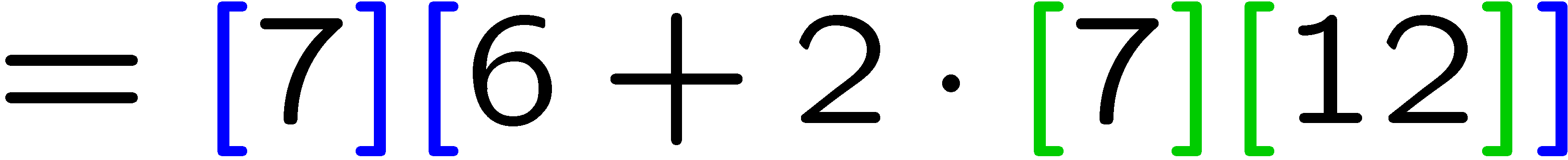 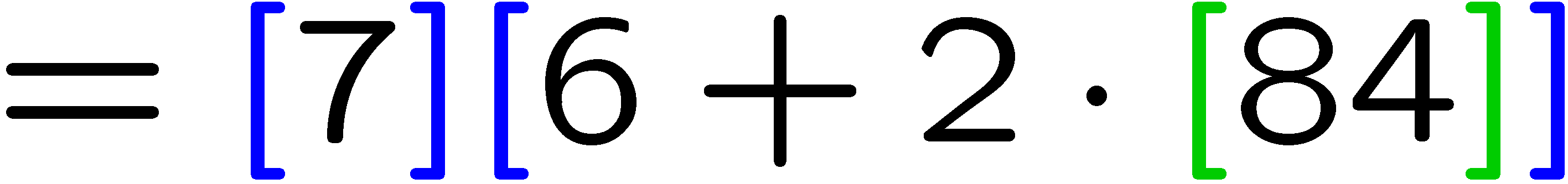 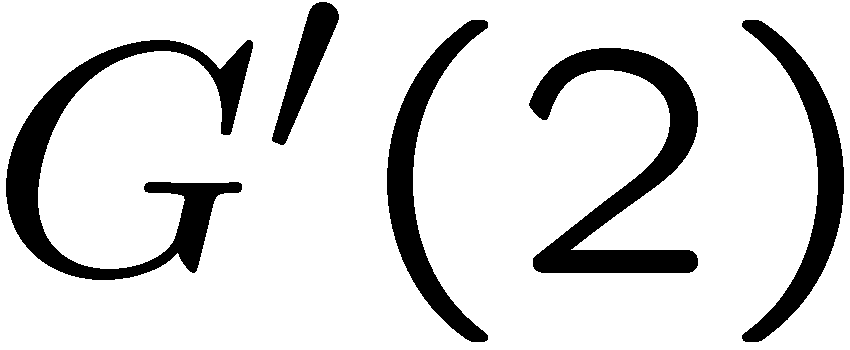 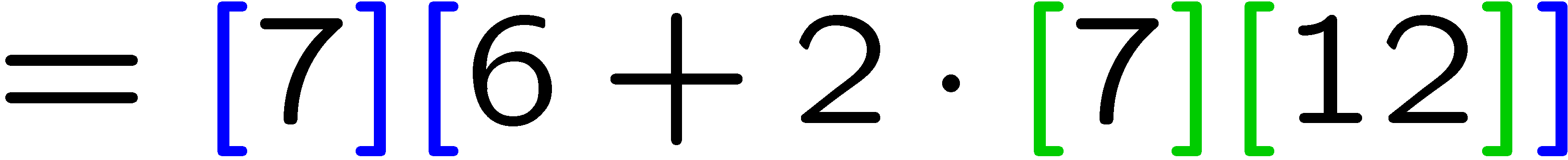 19
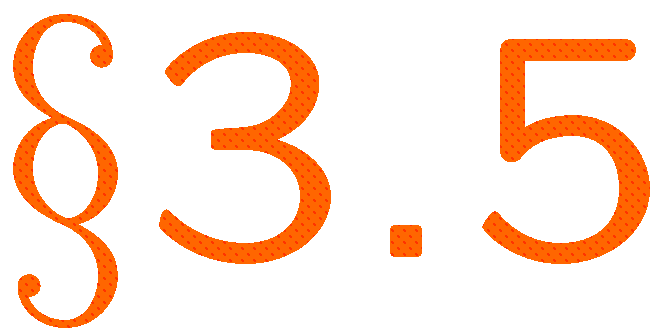 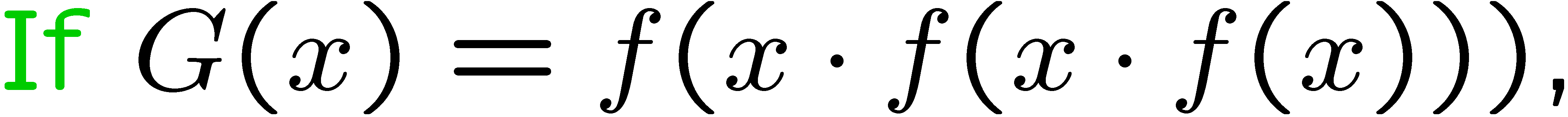 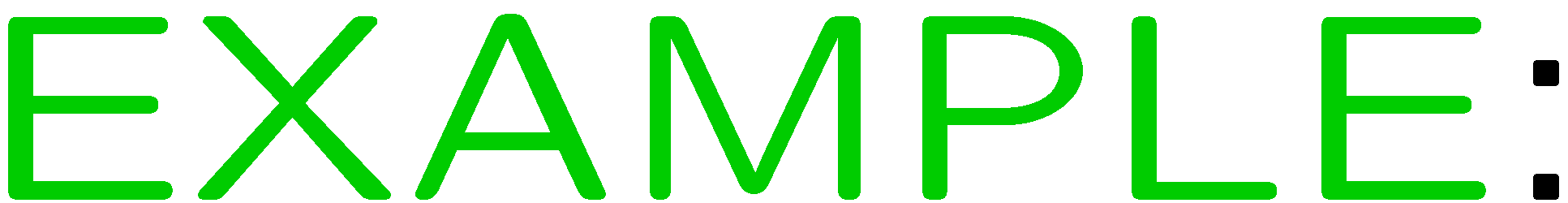 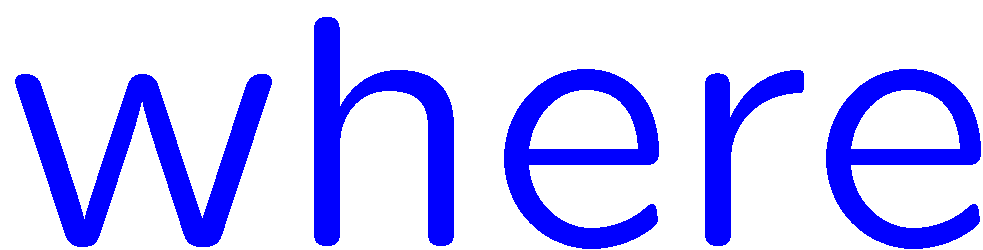 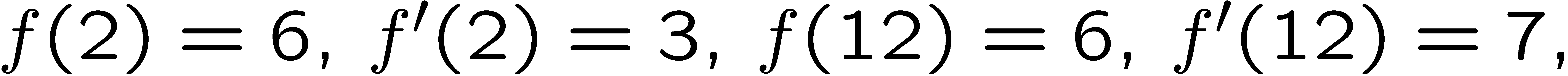 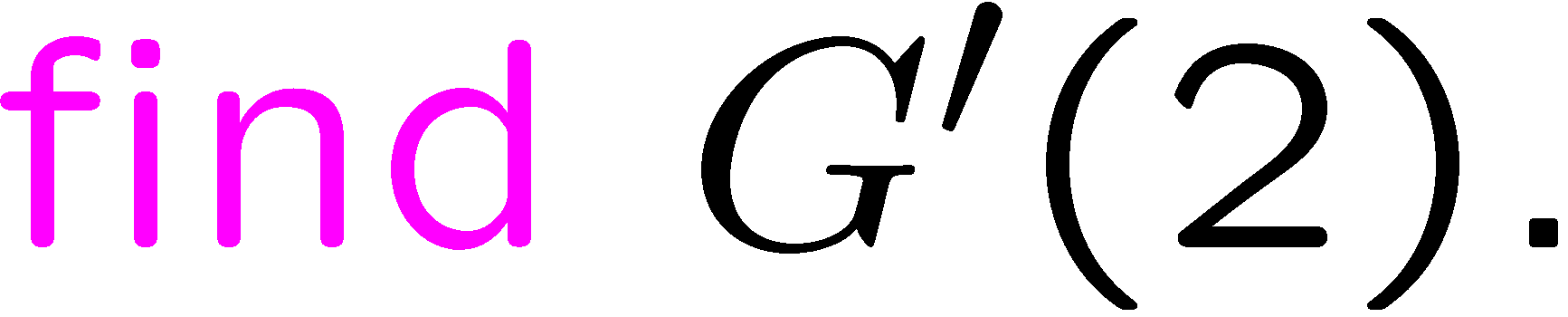 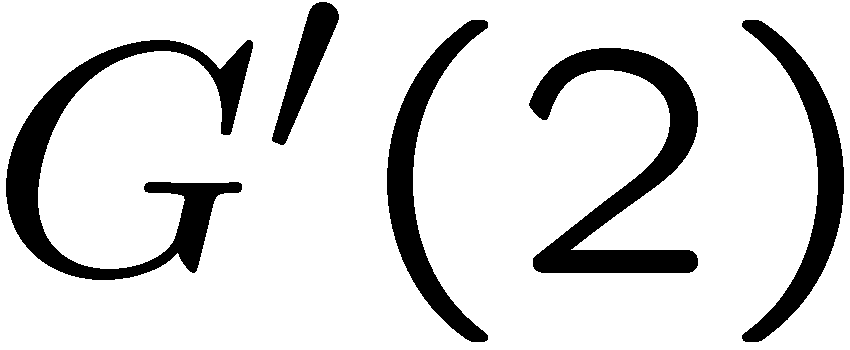 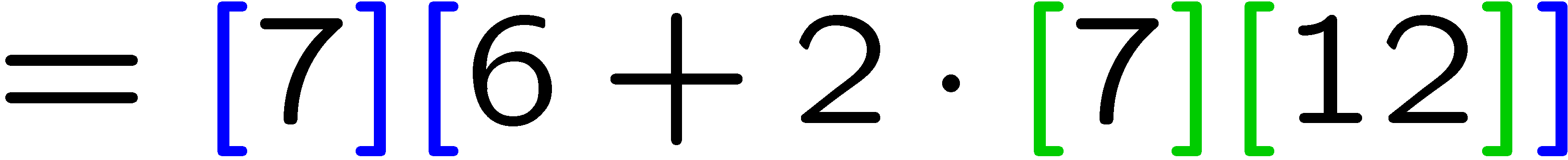 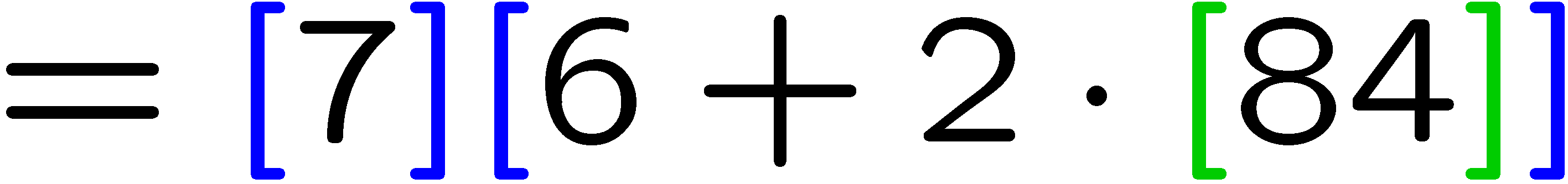 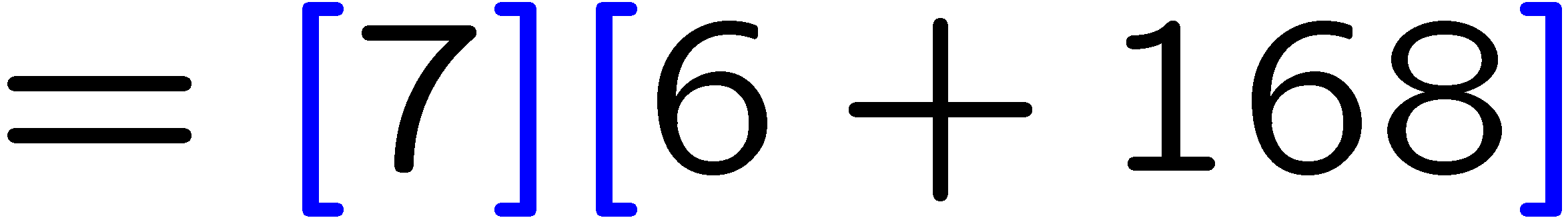 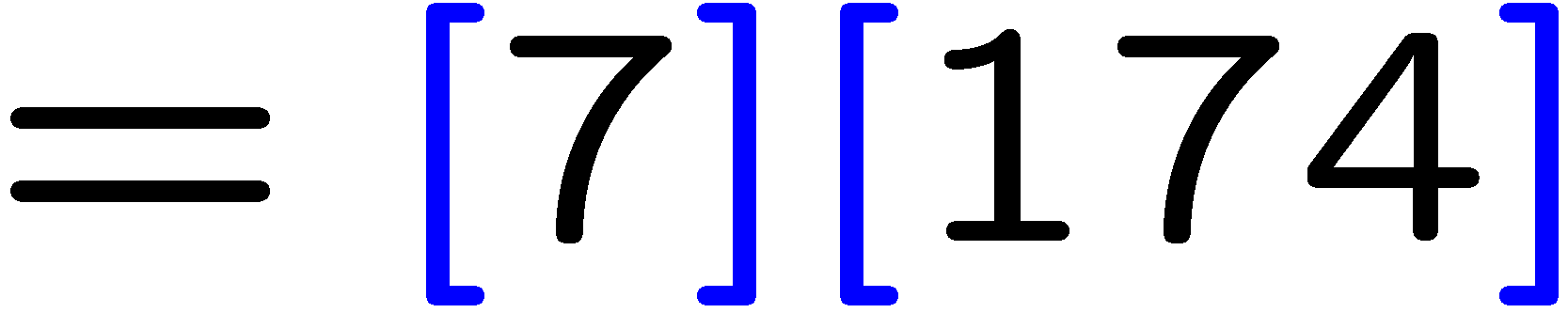 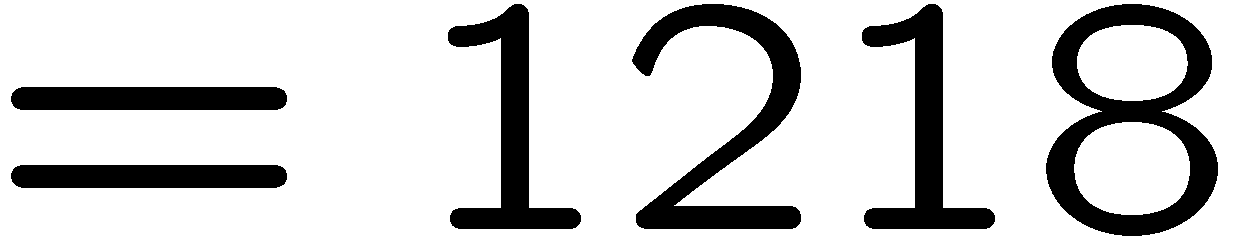 20
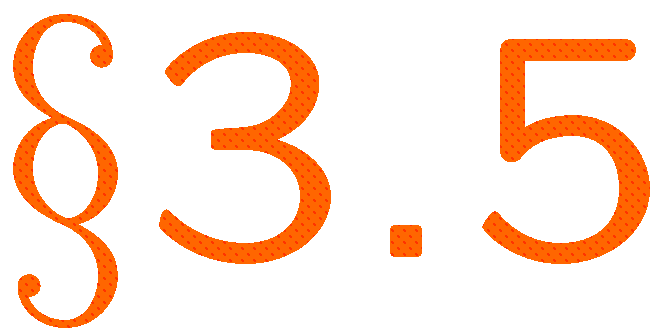 STOP
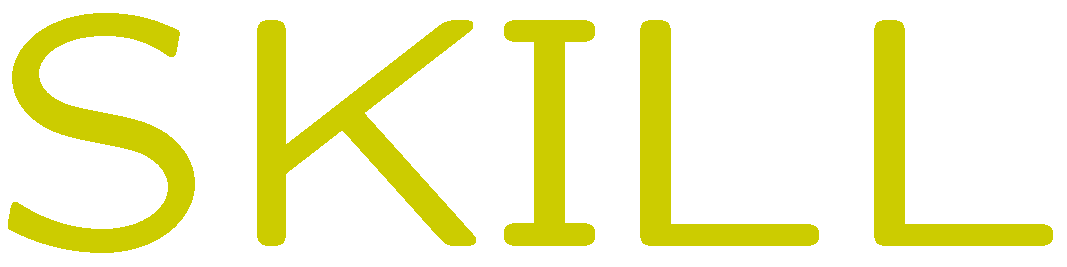 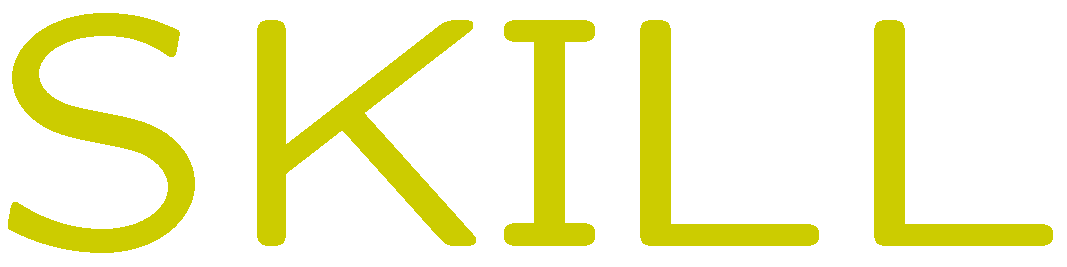 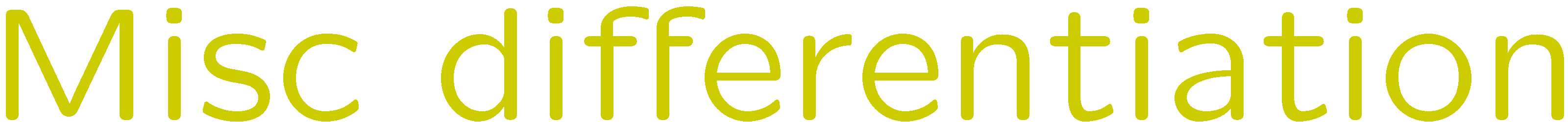 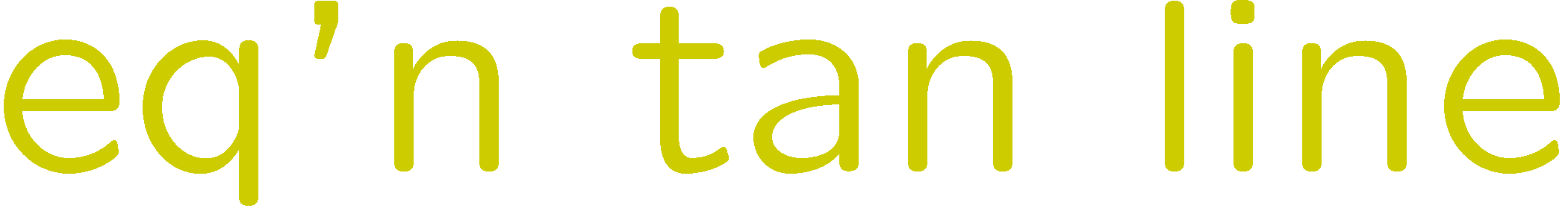 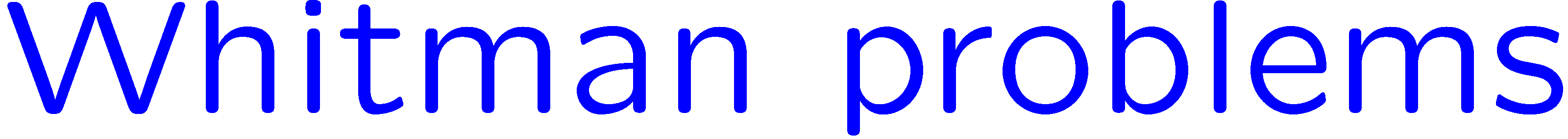 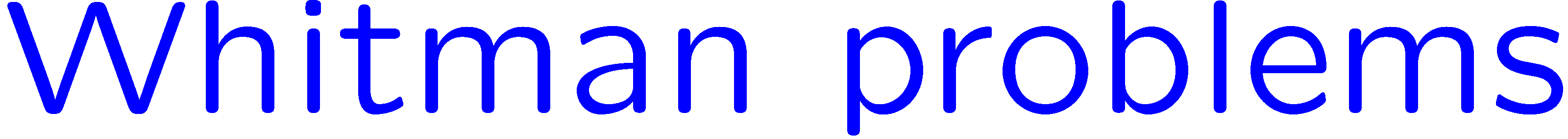 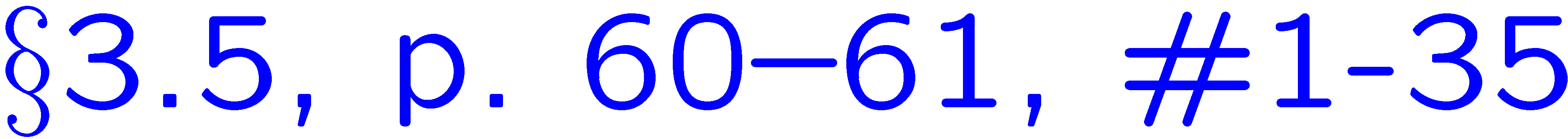 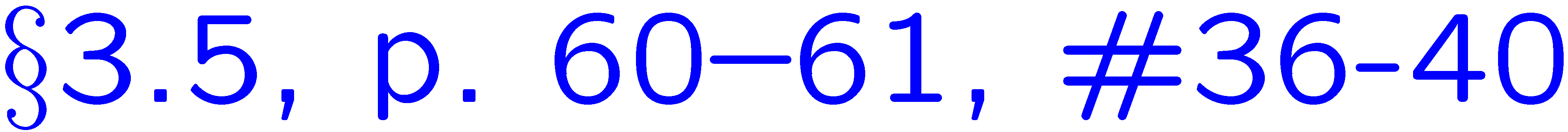 21